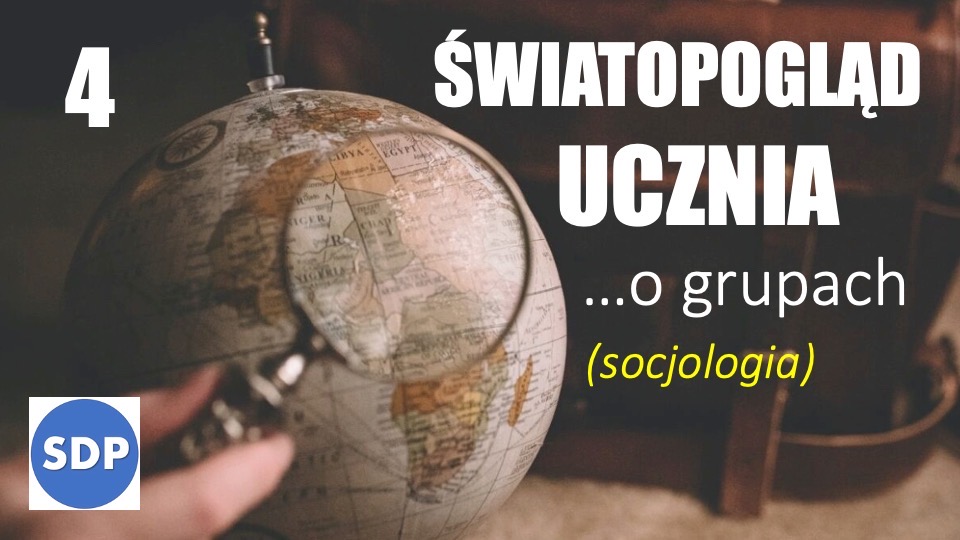 Światopogląd ucznia, wykład #4O grupach (socjologia)
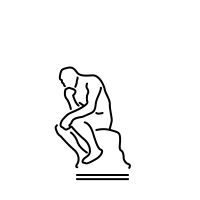 S.D.P - Gliwice, 22 lutego 2021 roku
Wojciech Apelwojtek@pp.org.pl601425019
Wyzwanie
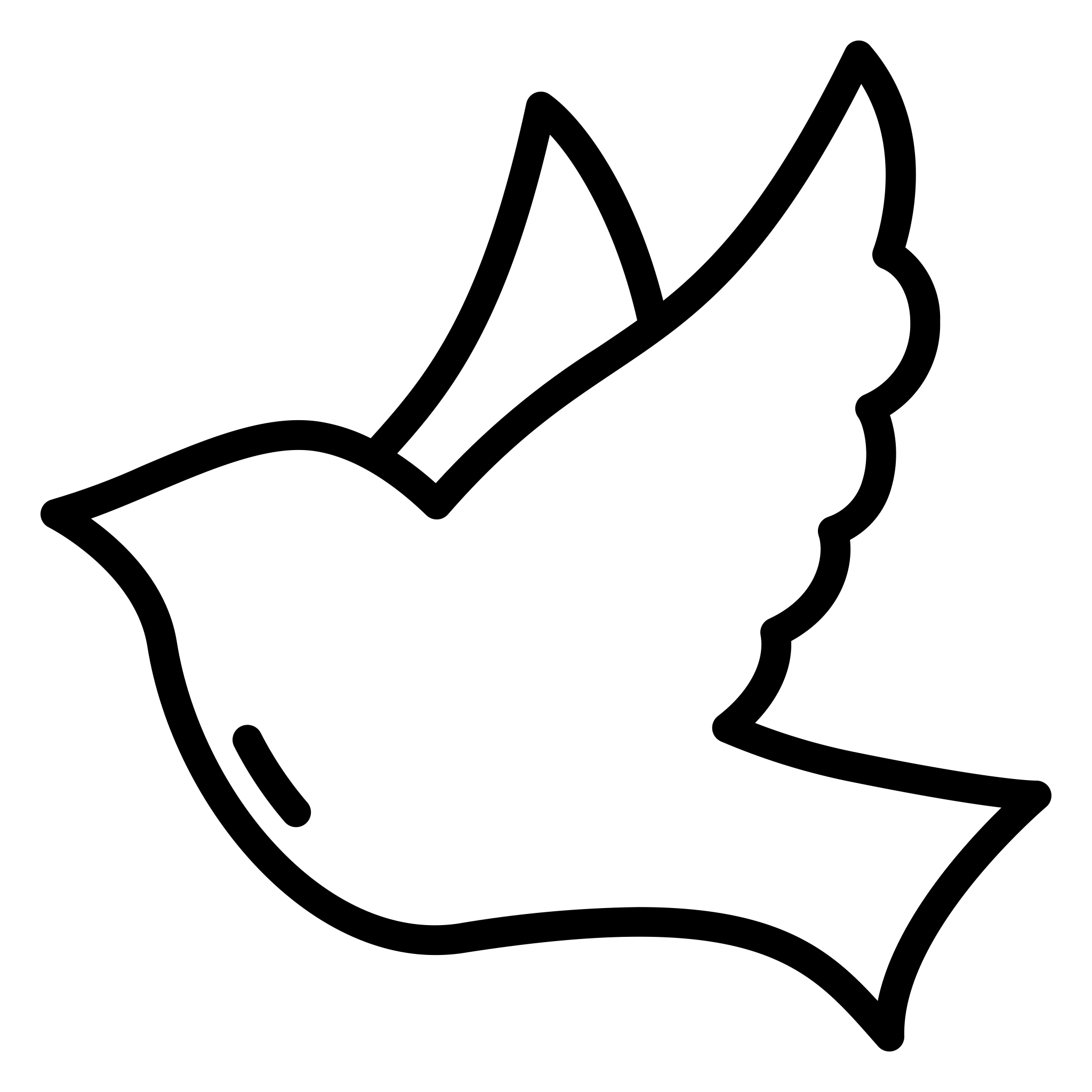 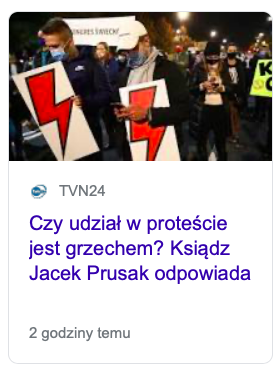 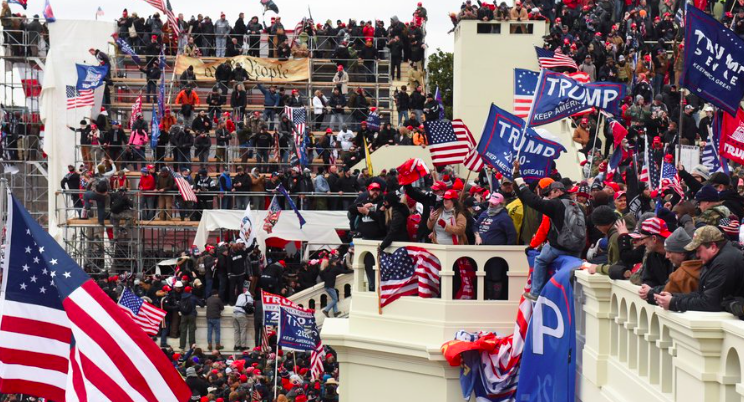 Ja
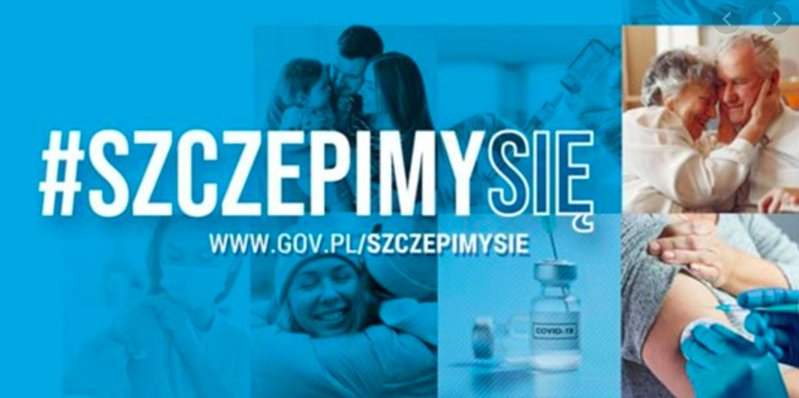 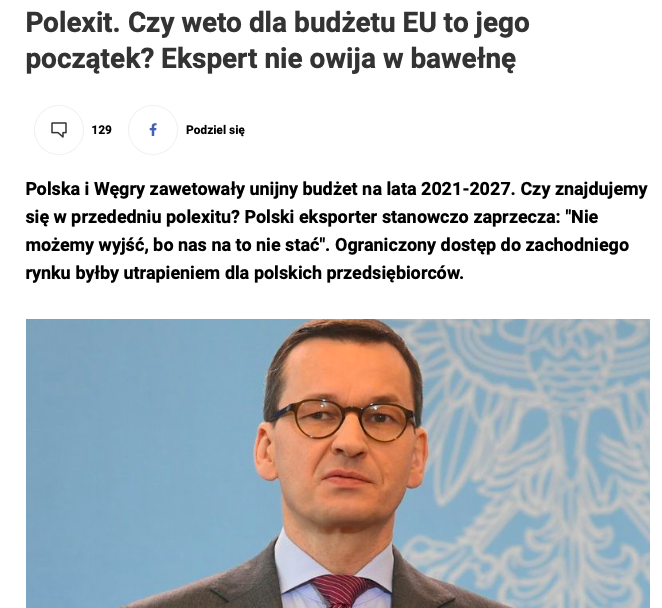 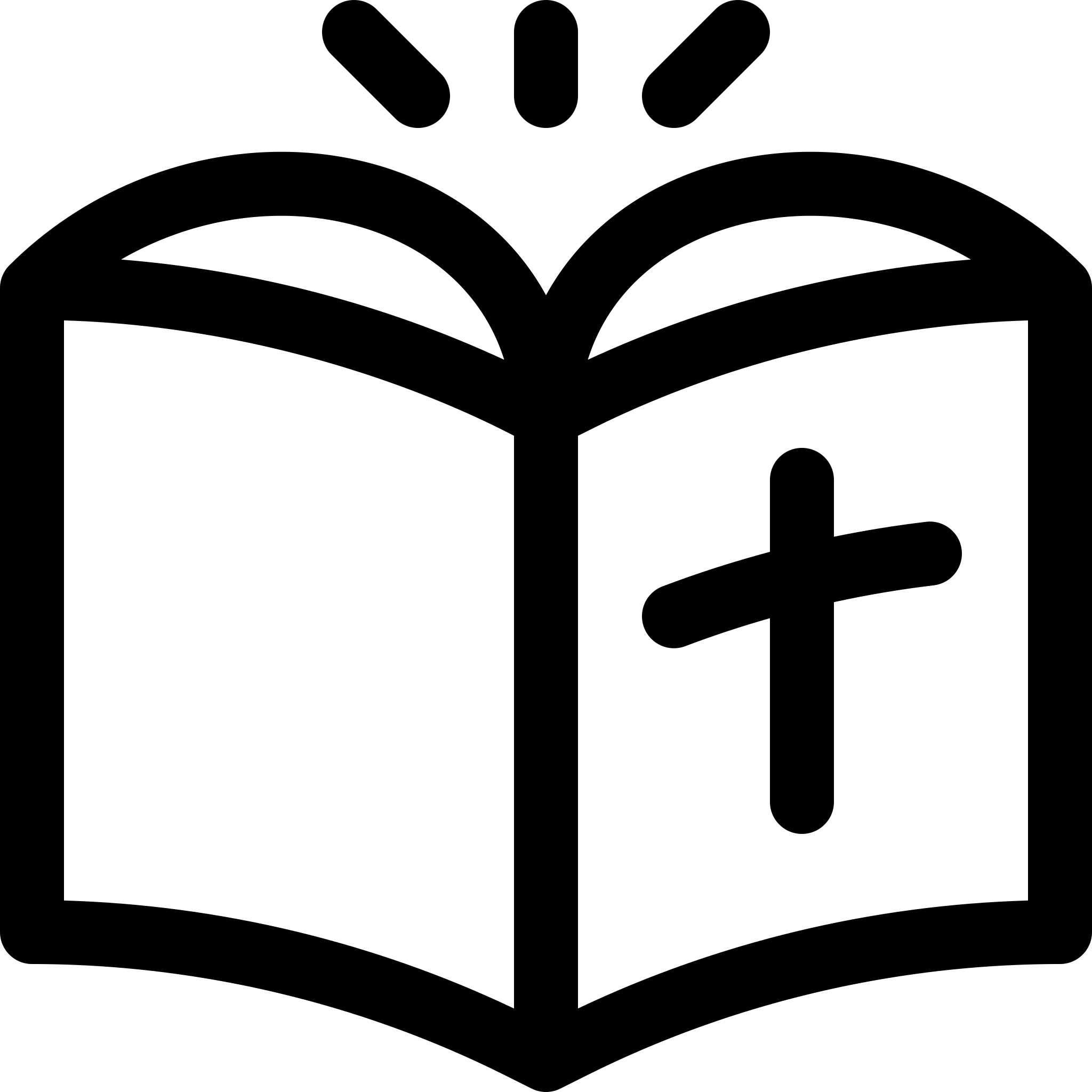 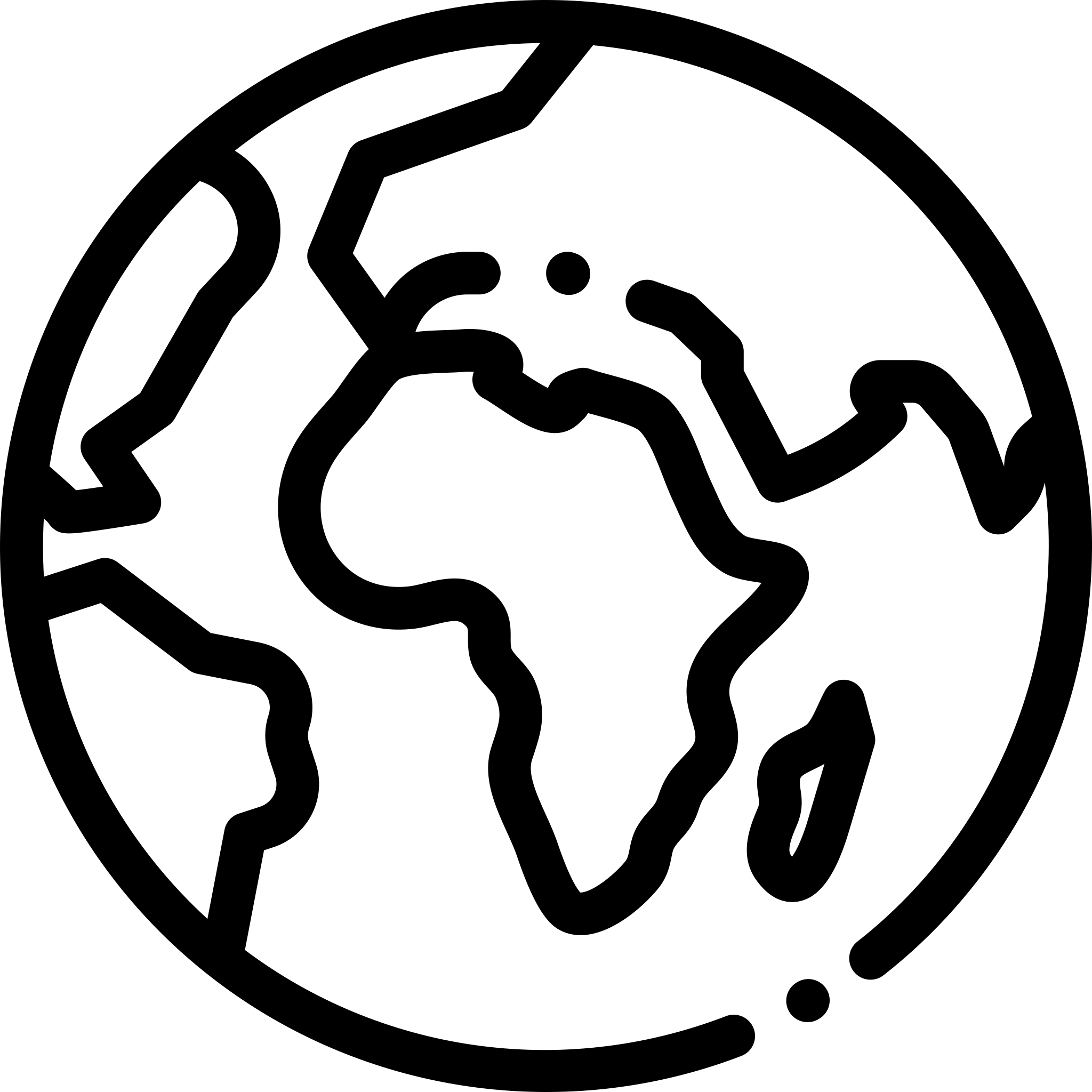 Mądrość, myślenie	i obietnice Boga.
Σωφρονισμου
sōfronismou
Bóg dał nam ducha trzeźwego myślenia. (2Tm 1:7)

Jeżeli w twoje serce wstąpi mądrość 
	i poznanie będzie miłe twojej duszy, 
rozwaga będzie czuwać nad tobą, 
	a myślenie będzie ciebie chronić. (Przyp 2:10)
תָּבוּן
tabuwn
Powtórka z wykładów #1, #2, #3czyli 	o słowach (filozofia), 		o Bogu (teologia) i …			o człowieku (antropologia)
Proste zestawienie światopoglądów
Słowa są ważne w procesach myślowych
Słowa

(werbalizacja)
Osoba
Słowa są ważne w komunikowaniu się osób
Słowa
Osoba 1
Osoba 2
Słowa
Słowa są ważne w poznawaniu świata,budowaniu światopoglądu
Rzeczywistość
Bóg
Niebo (przestrzeń)
Ziemia (materia)
Ziemia (materia)
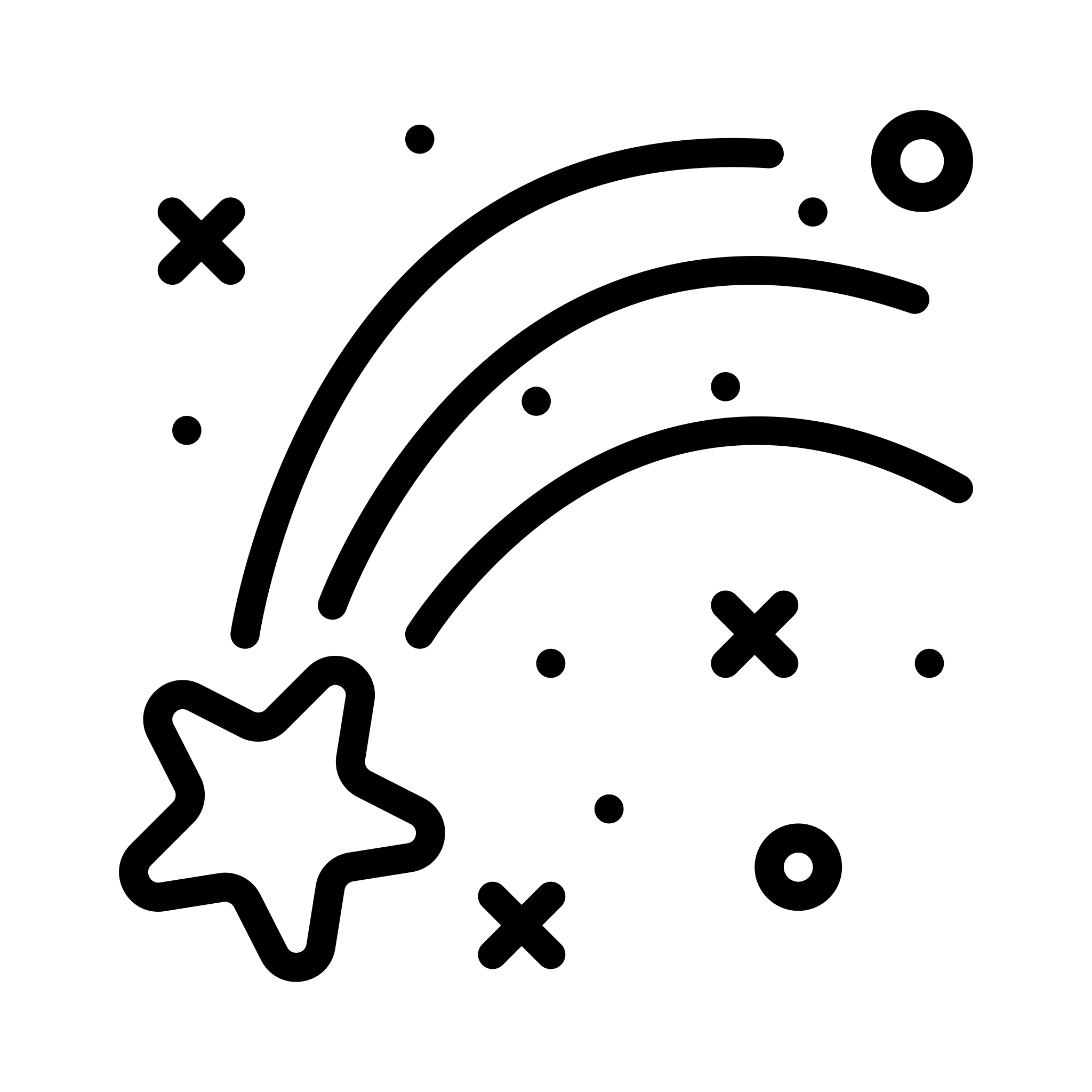 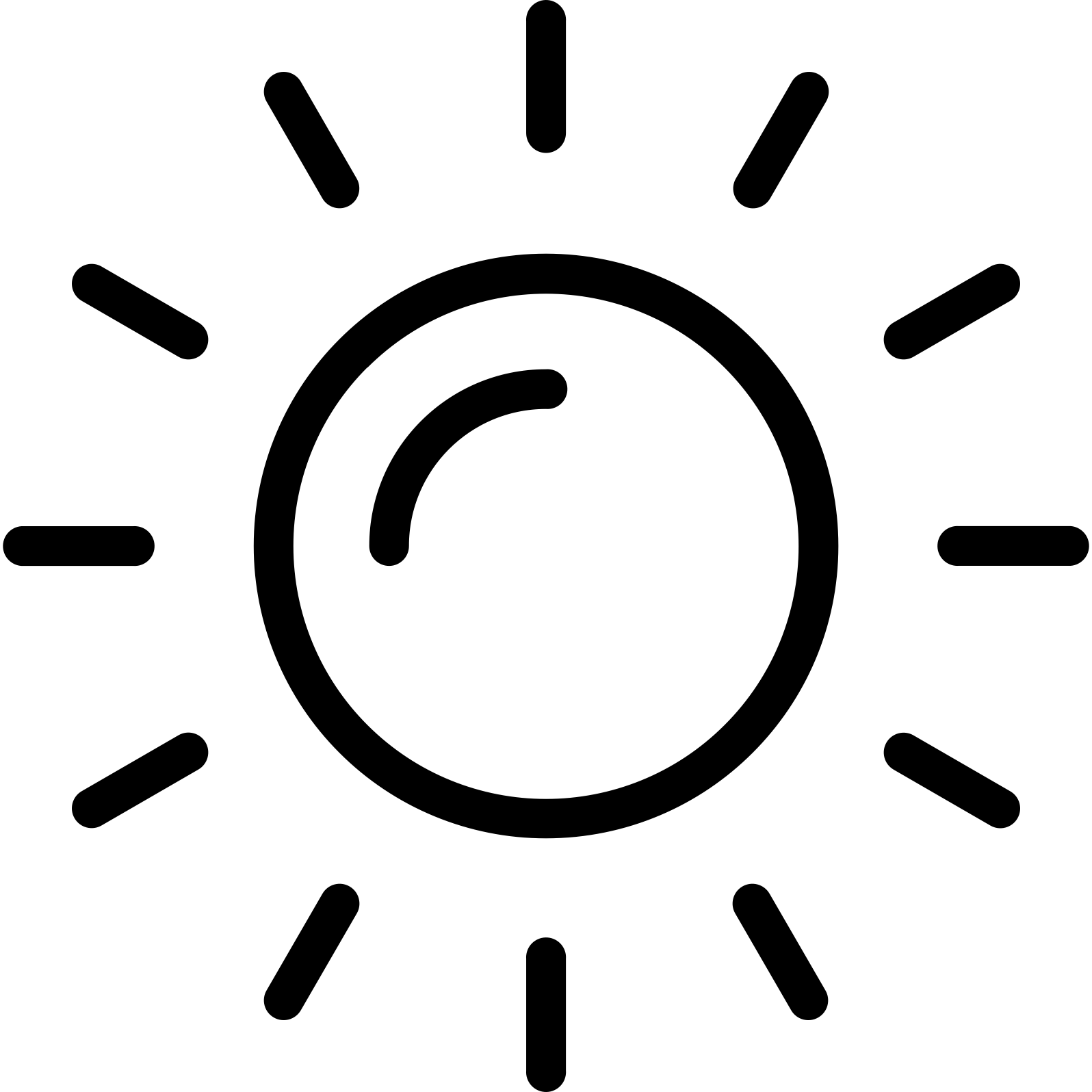 Ja
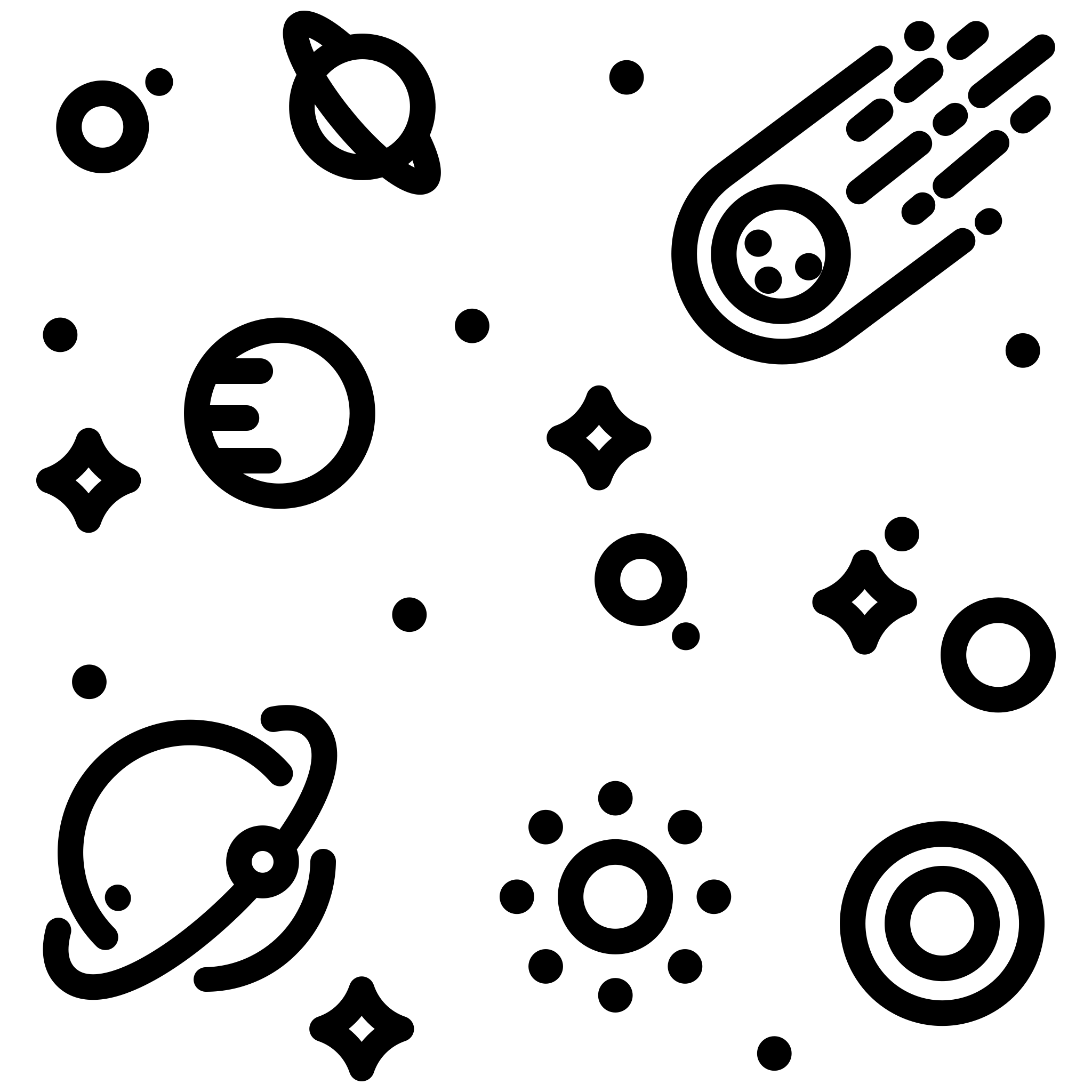 Proces poznawania świata
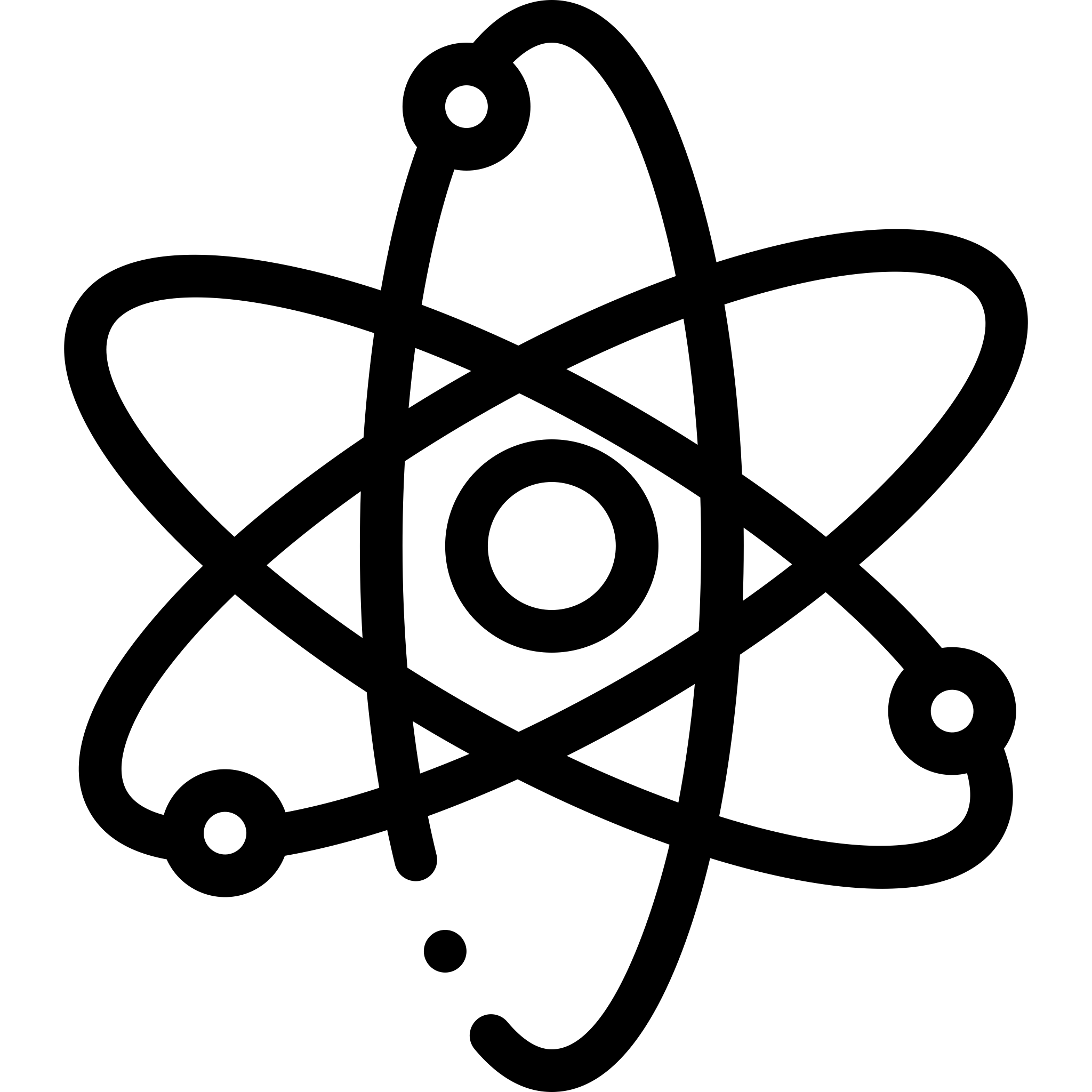 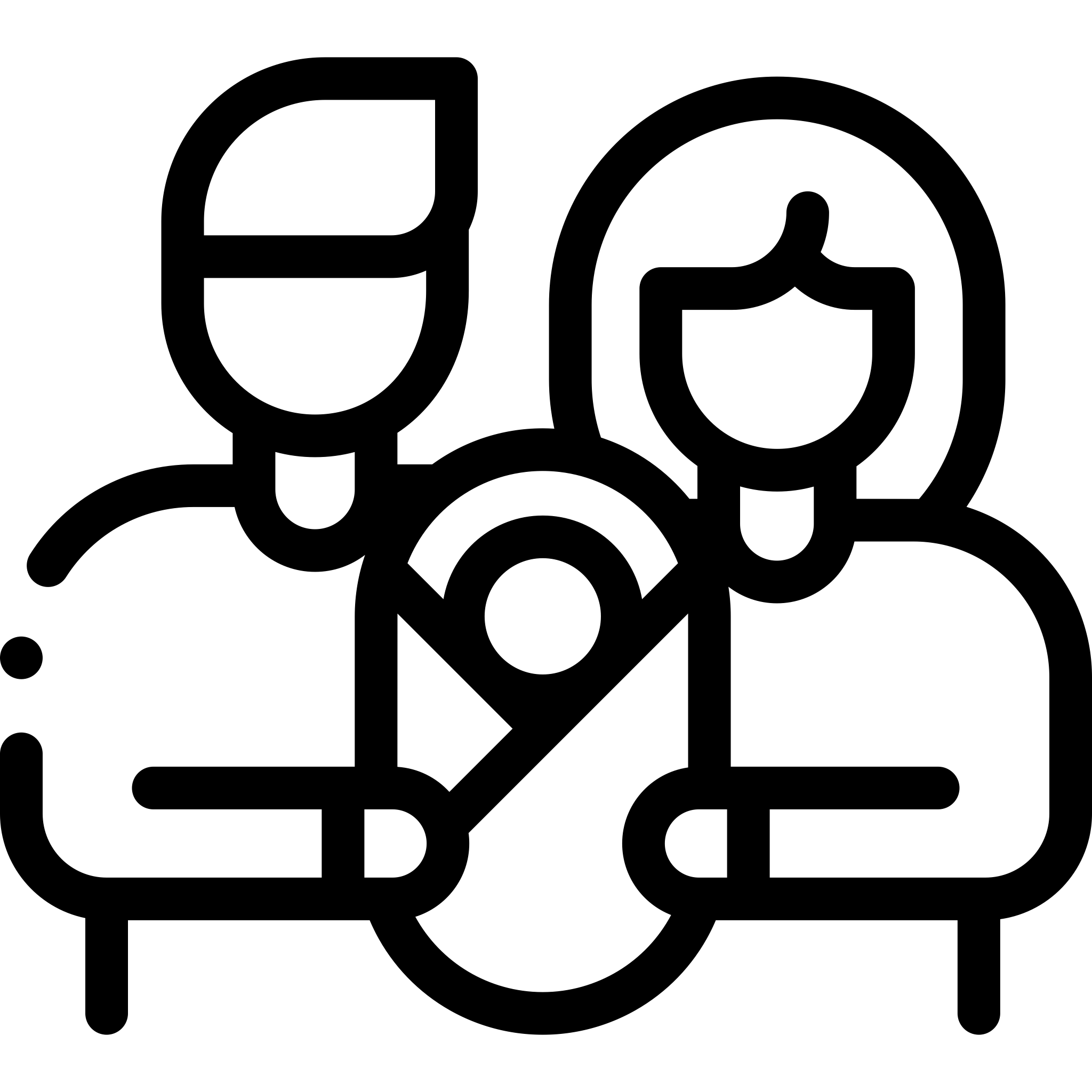 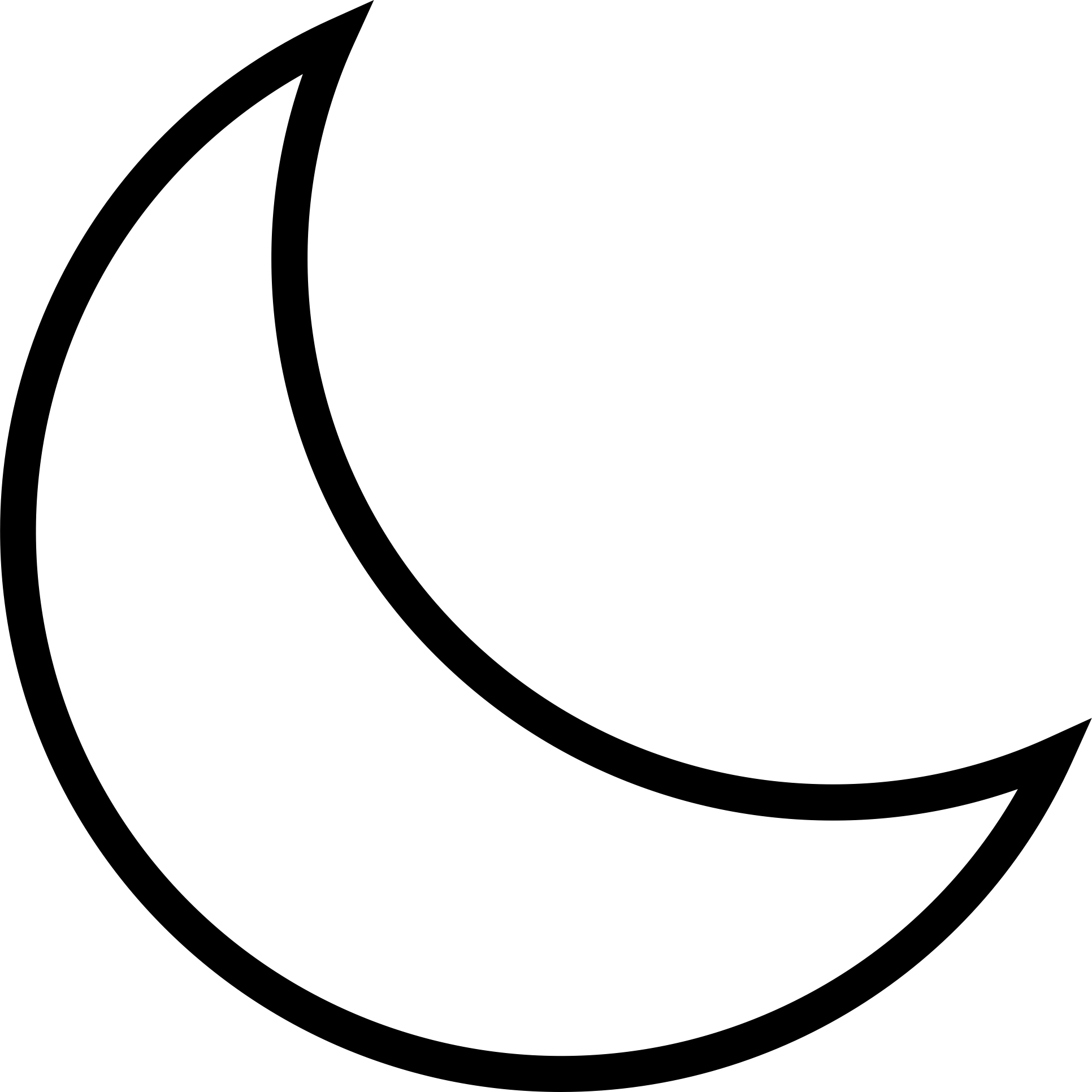 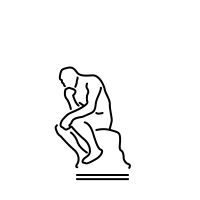 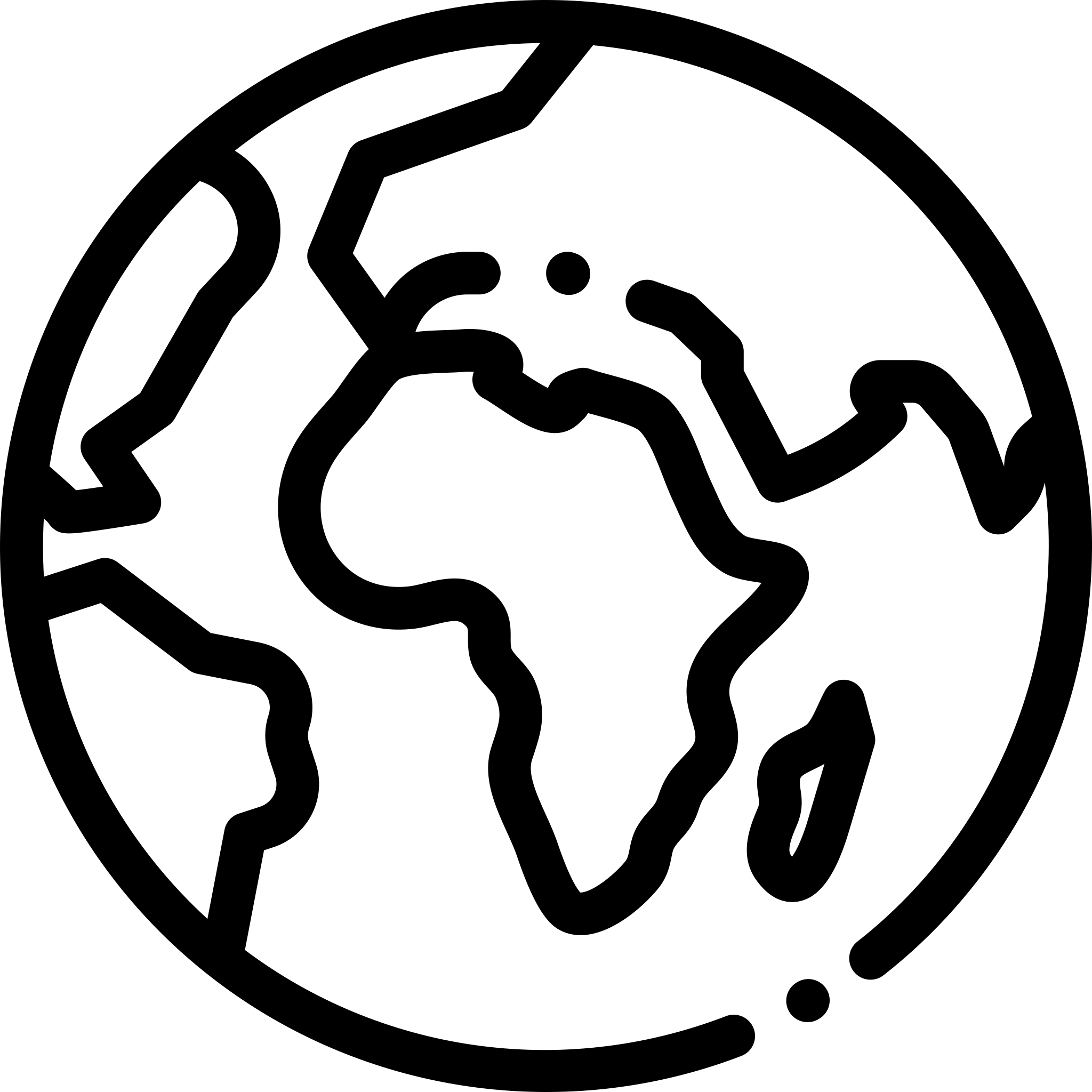 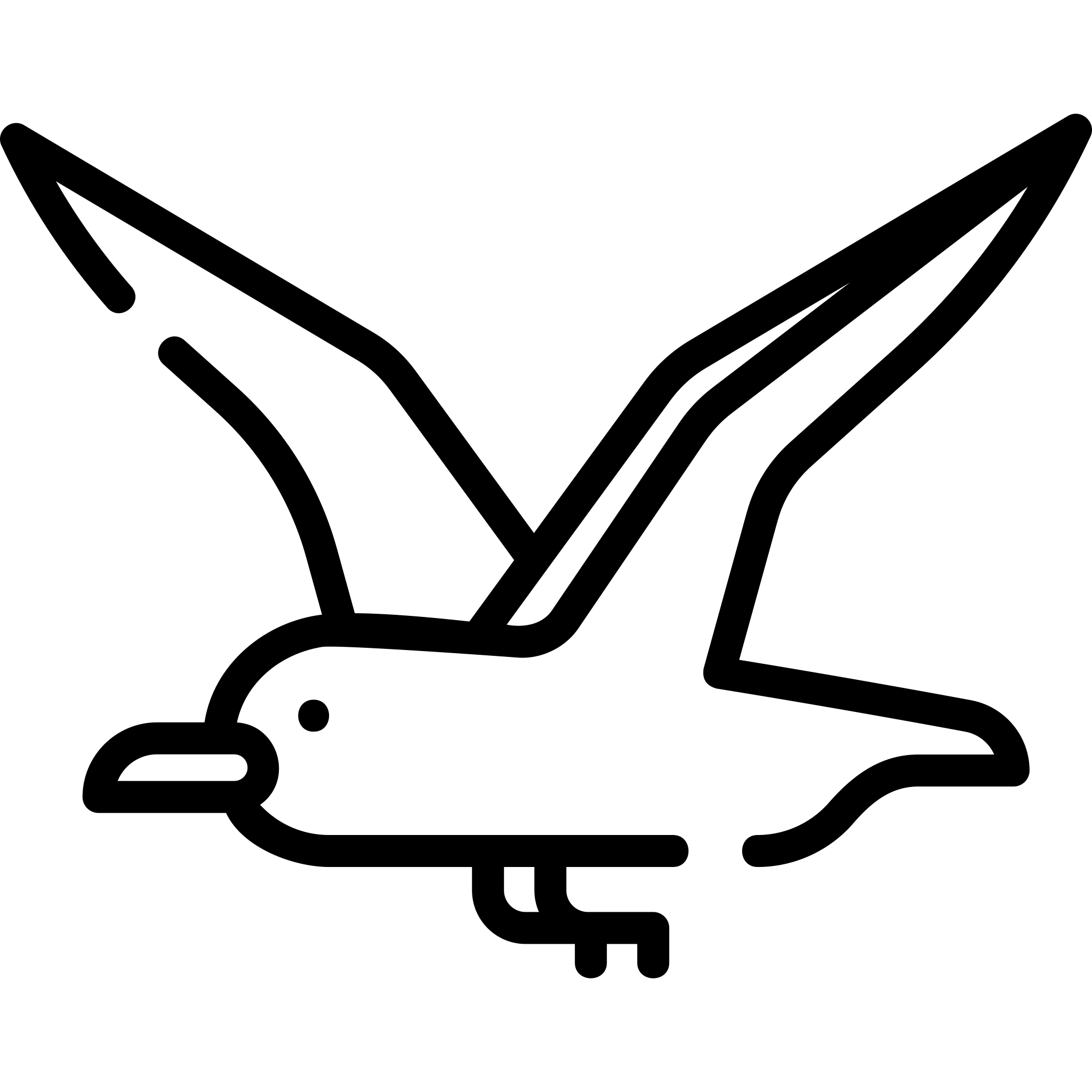 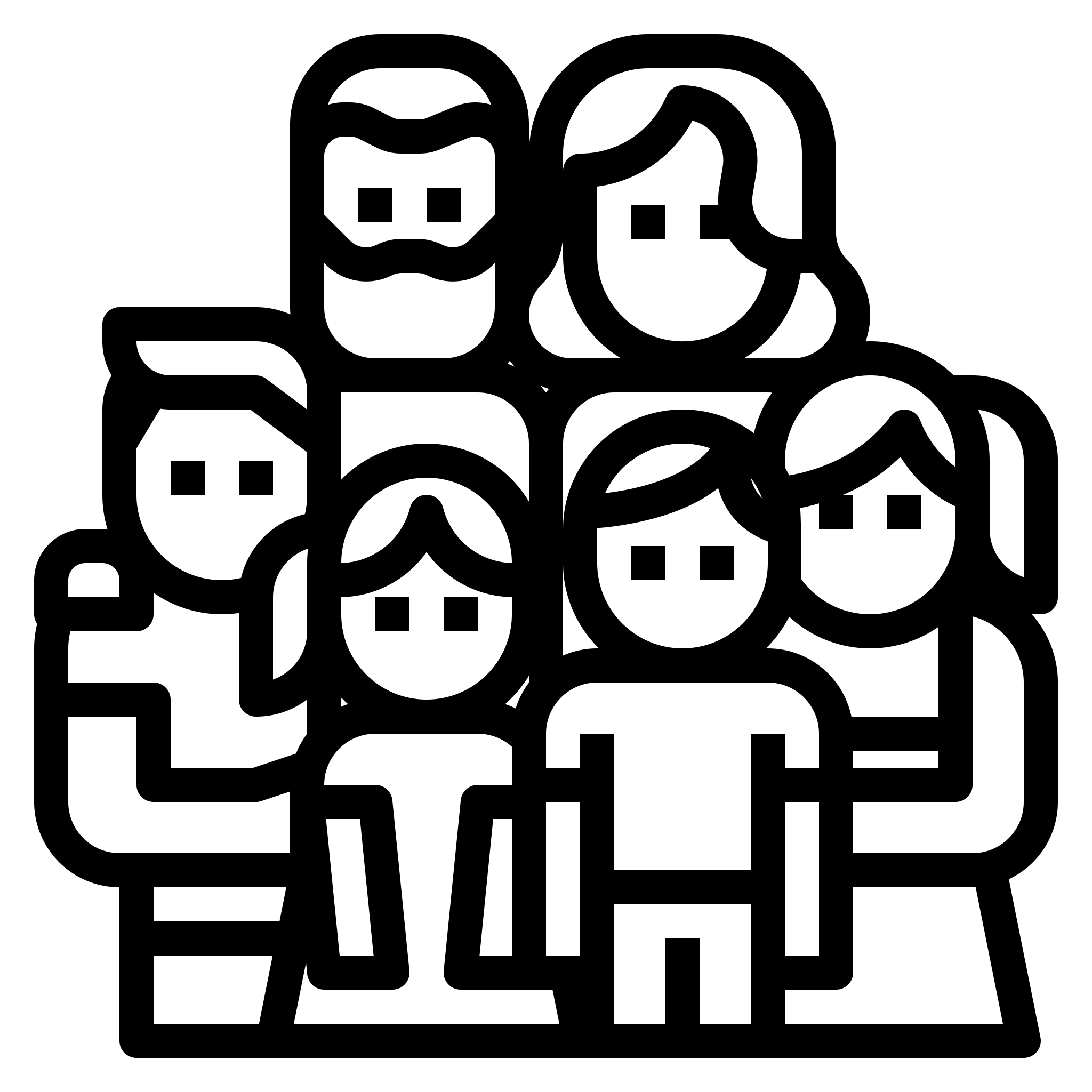 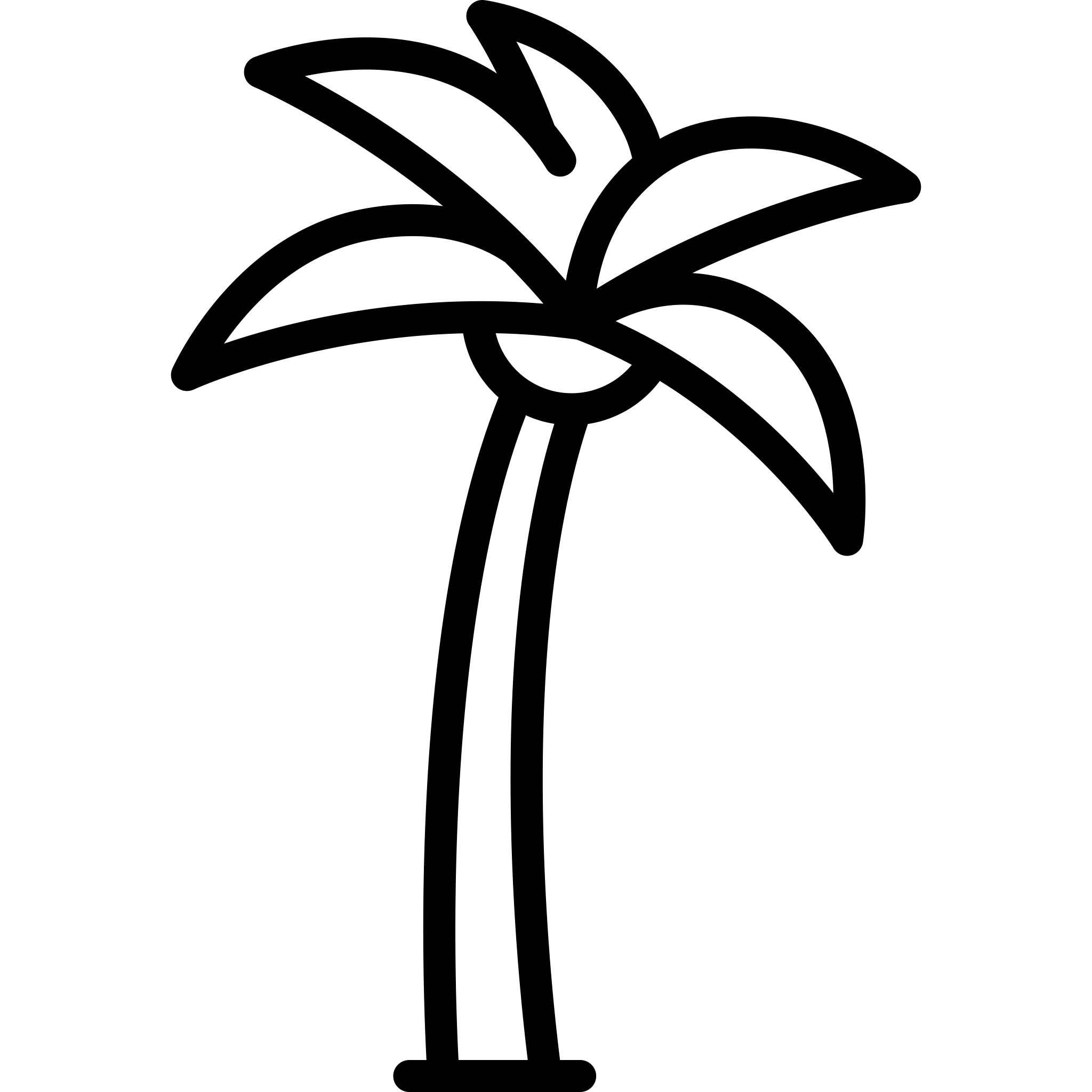 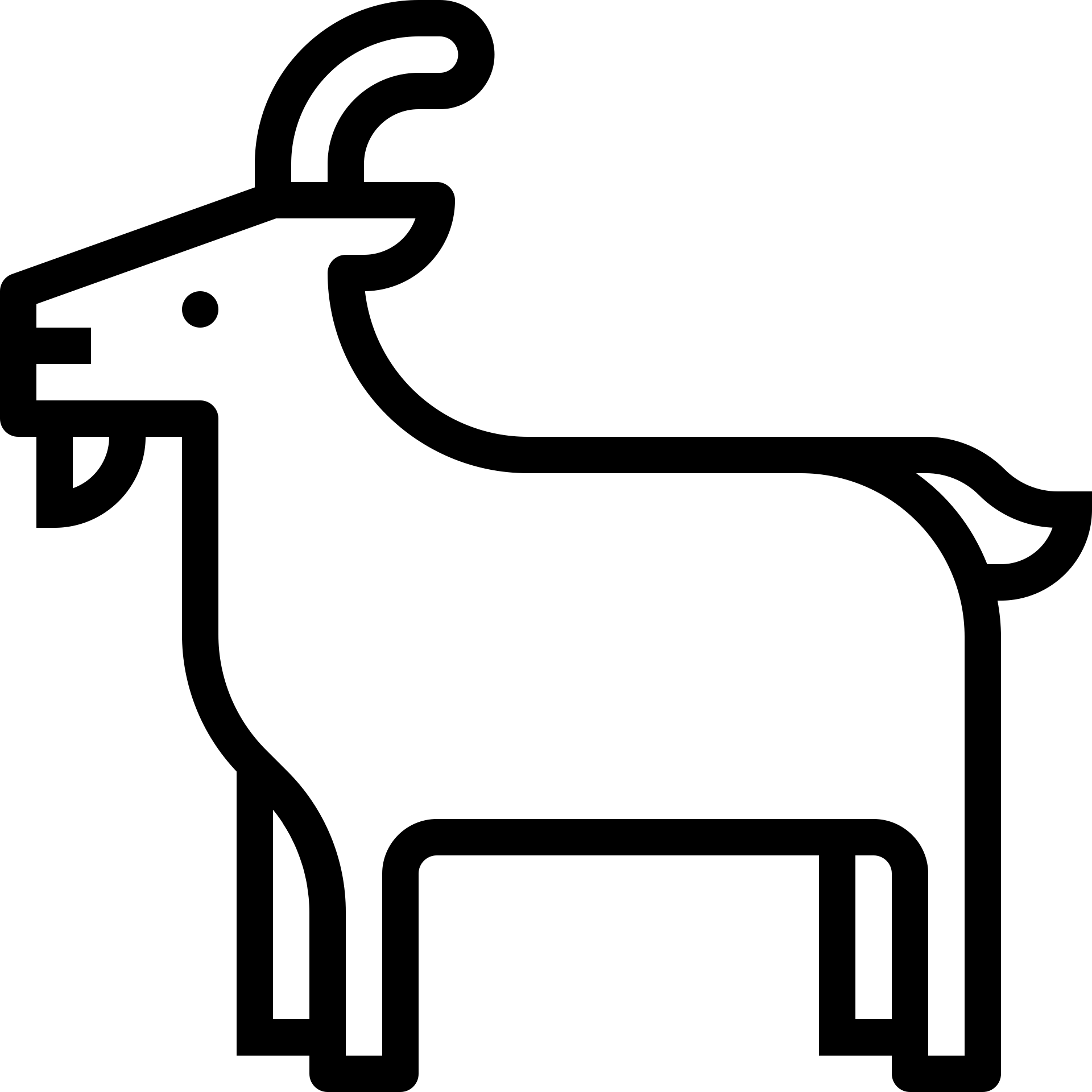 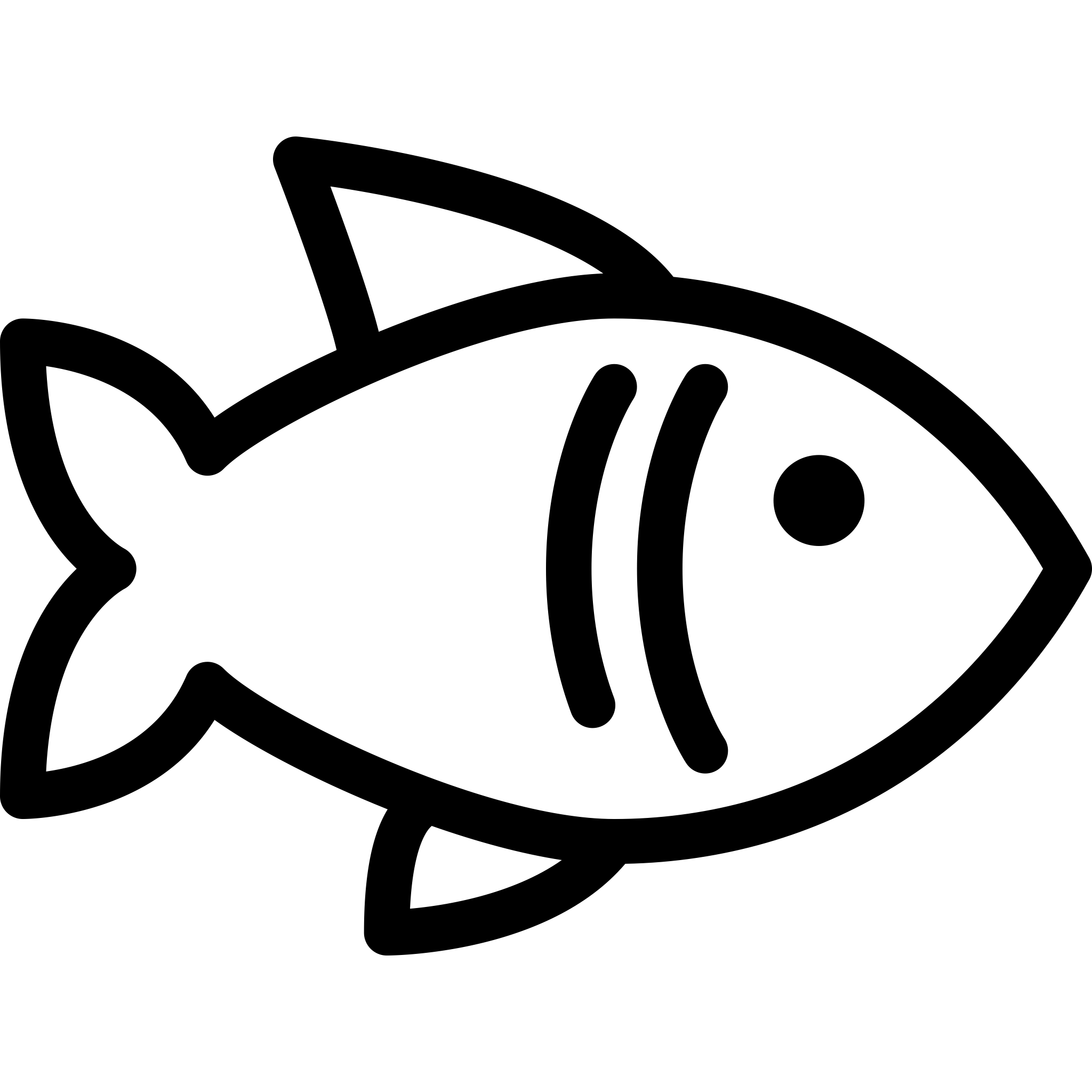 Kluczowe słowa do rozważań
Prawda to opis rzeczywistości.
Rzeczywistość to wszystko wszędzie i zawsze.
Stworzenie to ta część rzeczywistości, która jako stworzona przez Boga jest od Niego różna.
Stwórca, istota konieczna, absolut.
Kolejne ważne słowa
Światopogląd to osobisty opis rzeczywistości.
Wiedza to znajomość prawdy.
Wiara to ta część światopoglądu (poznania), które nie jest wiedzą.
Wolność to możliwość podjęcia decyzji.
Epistemologia to nauka o poznaniu rzeczywistości.
Słowa potrzebne etyce
Dobro to stan rzeczy zgodny z zamysłem Boga.
Miłość to relacja między osobami, zakładająca czynienie drugiej osobie dobra. Czasami miłość wymaga ofiary.
Prawo - ogłoszone przez władcę zasady postępowania obowiązujące na terytorium, gdzie władca włada, które to zasady podlegać będą przez tego władcę sprawiedliwej ocenie.
Sprawiedliwość to cecha działania osoby polegająca na konsekwentnym stosowaniu obowiązującego prawa.
Etyka – dział filozofii zajmujący się wyprowadzaniem zasad moralnych.
Klasyfikacja światopoglądów: 3 wystarczą
Panteizm
Teizm
Kryterium używania logiki
Logiczne zaprzeczenie
Ateizm (materializm, naturalizm)
Teizm i ateizm oraz główna różniąca je idea.
Bóg
Bóg, który zawsze istnieje stworzył wszechświat (kosmos) i wszechświat jako stworzenie jest od Boga różny, oddzielony.
Wszechświat
Logiczna sprzeczność: istnieje lub nie istnieje.
Tylko wszechświat istnieje (zawsze istniał, zawsze istniał będzie). Świat duchowy i świat idee jest jego częścią i można, a nawet należy go badać.
Wszechświat
Bóg, idea Boga, bogowie, duchy
[Speaker Notes: Nowe podejście do tego obrazka – aby był kompatybilny z poprzednim]
Teizm i ateizm oraz główna różniąca je idea.
Tylko wszechświat istnieje (zawsze istniał, zawsze istniał będzie). Świat duchowy i świat idee jest jego częścią i można, a nawet należy go badać.
Bóg, który zawsze istnieje stworzył wszechświat (kosmos) i wszechświat jako stworzenie jest od Boga różny, oddzielony.
Bóg
Wszechświat
Wszechświat
Logiczna sprzeczność: istnieje lub nie istnieje.
Bóg, idea Boga, bogowie, duchy
Czy warto mieć światopogląd zgodny z prawdą?
Proste zestawienie światopoglądów
Proste zestawienie światopoglądów
Na początku 
		Bóg stworzył 
				niebo i ziemię.
Księga Rodzaju, rozdział 1, wers 1
Akt stworzenia
Bóg
Stworzył
Niebo (przestrzeń)
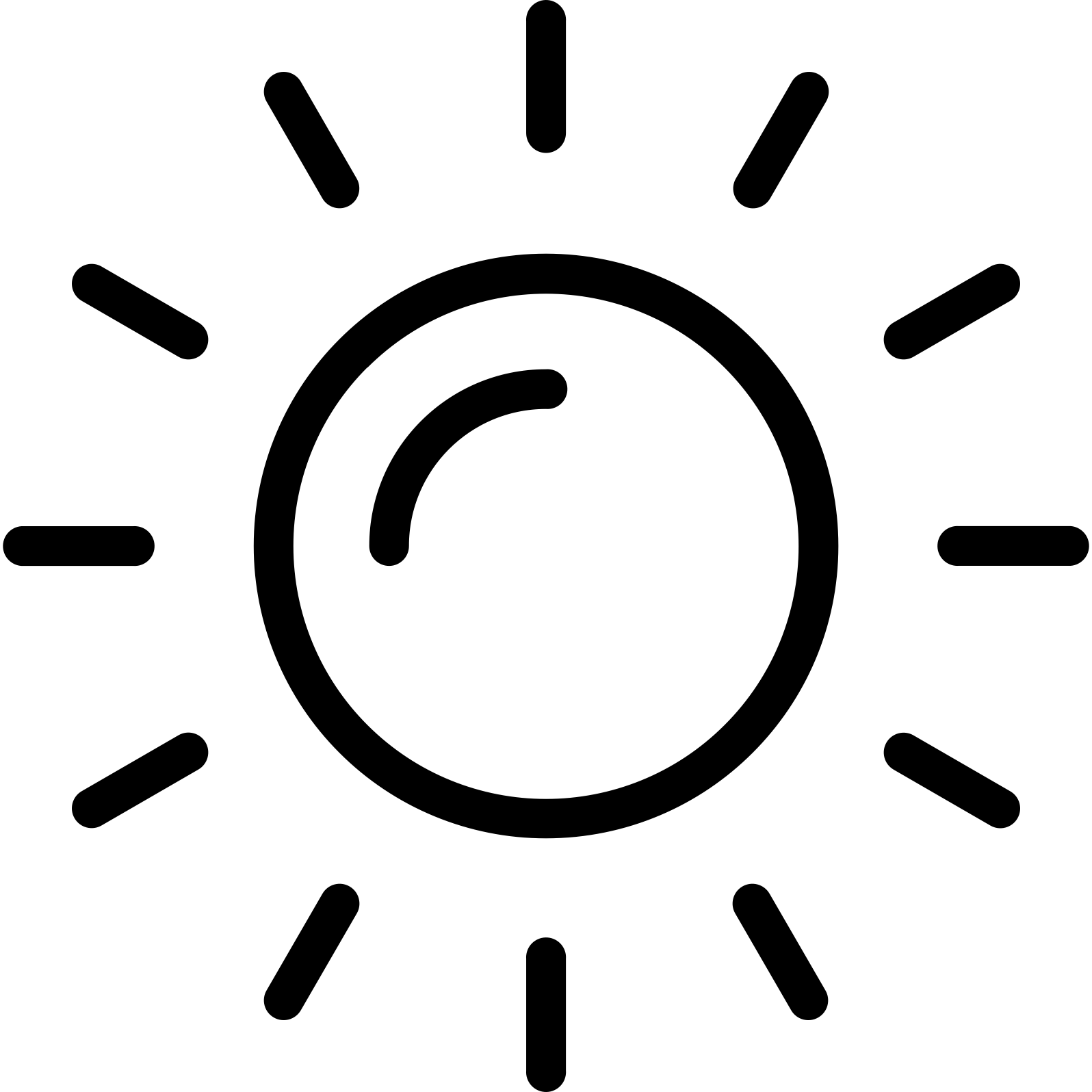 Stworzył
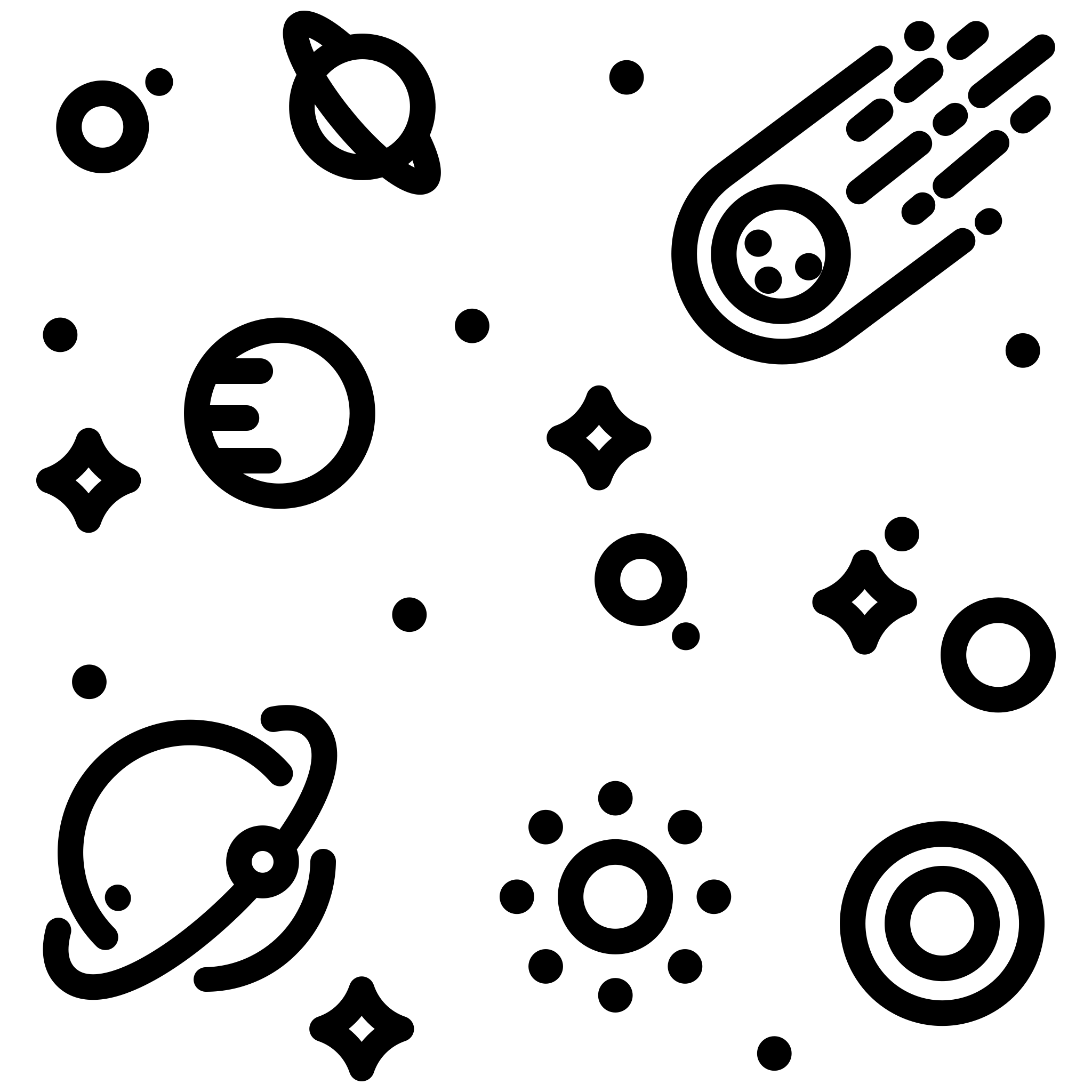 Ziemia (materia)
Ziemia (materia)
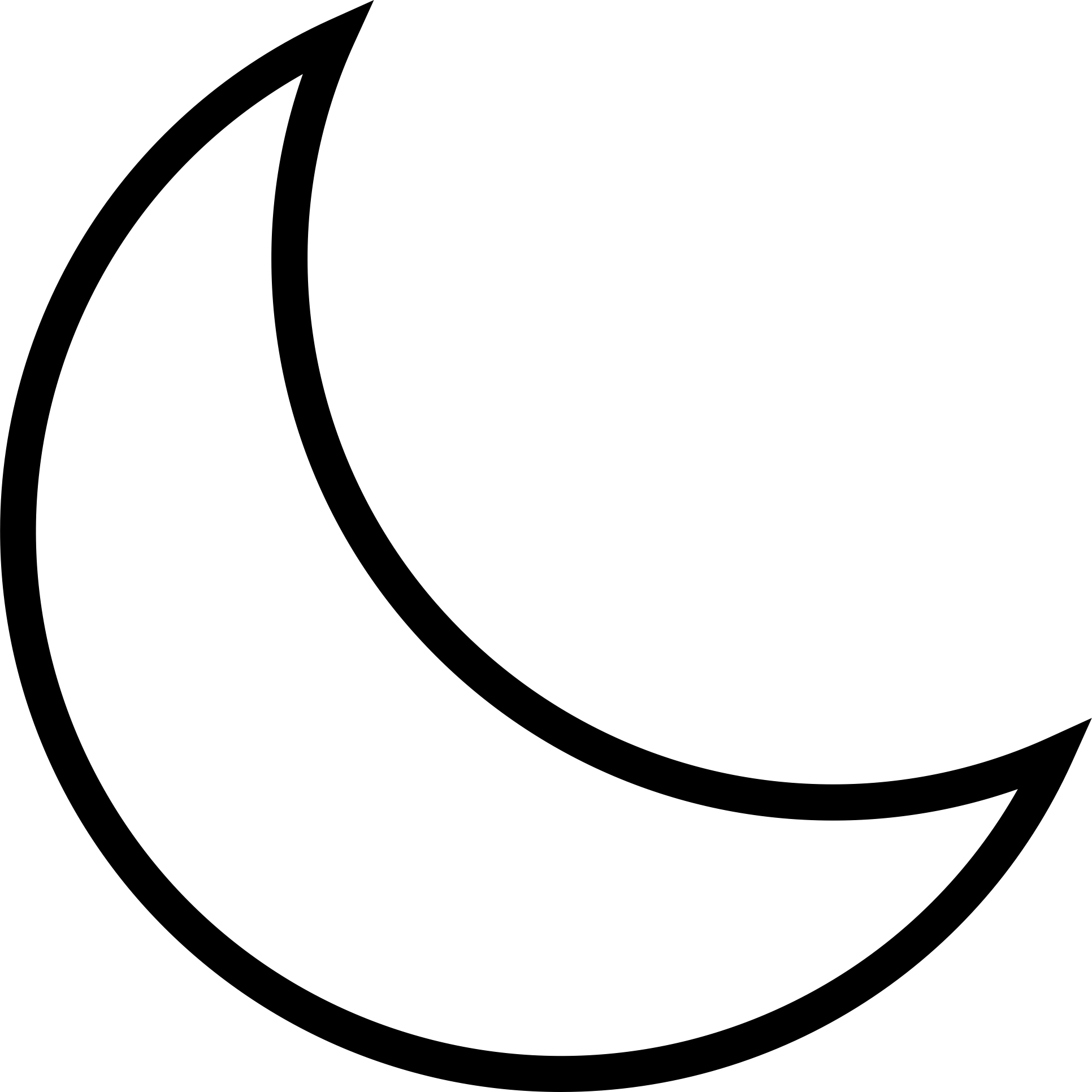 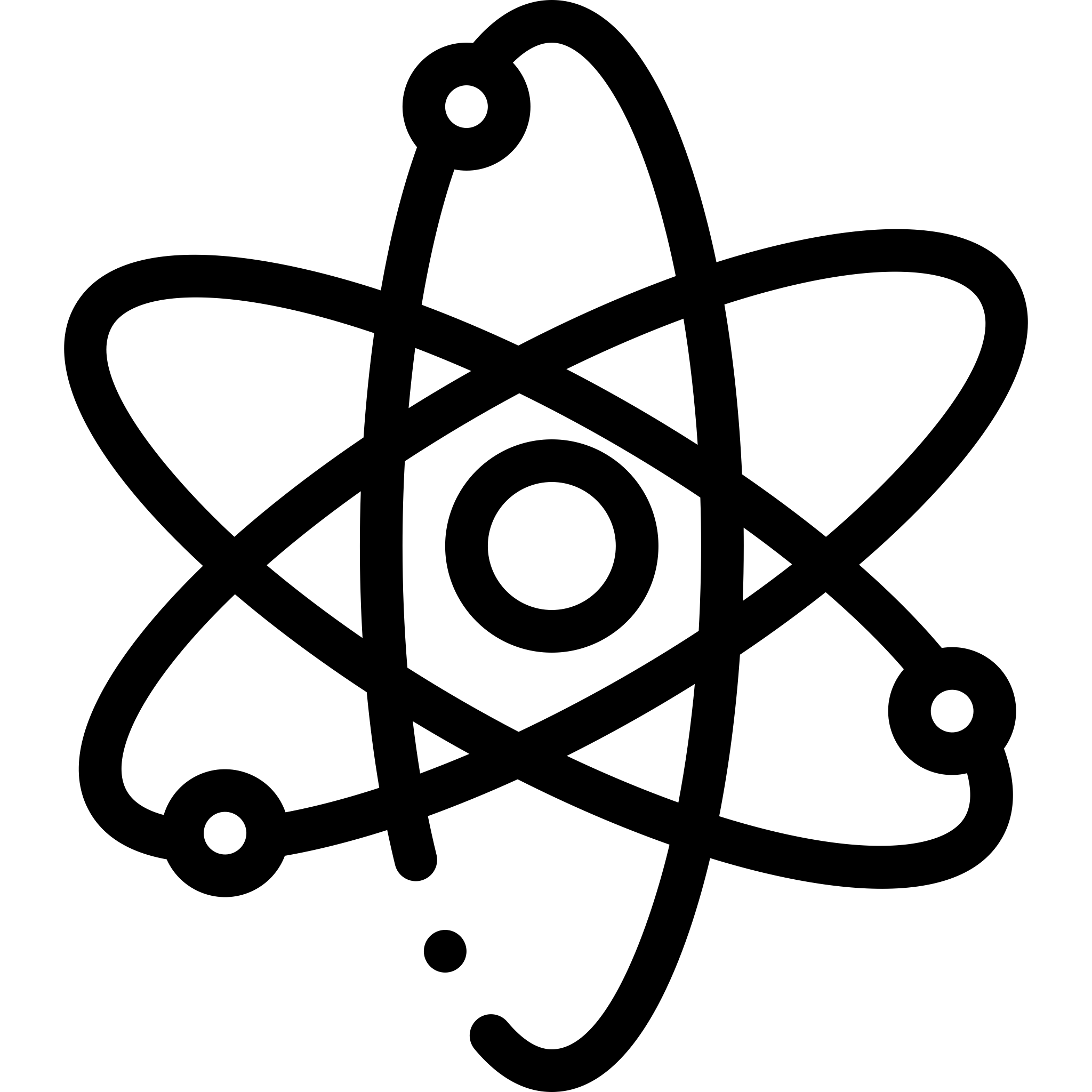 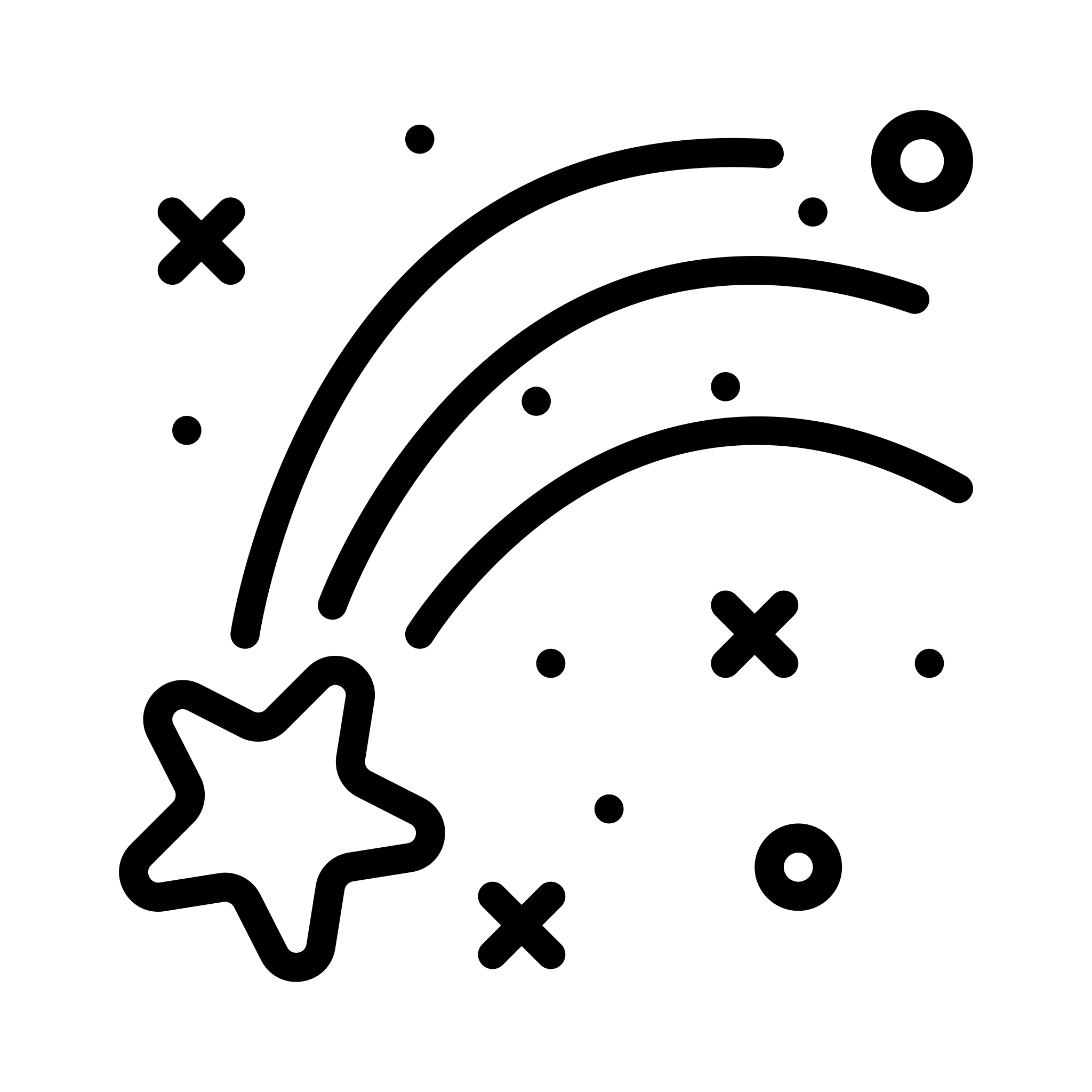 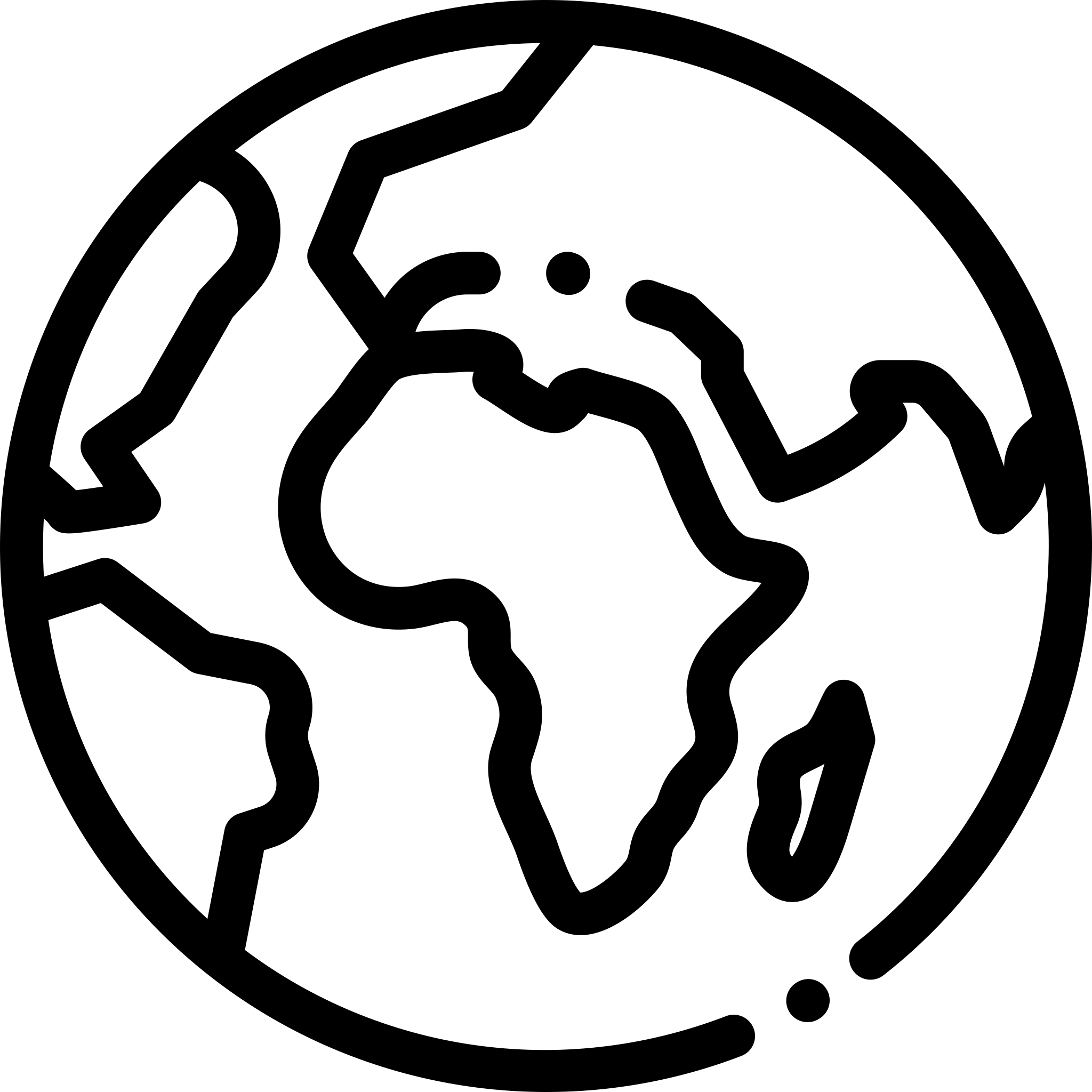 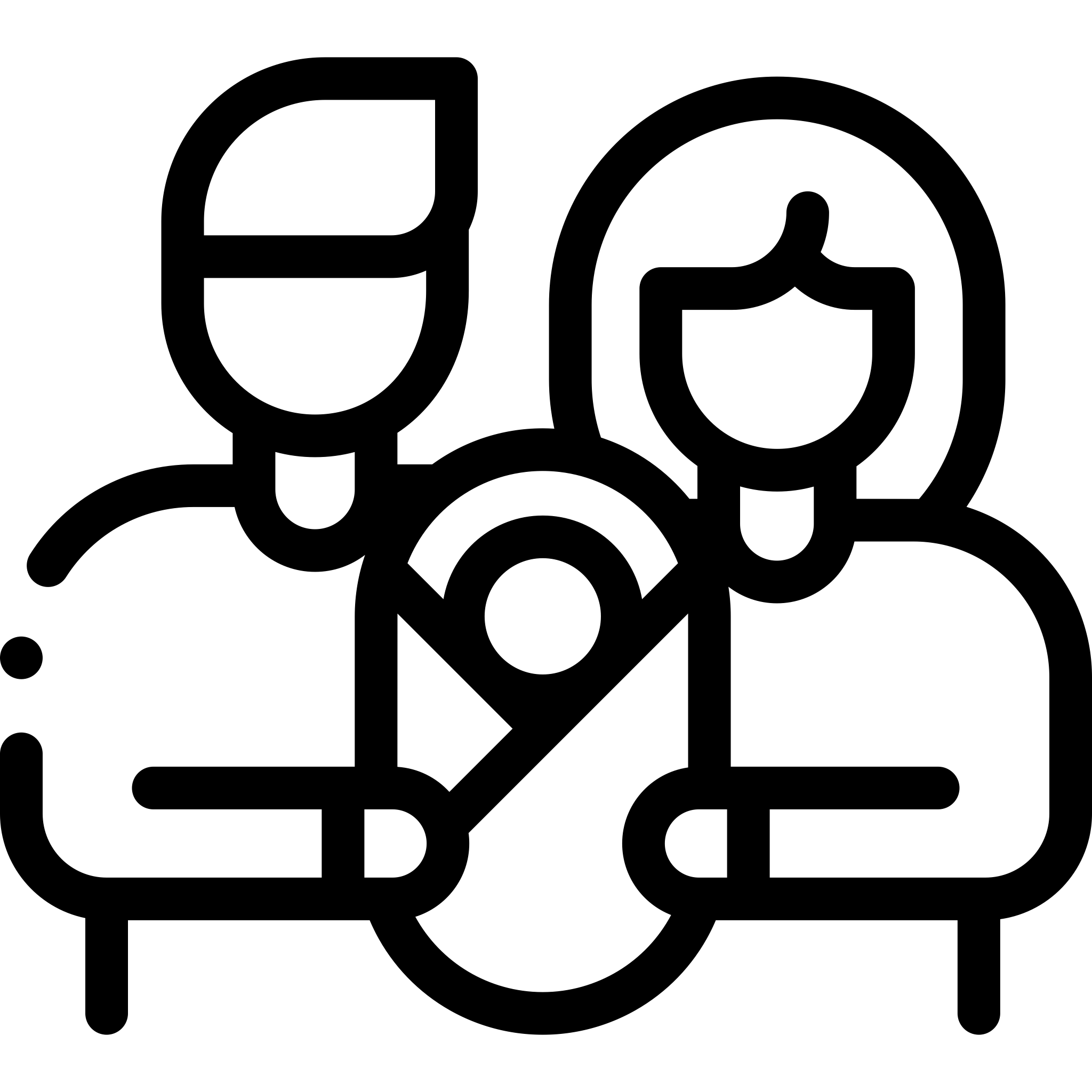 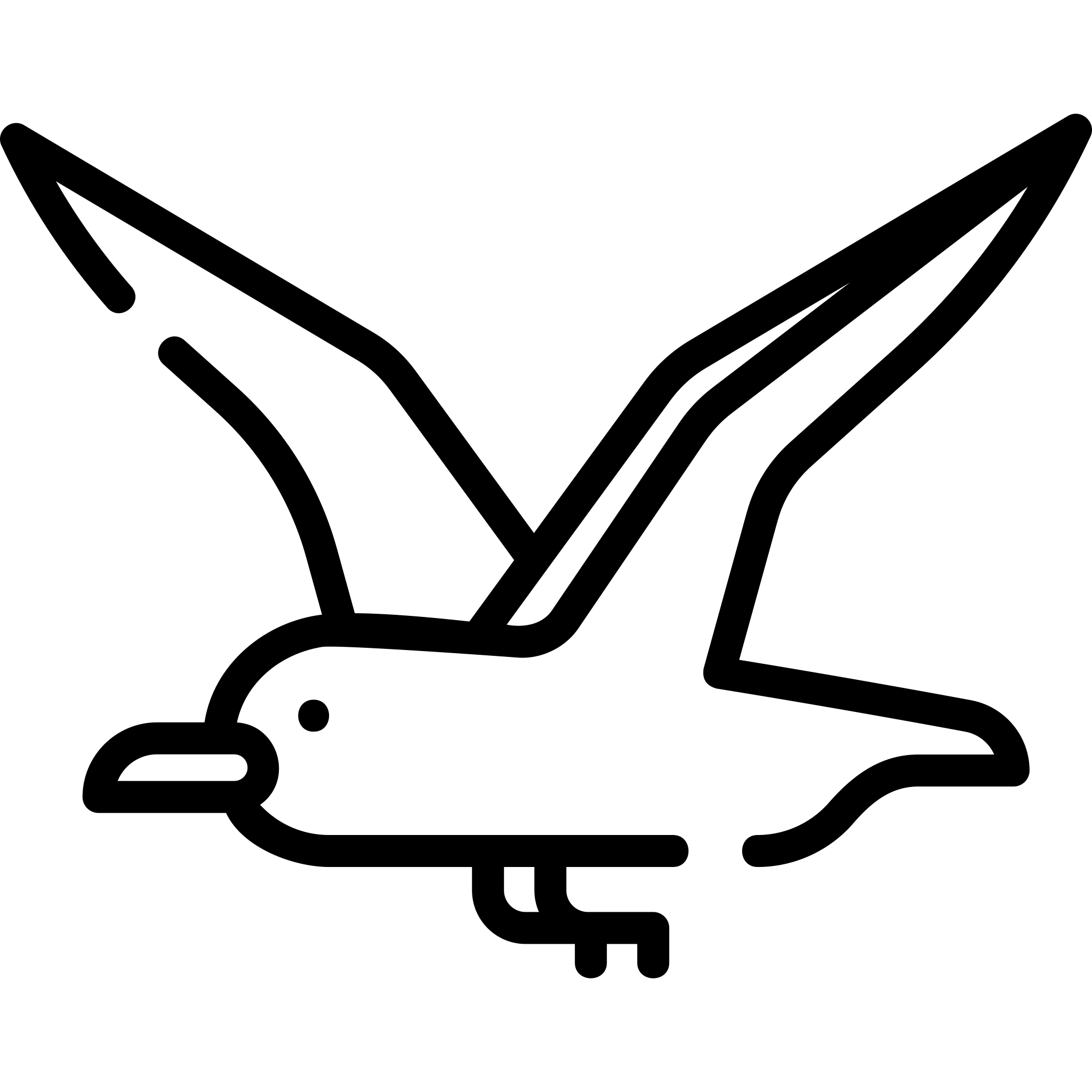 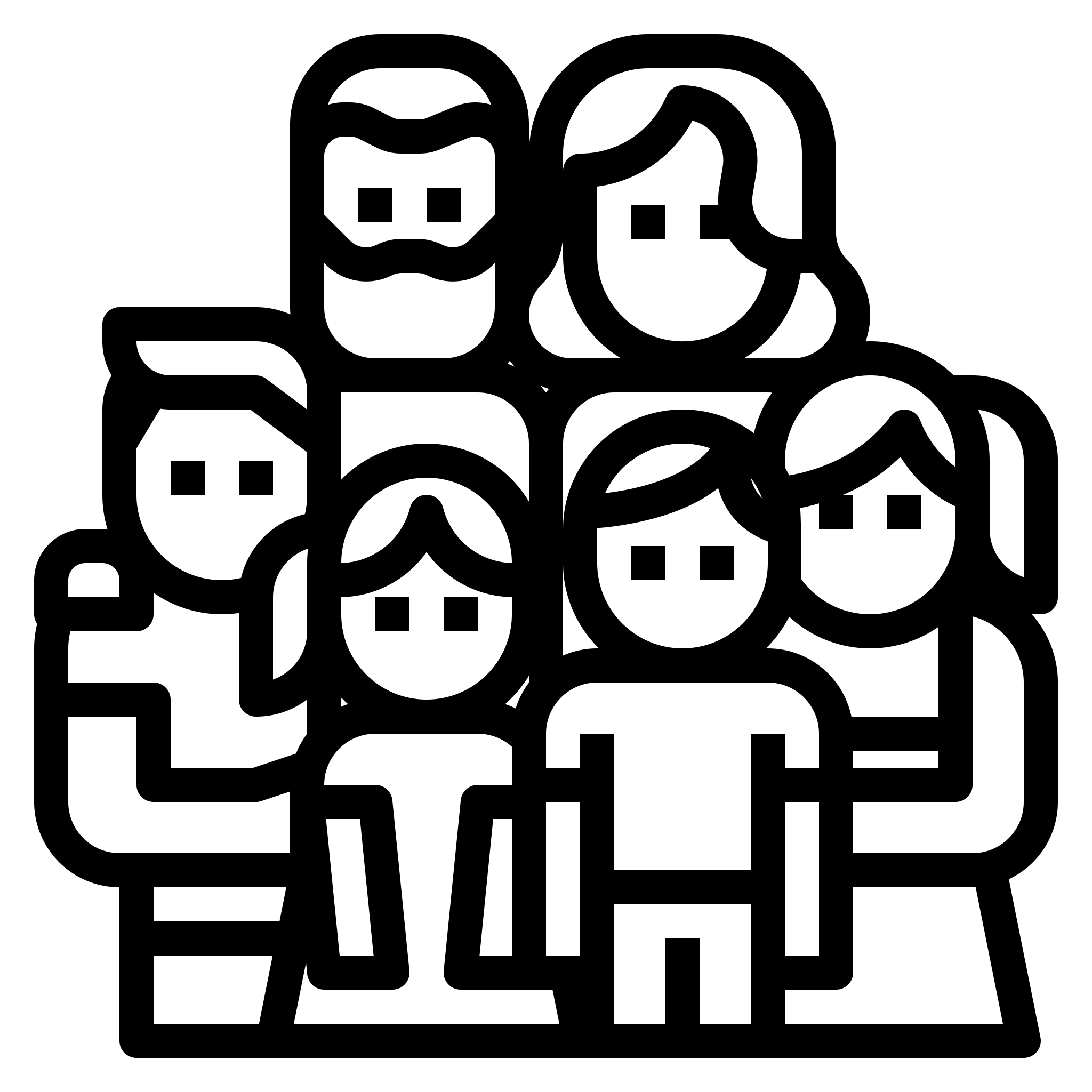 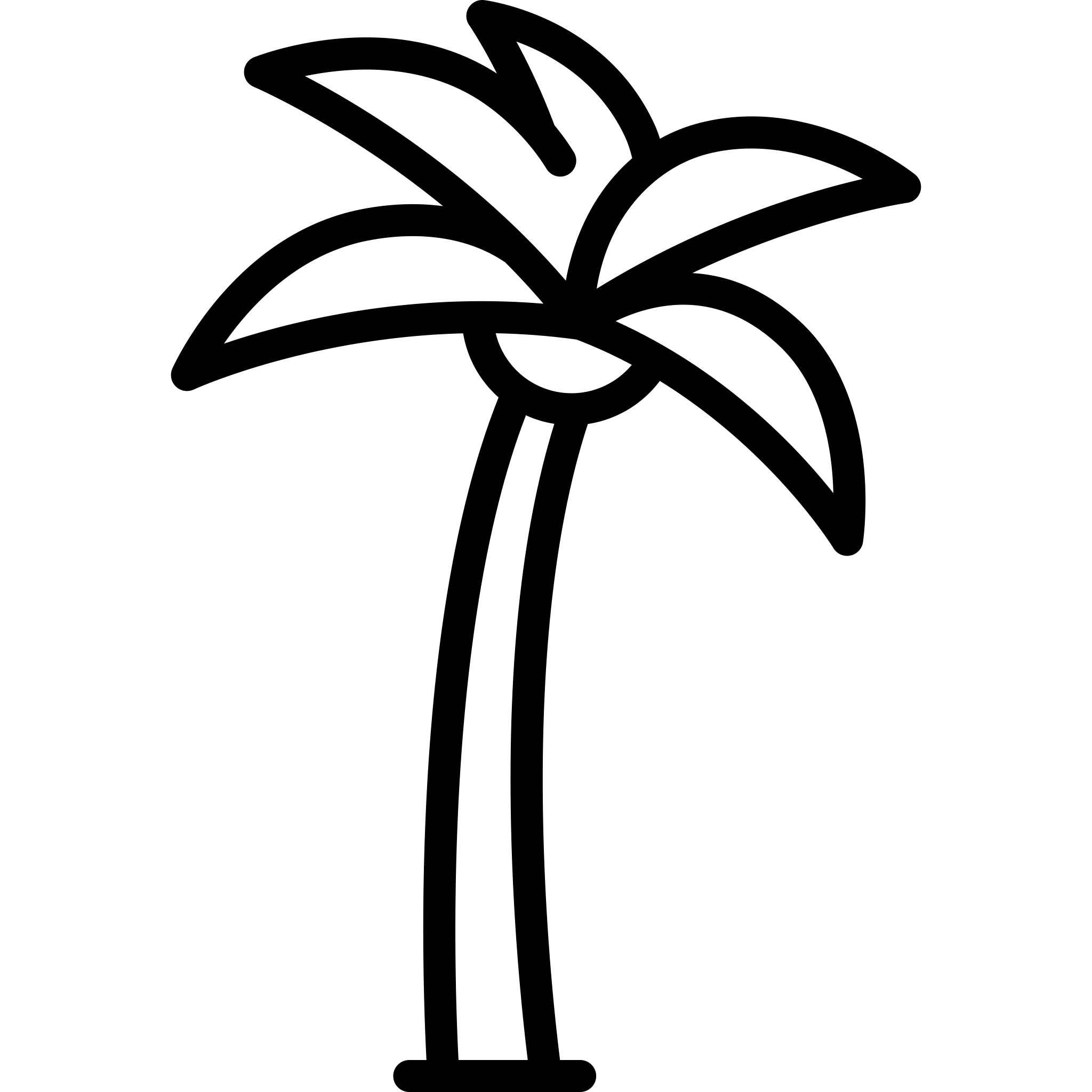 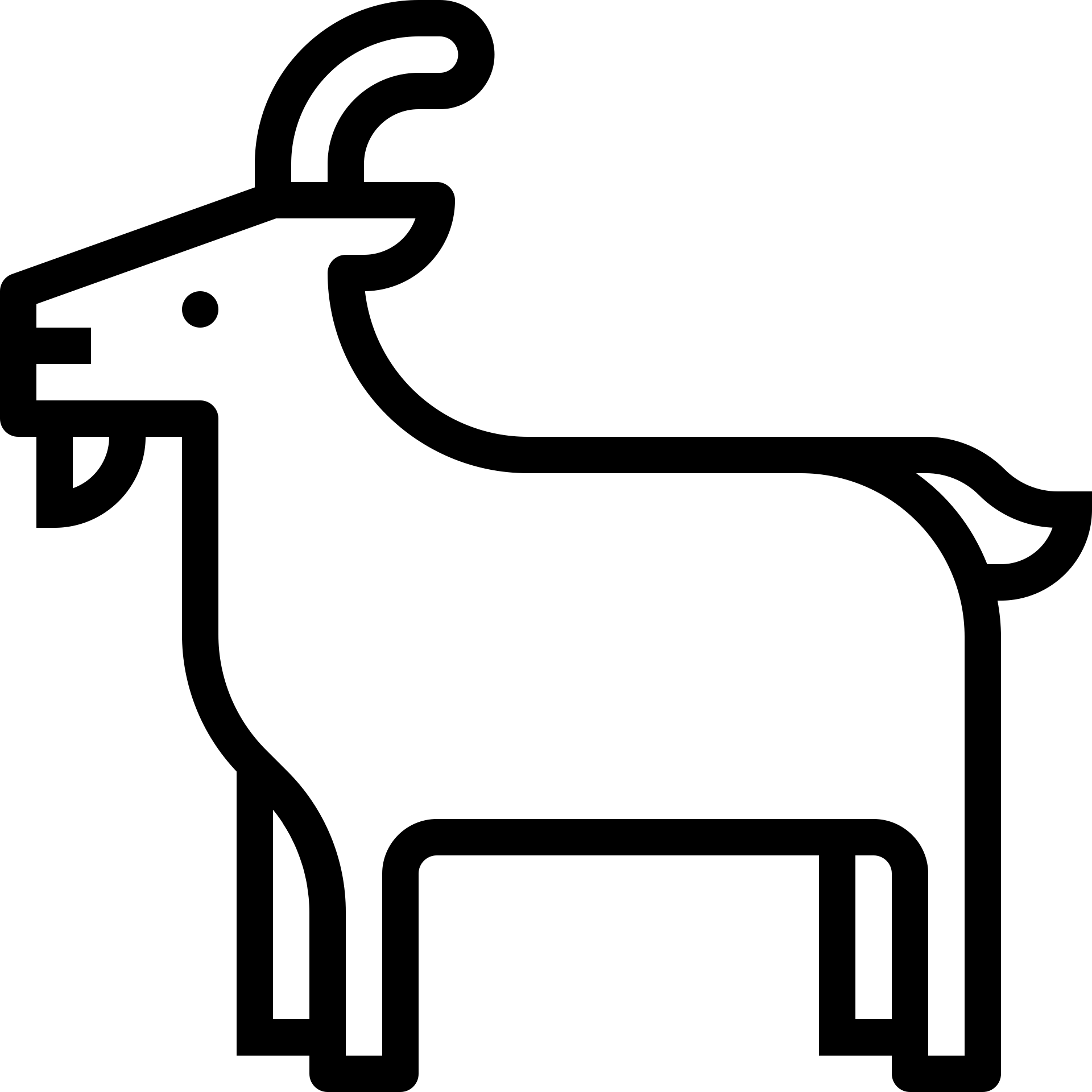 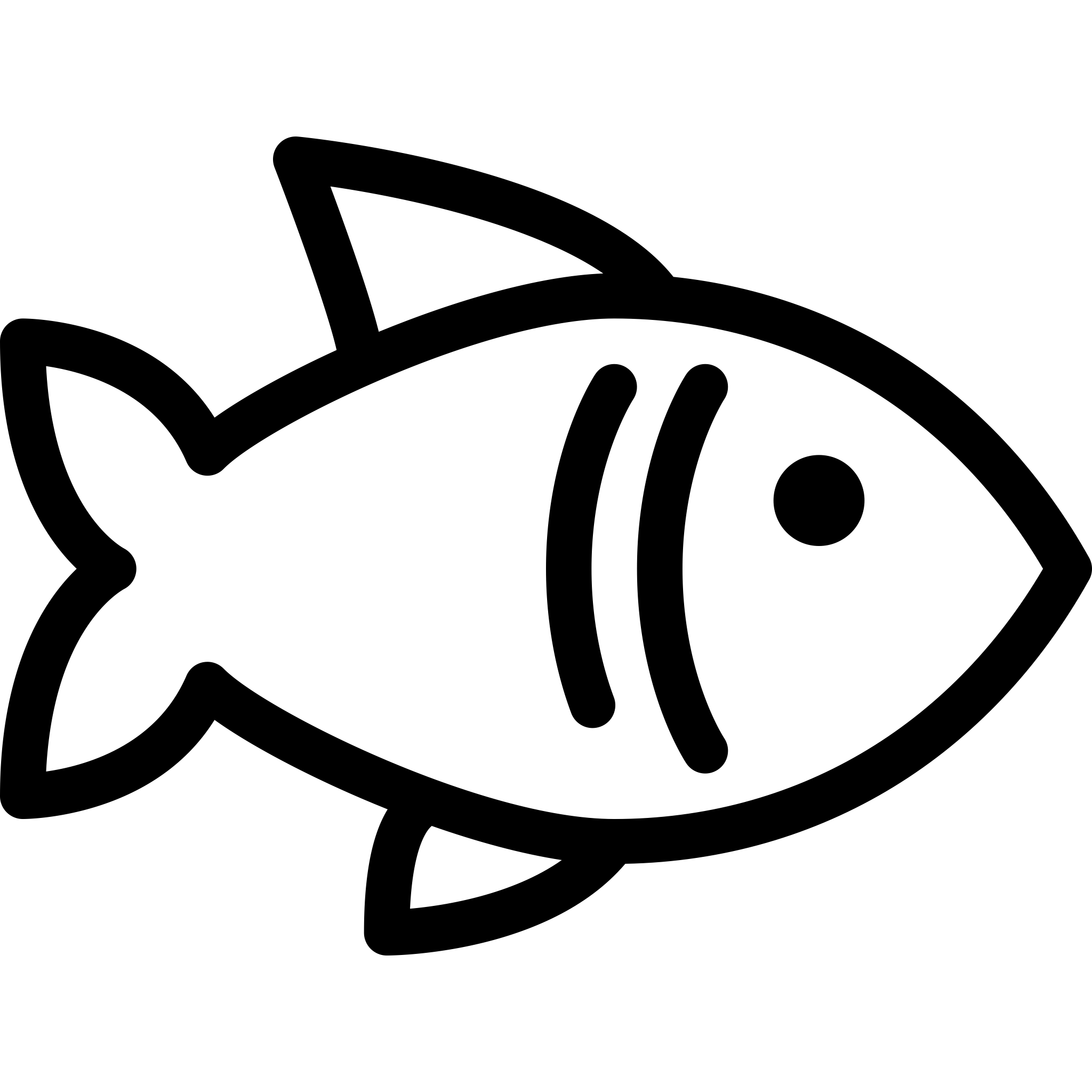 Cechy objawiającego się Boga
Stworzyciel
Święty
Objawiający
Dobry
Prawy
Miłujący
Zbawiający
Rzeczy ukryte należą do Pana, Boga naszego,a rzeczy objawione do nas i do naszych synów na wieki, abyśmy wypełnili wszystkie słowa tego Prawa.
(Pwt 29:28 BT5)
Proste zestawienie światopoglądów
Model materialistyczny:Człowiek zmysłowy
Świat
Człowiek
Procesy myślowe
(zamysł)
Zmysły
Mięśnie
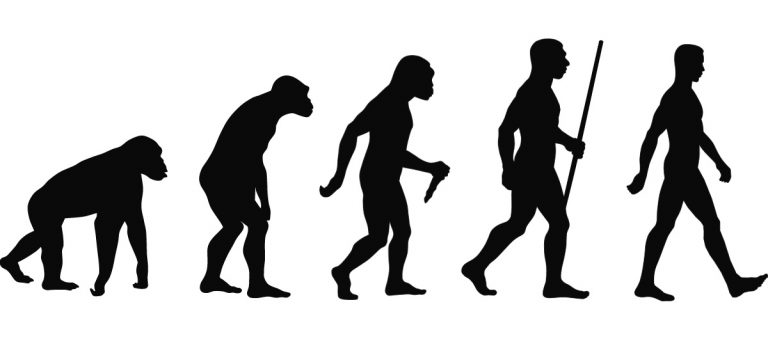 Pamięć
[Speaker Notes: 2020-10-30 – obrazek przechowywany źródłowo w „obrazki do WikiSlow-10” w _FIKI-obrazki]
Człowiek stworzony jakoistota trójjedyna
Bóg
Stworzył
Duch Święty
Świat
Człowiek
duch
dusza
ciało
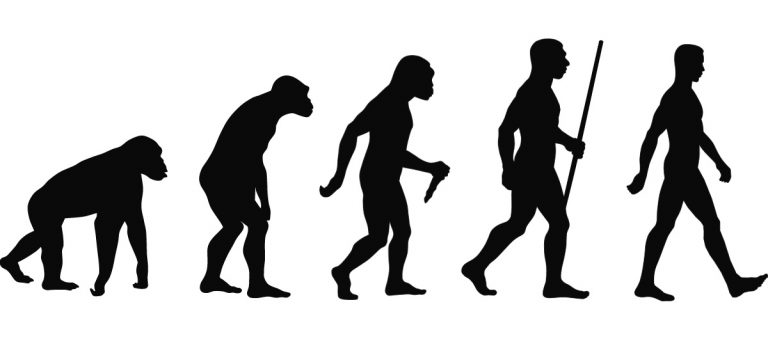 Bóg
Duch Święty
Świat
duch
Człowiek
duch
Procesy myślowe
(zamysł)
Zmysły
Mięśnie
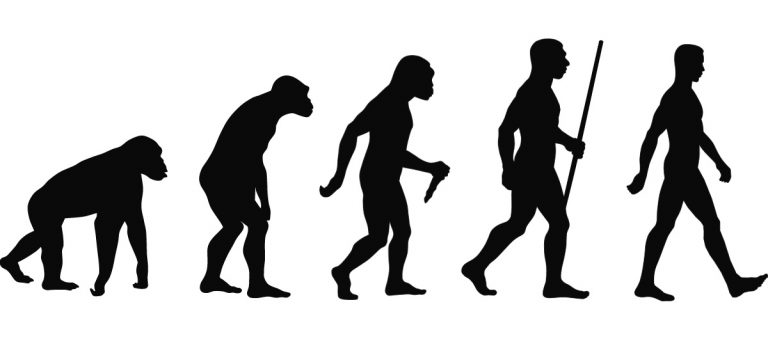 Pamięć
[Speaker Notes: 2020-10-30 – obrazek przechowywany źródłowo w „obrazki do WikiSlow-10” w _FIKI-obrazki

Chyba lepszy niż w FIKI – przenieść tam!!!!]
Plan na dziś
#0.	Powtórka z wykładów 1-3

#1.	Bóg wieloosobowy
#2.	Małżeństwo, rodzina, klan, gmina, naród i czy jest coś więcej?
#3.	Obraz Boga w stworzeniu i w tworzonych przez nas strukturach
Bóg wieloosobowy
Socjologia
Socjologia to nauka w systematyczny sposób badająca i opisująca funkcjonowanie grup osób (społeczeństw).
Genesis 1:1
Na początku Bóg stworzył (a może stworzyli?) niebo i ziemię.
Czy Bóg jest jeden?
Tak! Jest jeden Bóg!
Ale …
[Speaker Notes: Ale…. Ale mamy problem z opisaniem go. Nie dlatego, że to jest nielogiczne, bo logiczne jest ale brakuje nam danych, .... bo o Bogu możemy wiedzieć tyle ile zechce nam objawić.]
Jest jeden Bóg (…)
Bóg
[Speaker Notes: .... bo o Bogu możemy wiedzieć tyle ile zechce nam objawić...]
Jest jeden Bóg (…)a Słowo było u Boga
Bóg
Ojciec
Syn (Słowo)
DuchŚwięty
[Speaker Notes: A wiemy, że objawił s^ę nam jako 3 osoby...]
Jest jeden Bóg (…)a Słowo było u Bogai Bogiem było Słowo.Wszystko przez nie się stałoa bez Niego nic się nie stałoZ tego co się stało.
Bóg
Ojciec
Syn (Słowo)
DuchŚwięty
[Speaker Notes: Wstęp do Jana]
Słowo było u Boga (…)i Bogiem było Słowo (…)
Bóg
Ojciec
Syn (Słowo)
Bóg stworzyłprzez Słowo
DuchŚwięty
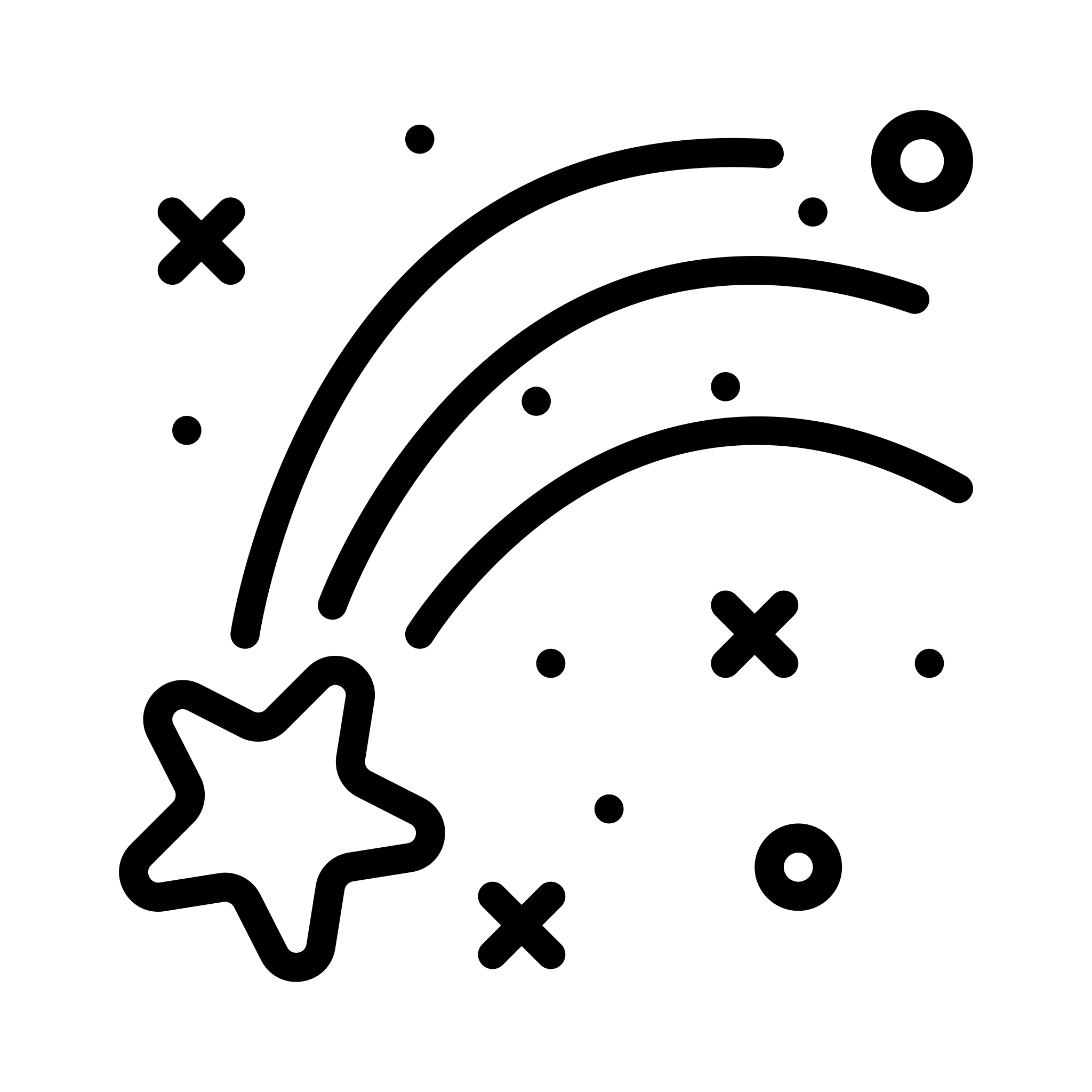 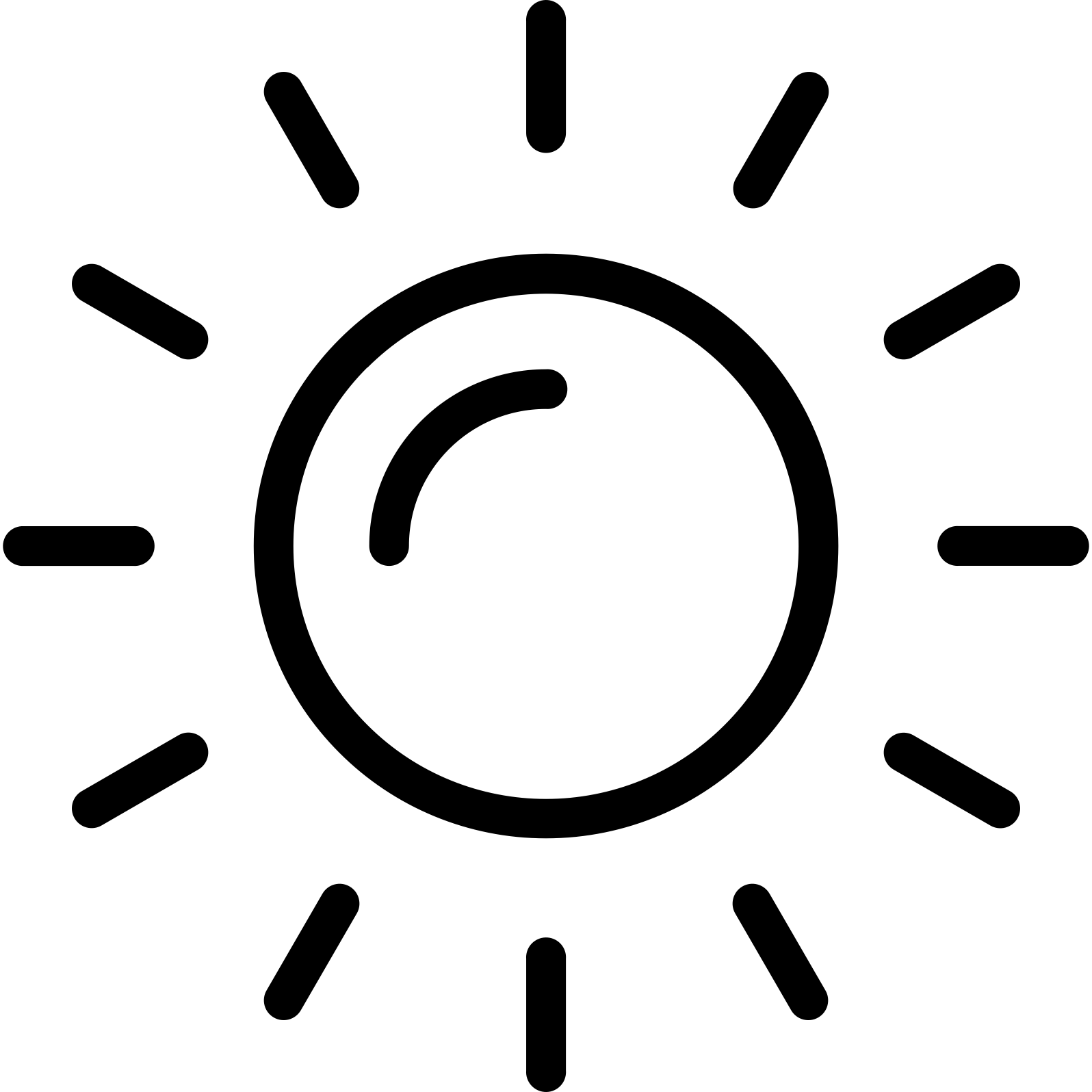 Niebo (przestrzeń)
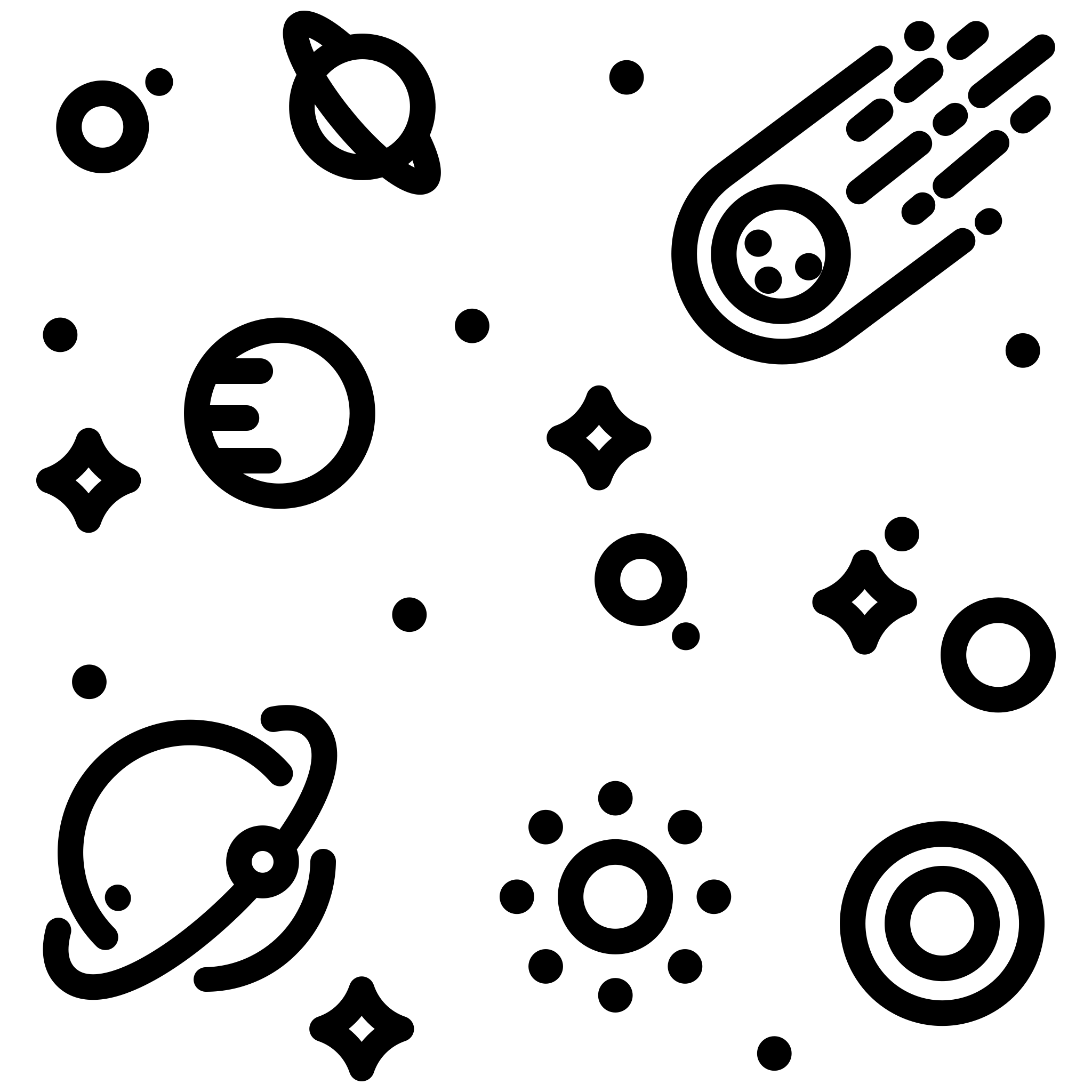 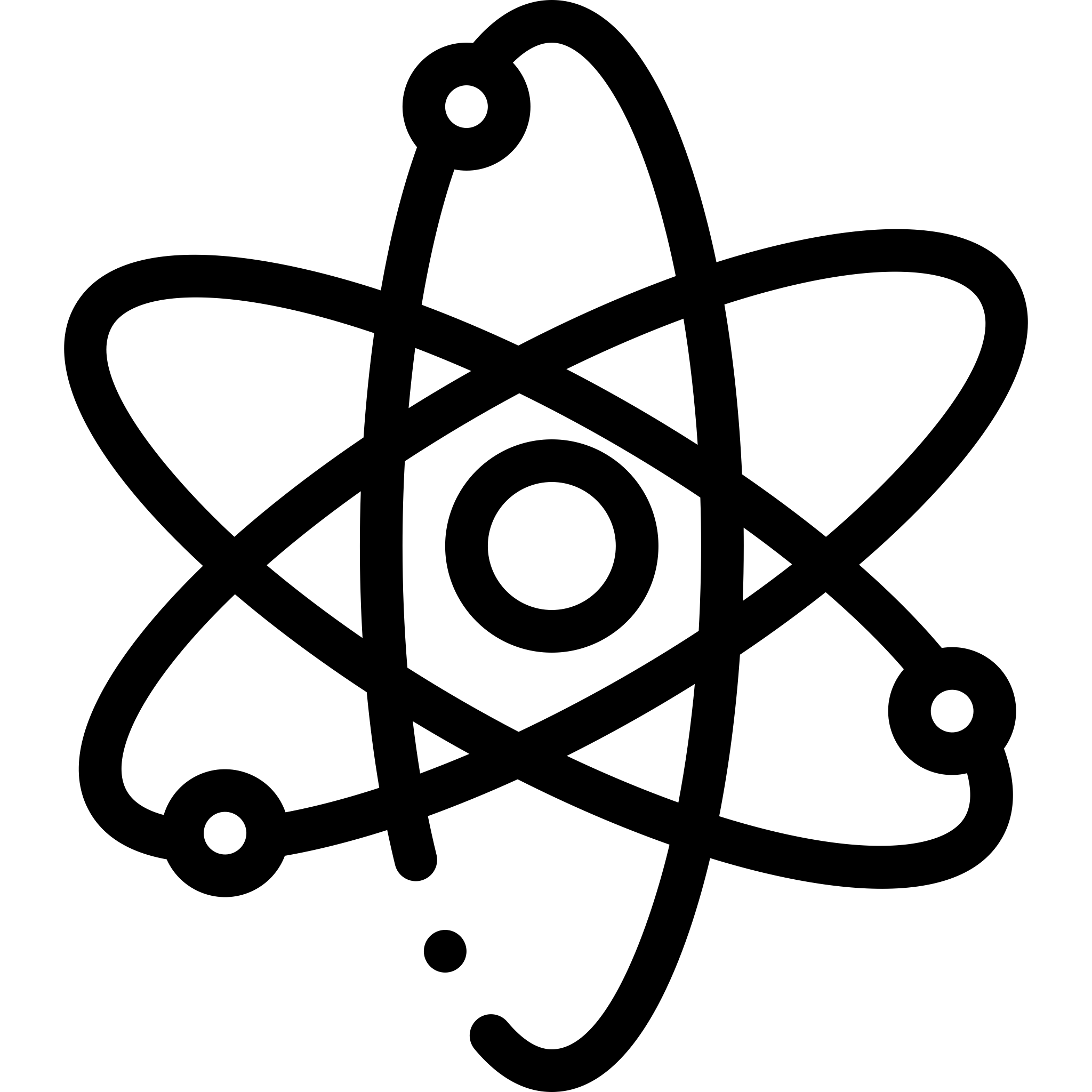 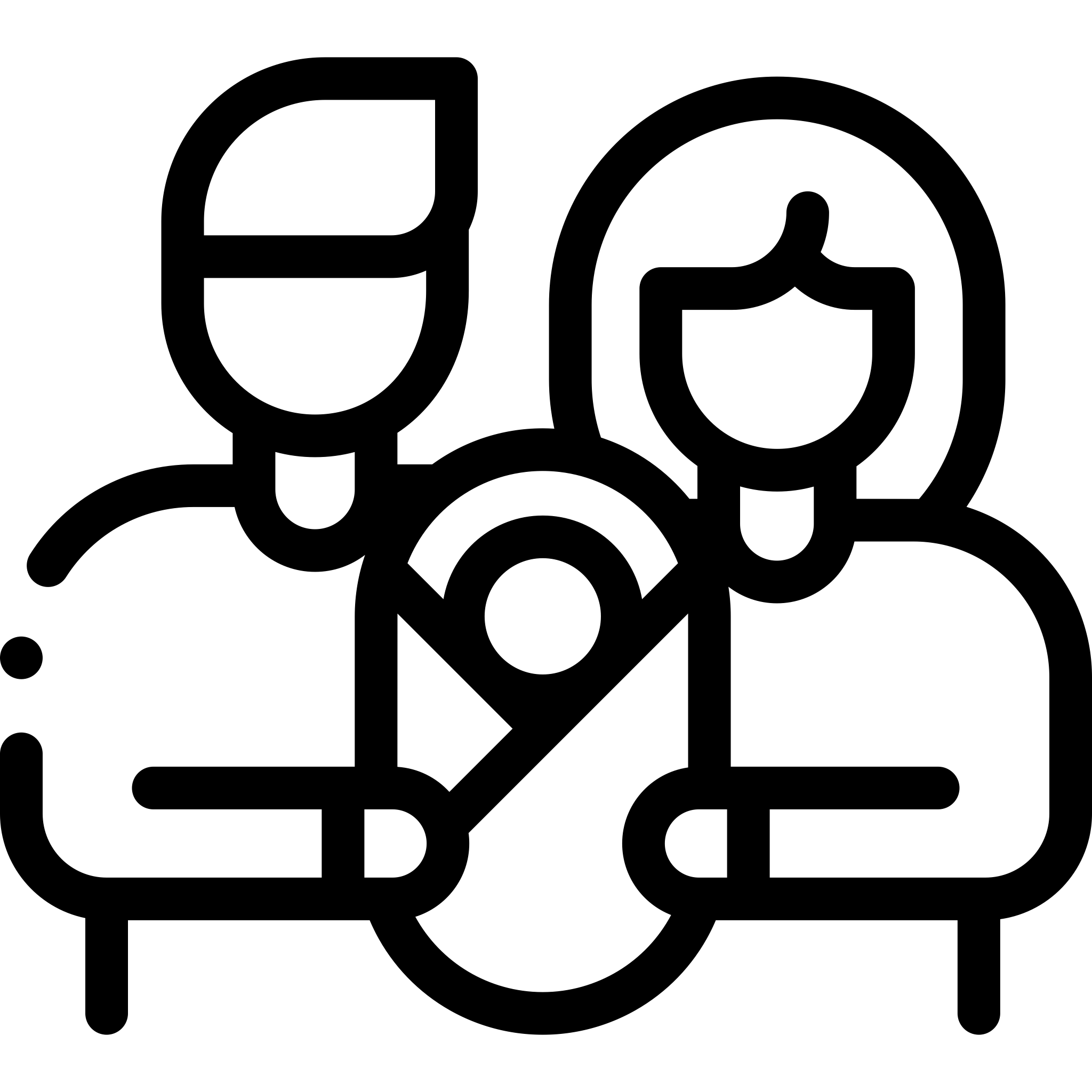 Ziemia (materia)
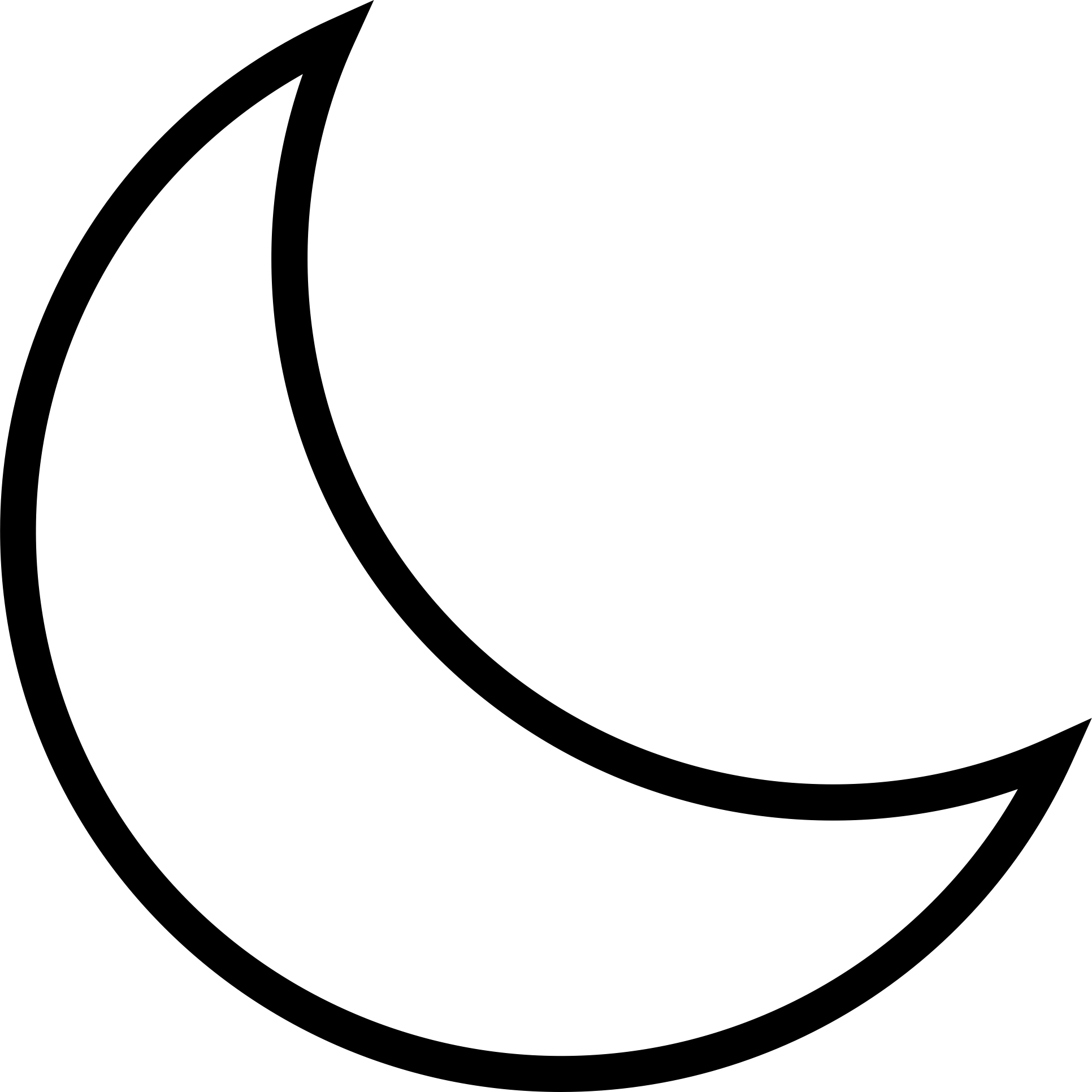 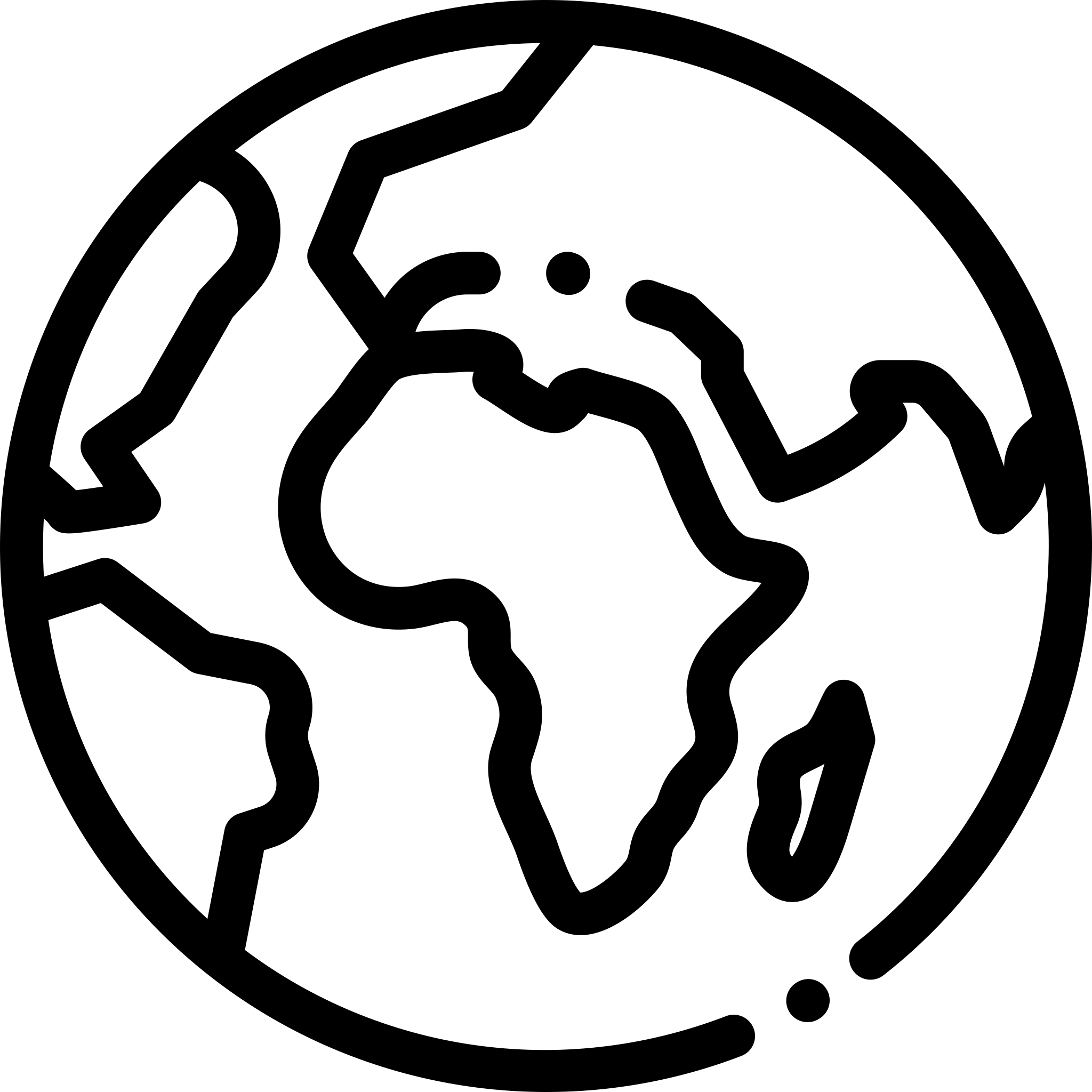 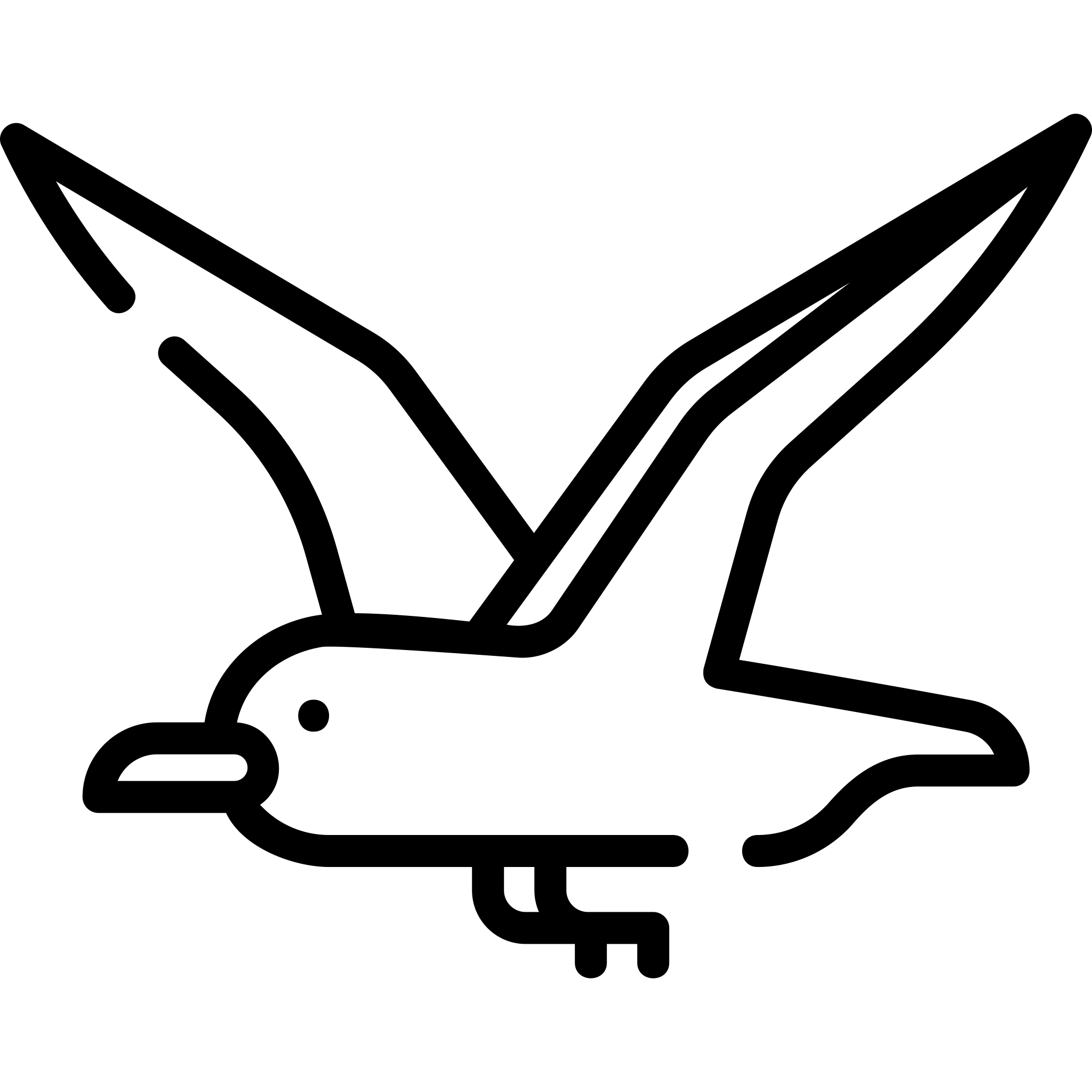 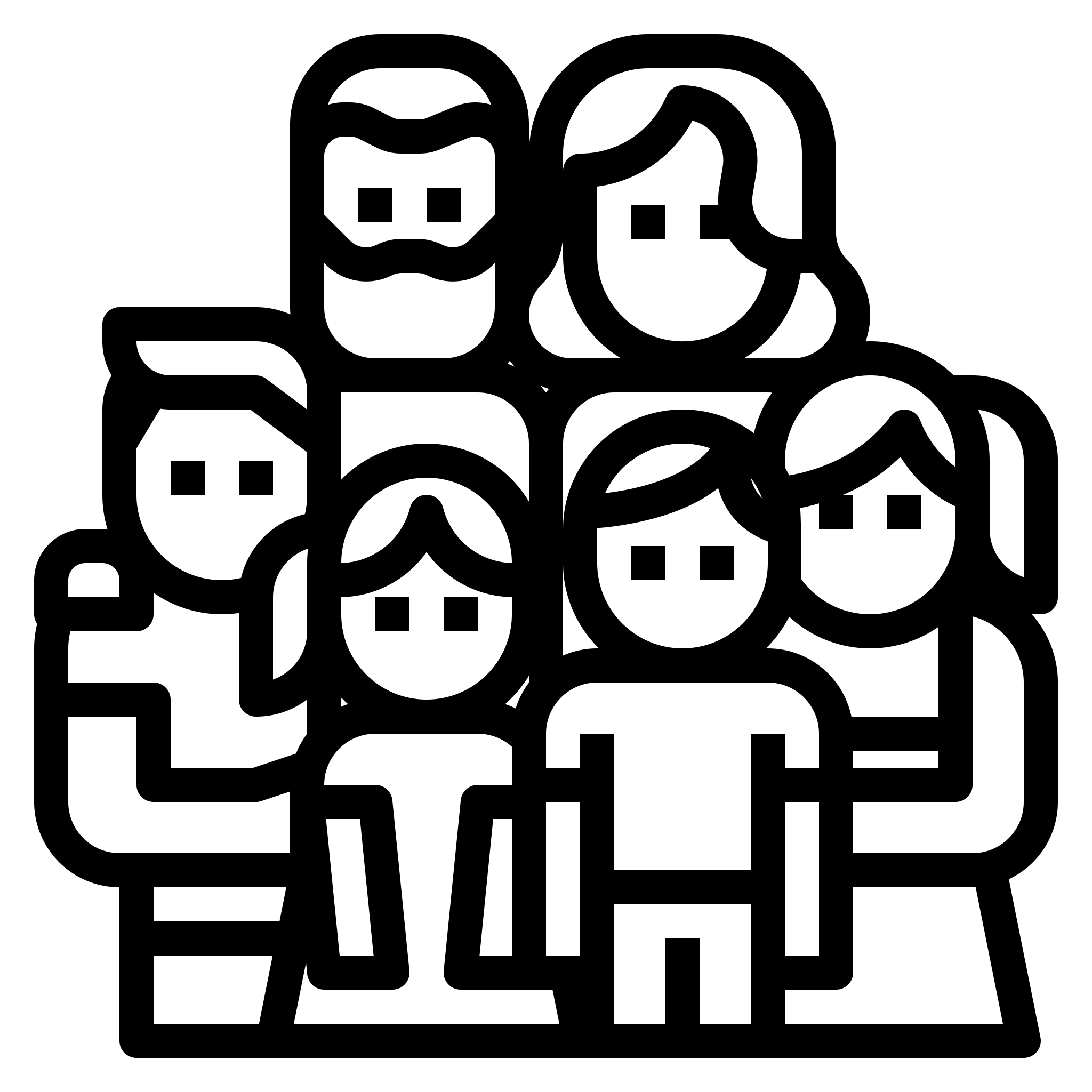 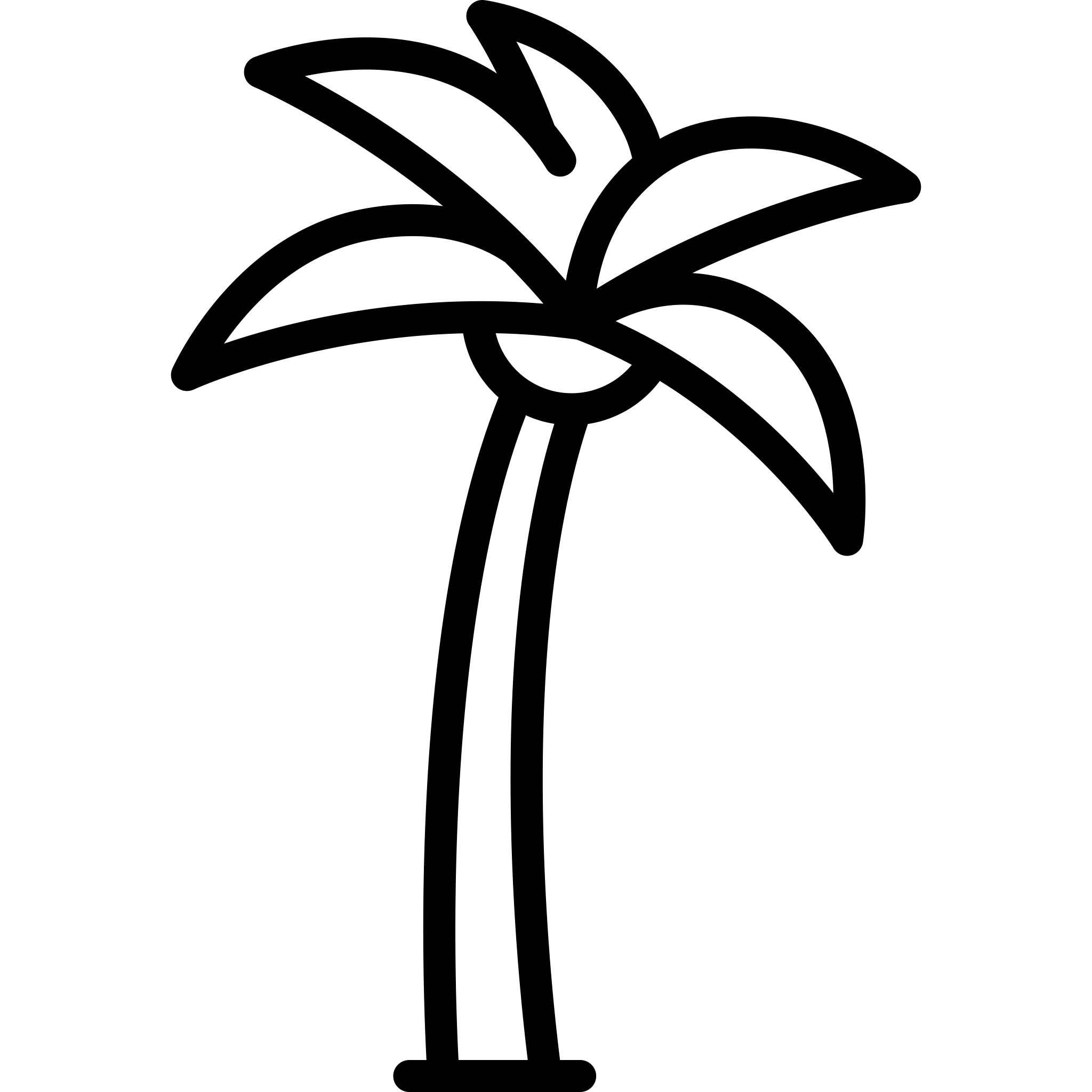 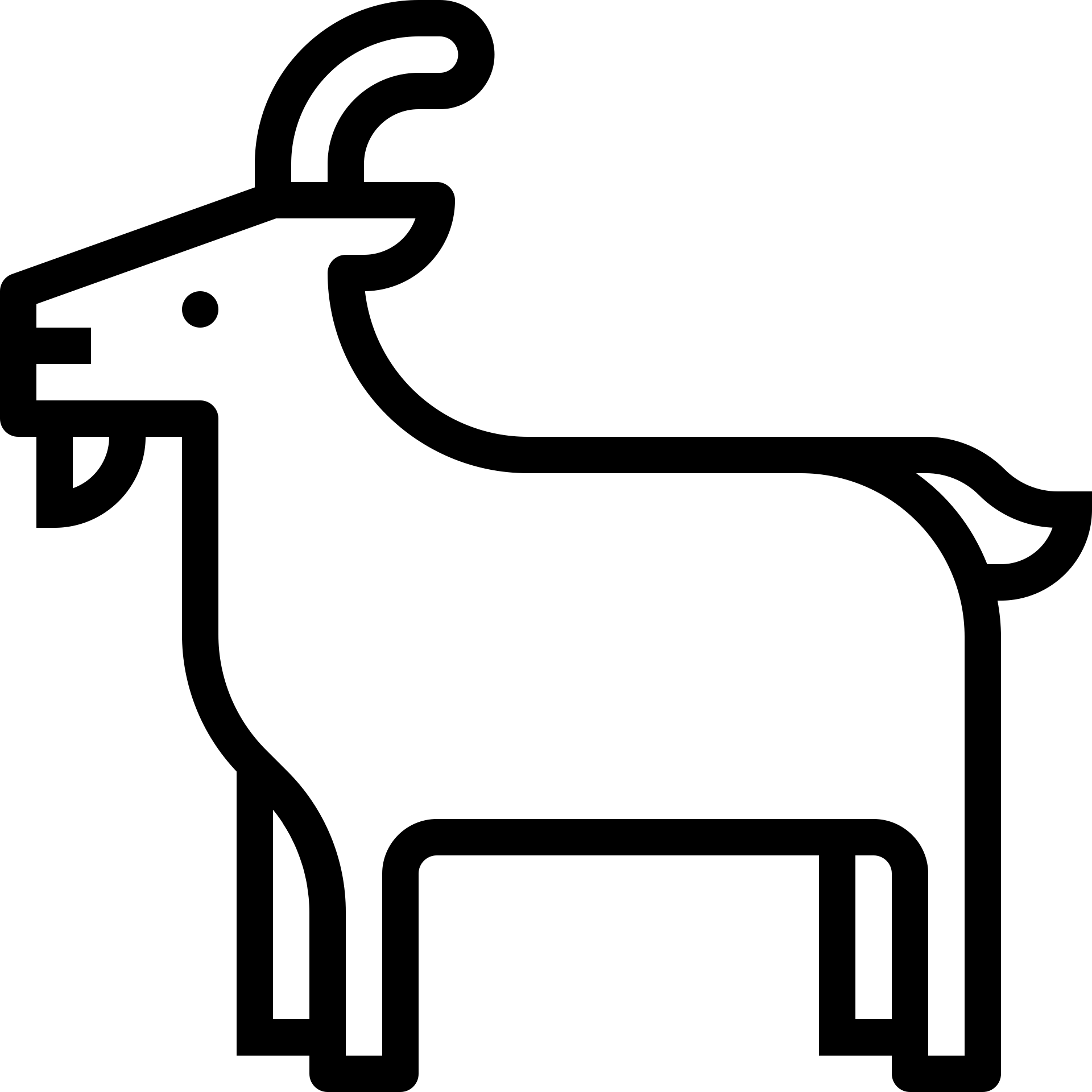 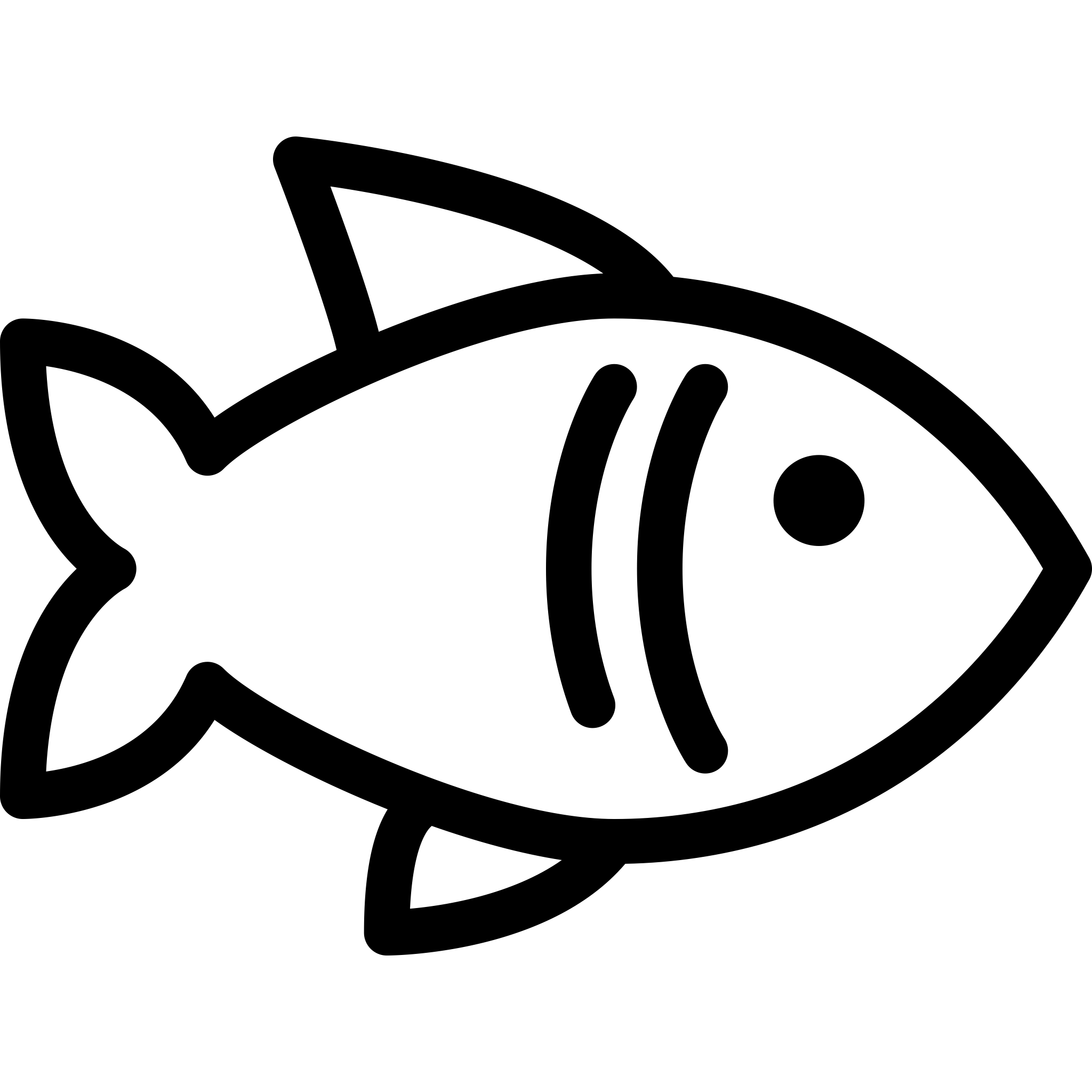 [Speaker Notes: Wszystko przez nie się stało.]
Bóg jest wieloosobowy
Bóg
Ojciec
Syn (Słowo)
DuchŚwięty
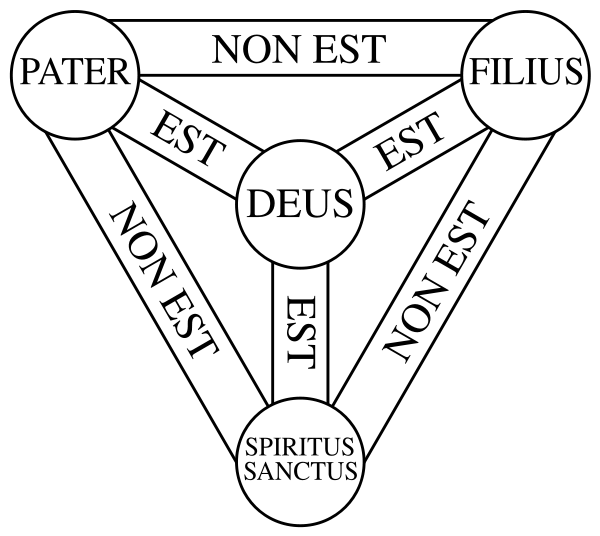 [Speaker Notes: To dobre narzędzie aby badać herezje:
- Bóg najpierw był Ojcem, potem Synem a dziś jest Duchem- Jezus jest jakimś mniejszym Bogiem (bogiem), bo …]
Z katechizmu:Dogmat o Trójcy świetej
Bóg jest Bogiem Trójjedynym, istniejącym jako trzy Osoby pozostając jednocześnie jednym Bytem.
Wszystkie trzy Osoby są rozumiane jako mające tę samą jedną istotę czyli naturę, a nie jedynie podobne natury. 
Jeden Bóg istniejący w trzech Osobach i jednej substancji, Ojciec, Syn i Duch Święty.
Artykuły Szmalkaldzkie – 1537 (Księga zgody – 1580)
Konfesja Sandomierska – 1570
Westminsterskie Wyznanie Wiary - 1646
[Speaker Notes: Artykuły szmalkaldzkie 1537 (księga zgody 1580)
Konfesja sandomierska – 1570
Westminsterskie Wyznanie Wiary 1646]
Bóg jest jeden ale objawia się nam jako trzy odrębne osoby.
Dlaczego aż trzy?
Jedynka – pojedynczość, unikalność, samotność.
Dwójka – relację, intymność, wspólnota.
Trójka – współuczestnictwo.

Czwórka nie wnosi żadnej dodatkowej możliwości.
[Speaker Notes: Teoria liczb nam pomoże.]
Relacje między osobowe
Bóg
Ojciec
Syn (Słowo)
Zjednoczenie
Szacunek
Miłość
Poddanie
Władza
Posłuszeństwo
Pokora

Definicja:	Dobro to stan rzeczy zgodny z zamysłem Boga
DuchŚwięty
Koran:
Bóg nie ma syna!
			(sura 4:171)
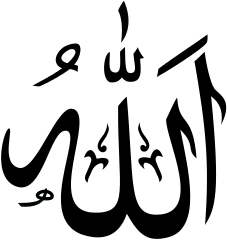 [Speaker Notes: ١٧١  يَا أَهْلَ الْكِتَابِ لَا تَغْلُوا فِي دِينِكُمْ وَلَا تَقُولُوا عَلَى اللَّهِ إِلَّا الْحَقَّ ۚ إِنَّمَا الْمَسِيحُ عِيسَى ابْنُ مَرْيَمَ رَسُولُ اللَّهِ وَكَلِمَتُهُ أَلْقَاهَا إِلَىٰ مَرْيَمَ وَرُوحٌ مِنْهُ ۖ فَآمِنُوا بِاللَّهِ وَرُسُلِهِ ۖ وَلَا تَقُولُوا ثَلَاثَةٌ ۚ انْتَهُوا خَيْرًا لَكُمْ ۚ إِنَّمَا اللَّهُ إِلَٰهٌ وَاحِدٌ ۖ سُبْحَانَهُ أَنْ يَكُونَ لَهُ وَلَدٌ ۘ لَهُ مَا فِي السَّمَاوَاتِ وَمَا فِي الْأَرْضِ ۗ وَكَفَىٰ بِاللَّهِ وَكِيلًا

Koran 4:171
O ludu Księgi! Nie przekraczaj granic w twojej religii i nie mów o Bogu niczego innego, jak tylko prawdę! 
Mesjasz, Jezus syn Marii, jest tylko posłańcem Boga; i Jego Słowem, które złożył Marii; i Duchem, pochodzącym od Niego. 
Wierzcie więc w Boga i Jego posłańców i nie mówcie: "Trzy!" Zaprzestańcie! To będzie lepiej dla was! Bóg- Allah - to tylko jeden Bóg! On jest nazbyt wyniosły, by mieć syna! Do Niego należy to, co jest w niebiosach, i to, co jest na ziemi. I Bóg wystarcza jako opiekun!]
Genesis 1:1
Na początku Bóg stworzył (stworzyli?) niebo i ziemię.
Genesis 1:26
BT: Rzekł Bóg: Uczyńmy człowieka na Nasz obraz, podobnego Nam. Niech panuje nad (…)



Cylkow: I rzekł Bóg: „Uczyńmy ludzi na obraz Nasz i podług podobieństwa Naszego, a niech panują nad (…)
Genesis 1:26
Rzekł Bóg: Uczyńmy człowieka na Nasz obraz, podobnego Nam. Niech panuje nad nad rybami morskimi, nad ptactwem powietrznym, nad bydłem, nad całą ziemią i nad wszelkim zwierzątkiem naziemnym! (…)
Bóg stworzył człowieka aby panował (Gen 1:26)
Bóg
Ojciec
Syn(Słowo)
Bóg stworzył
Człowiek
DuchŚwięty
Panowanie
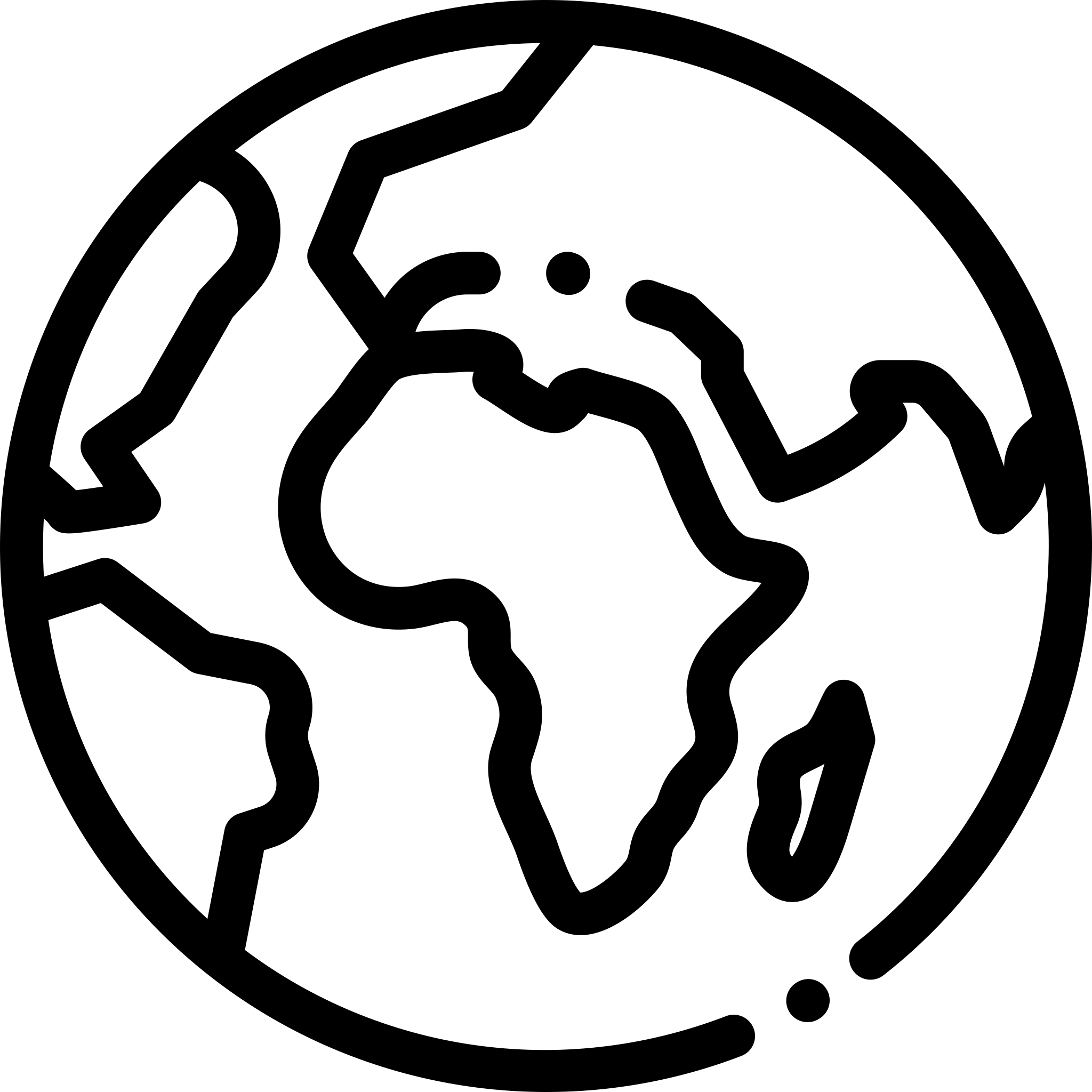 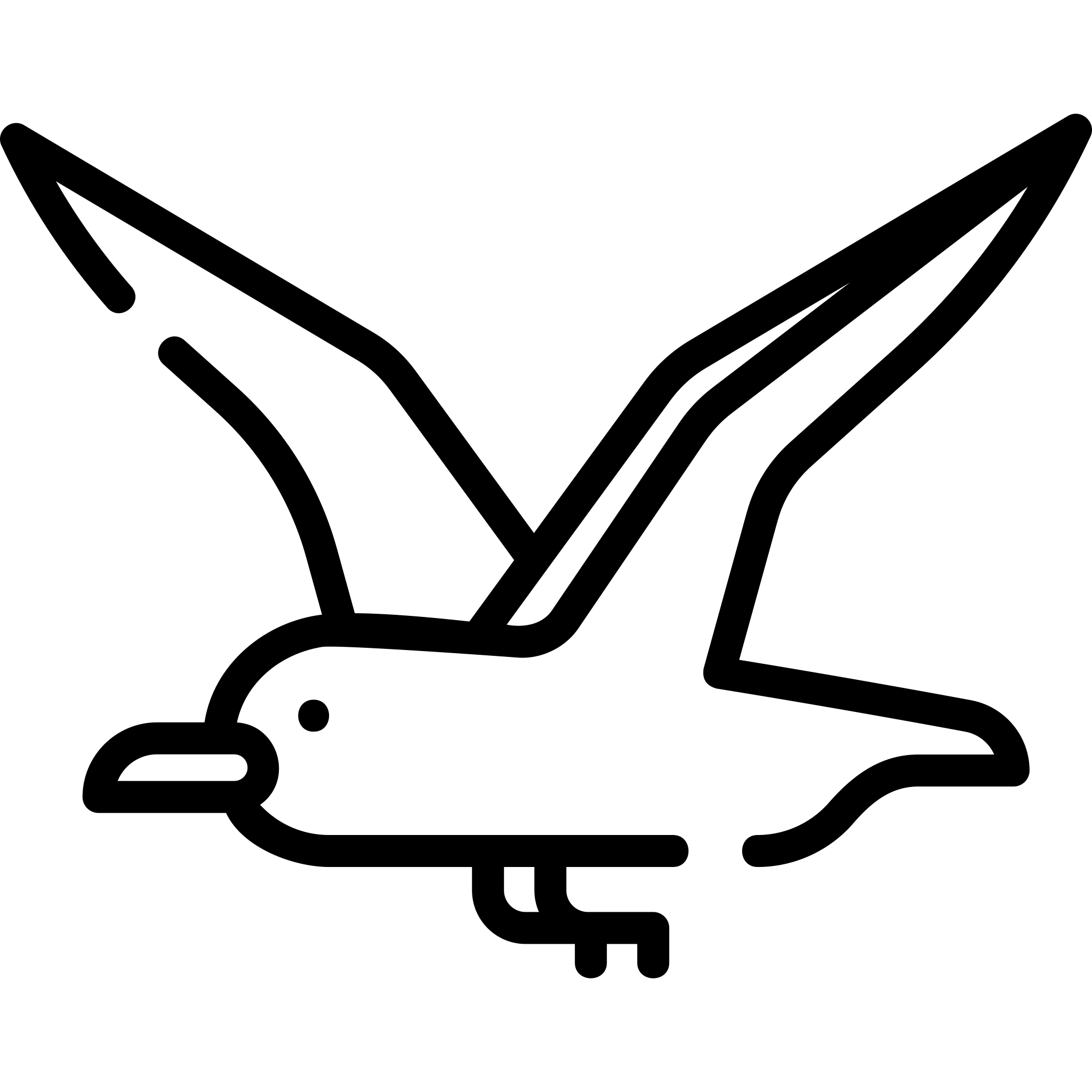 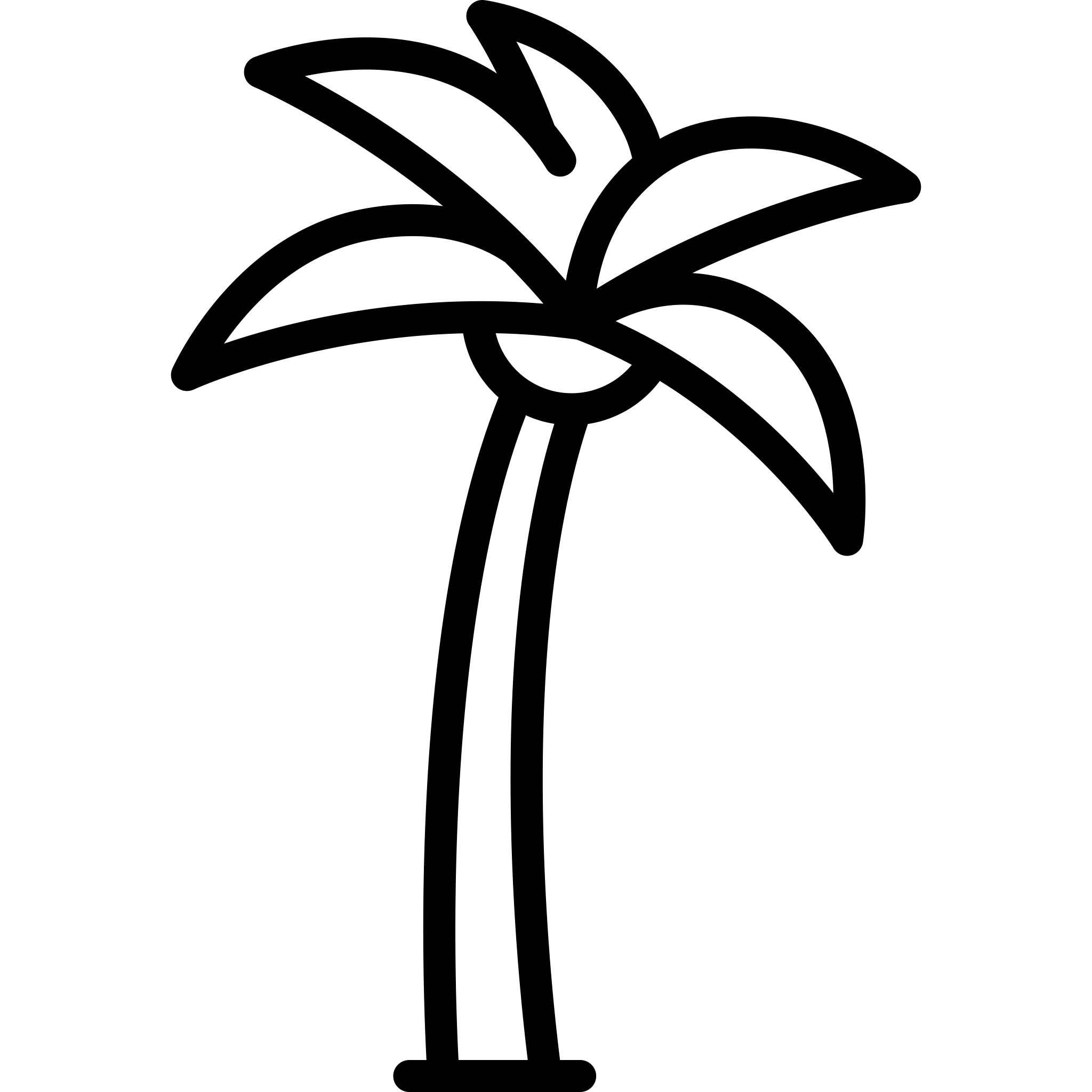 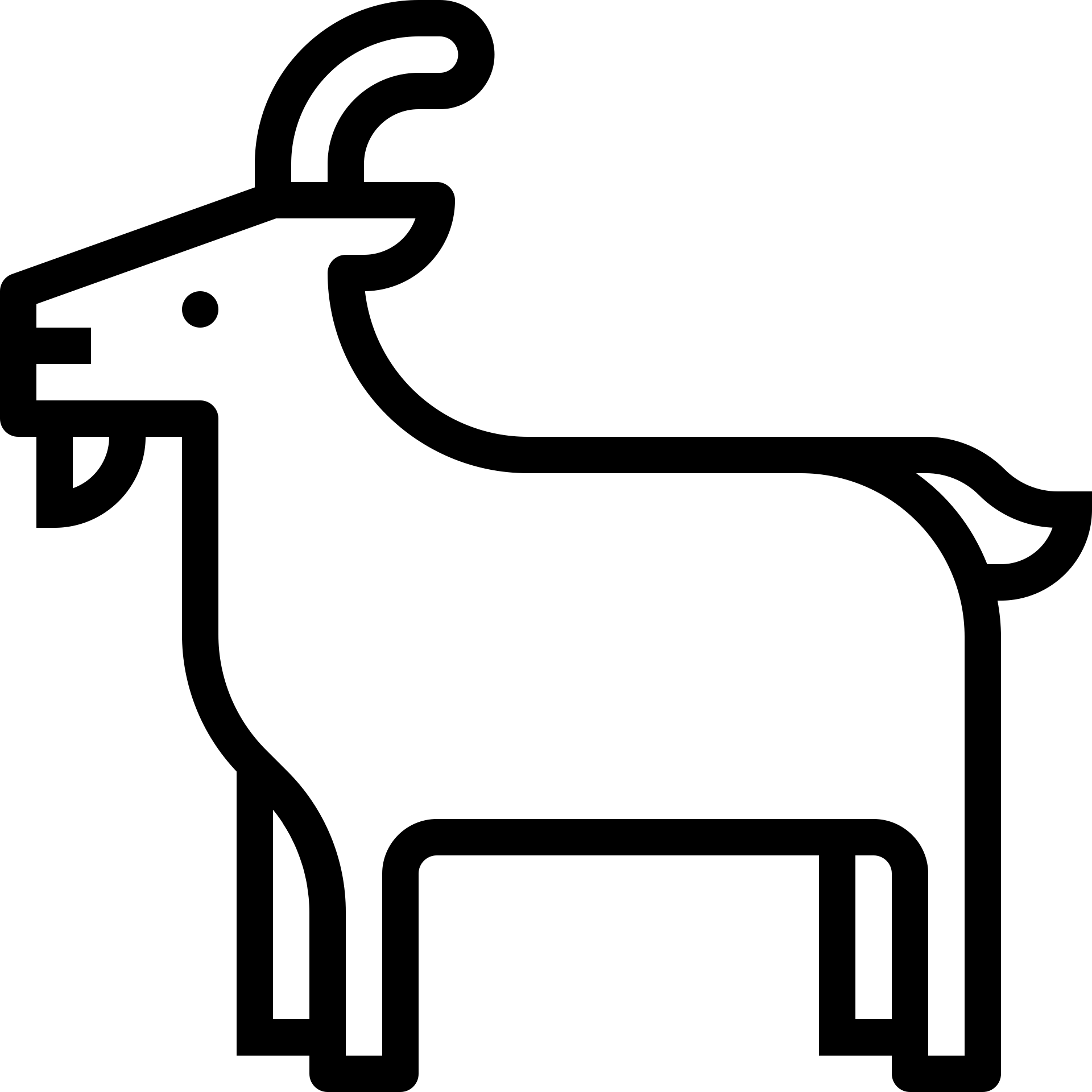 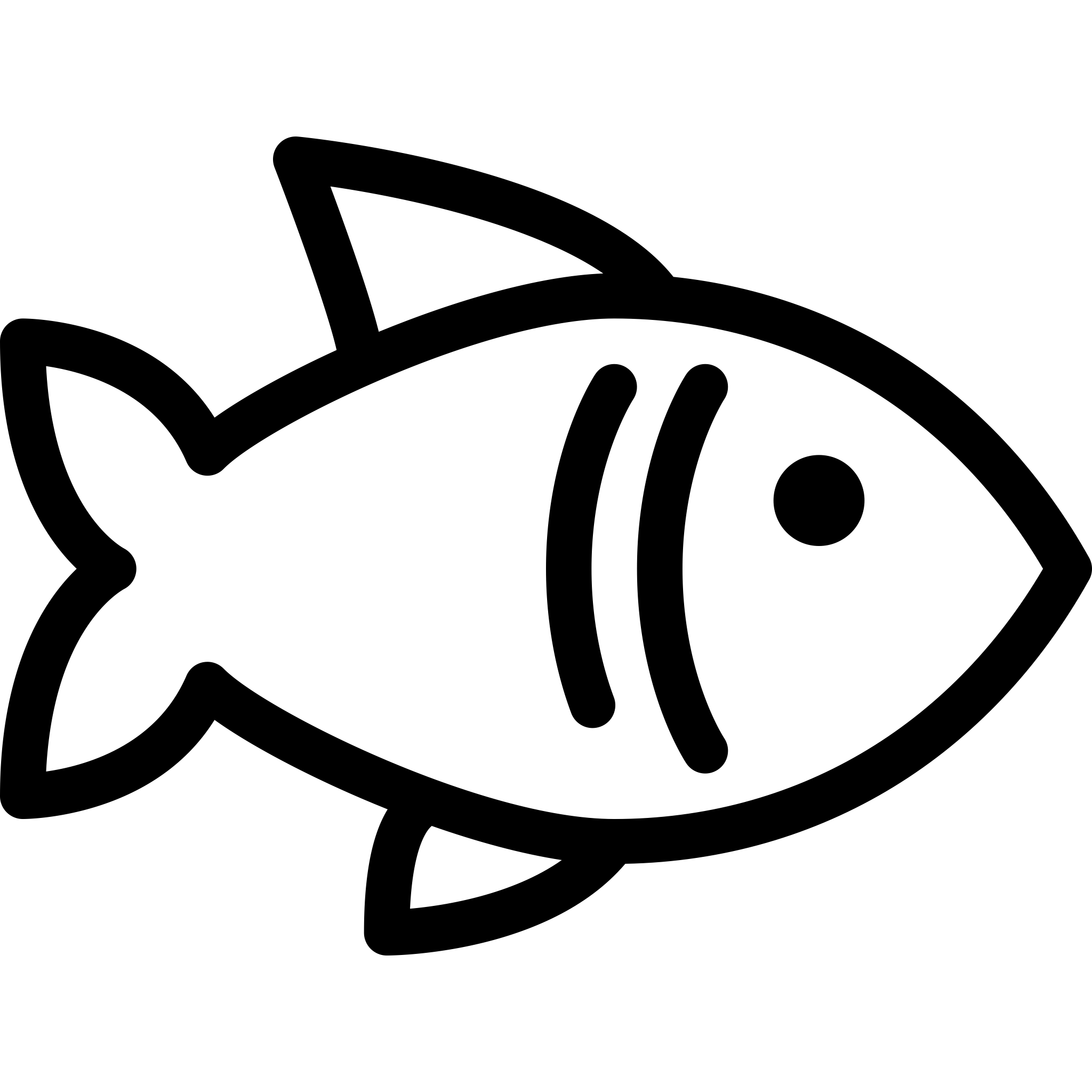 Bóg stworzył człowieka jako mężczyznę i kobietę (Gen 1:27)
Bóg
Ojciec
Syn(Słowo)
Bóg stworzył
Człowiek
DuchŚwięty
Mężczyzna
Kobieta
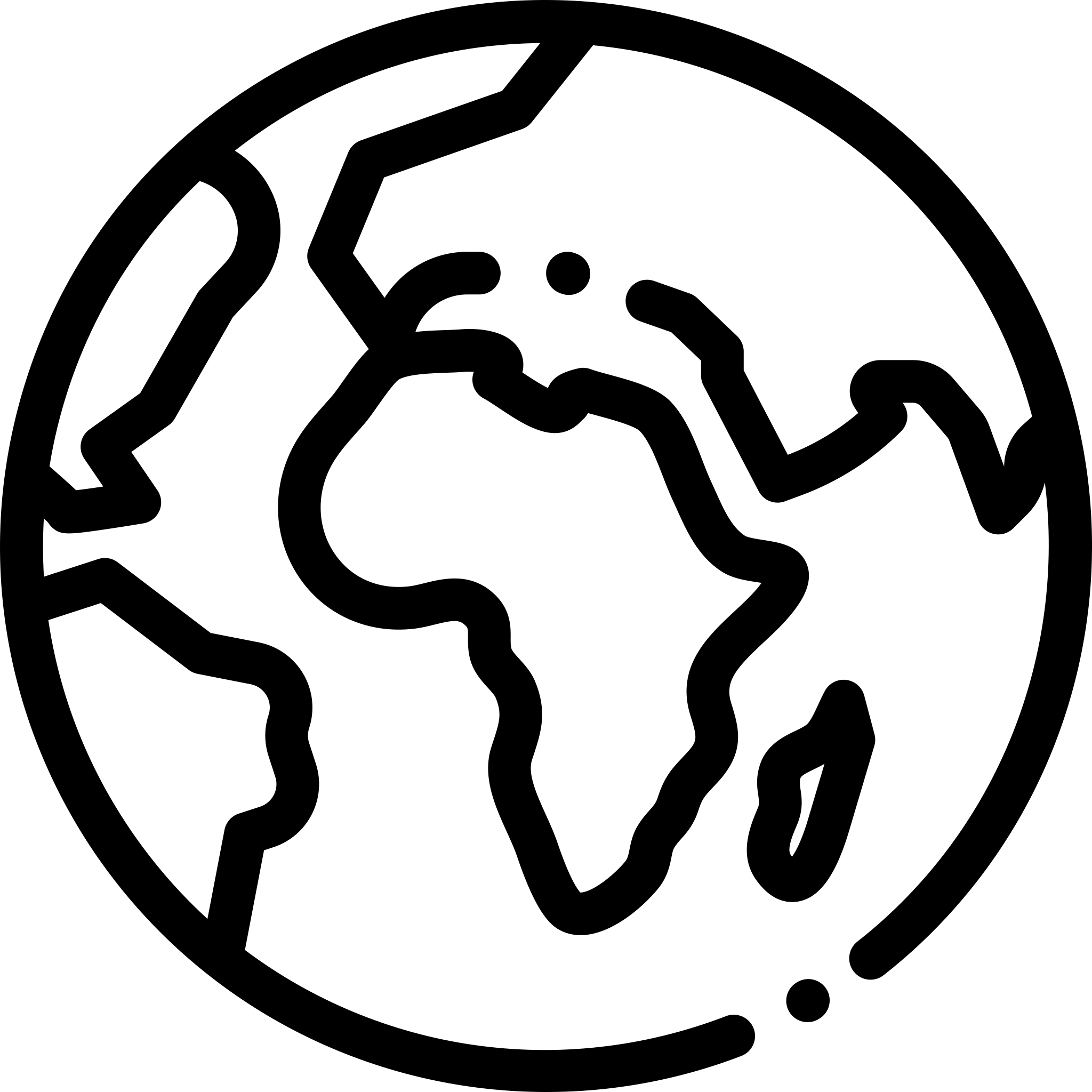 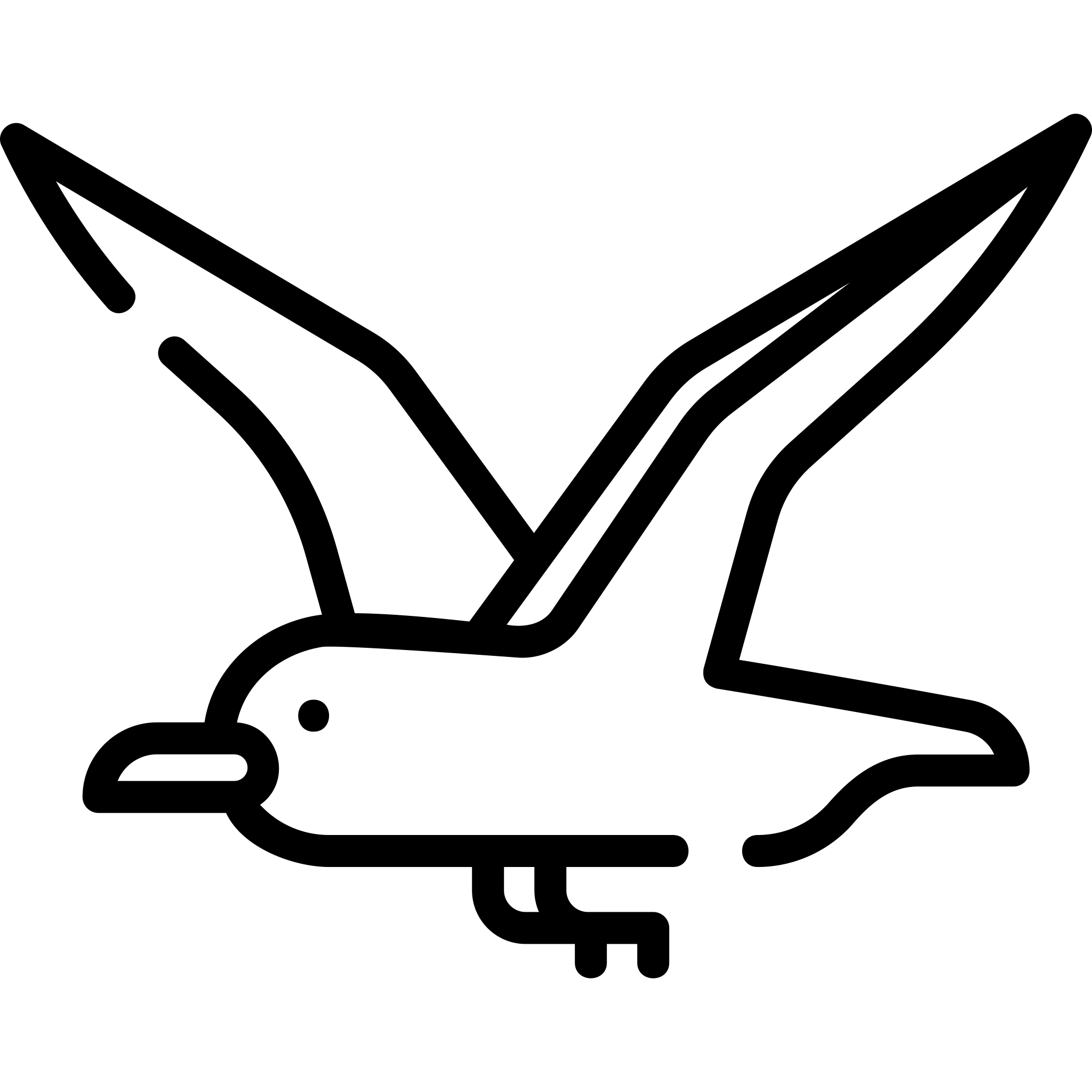 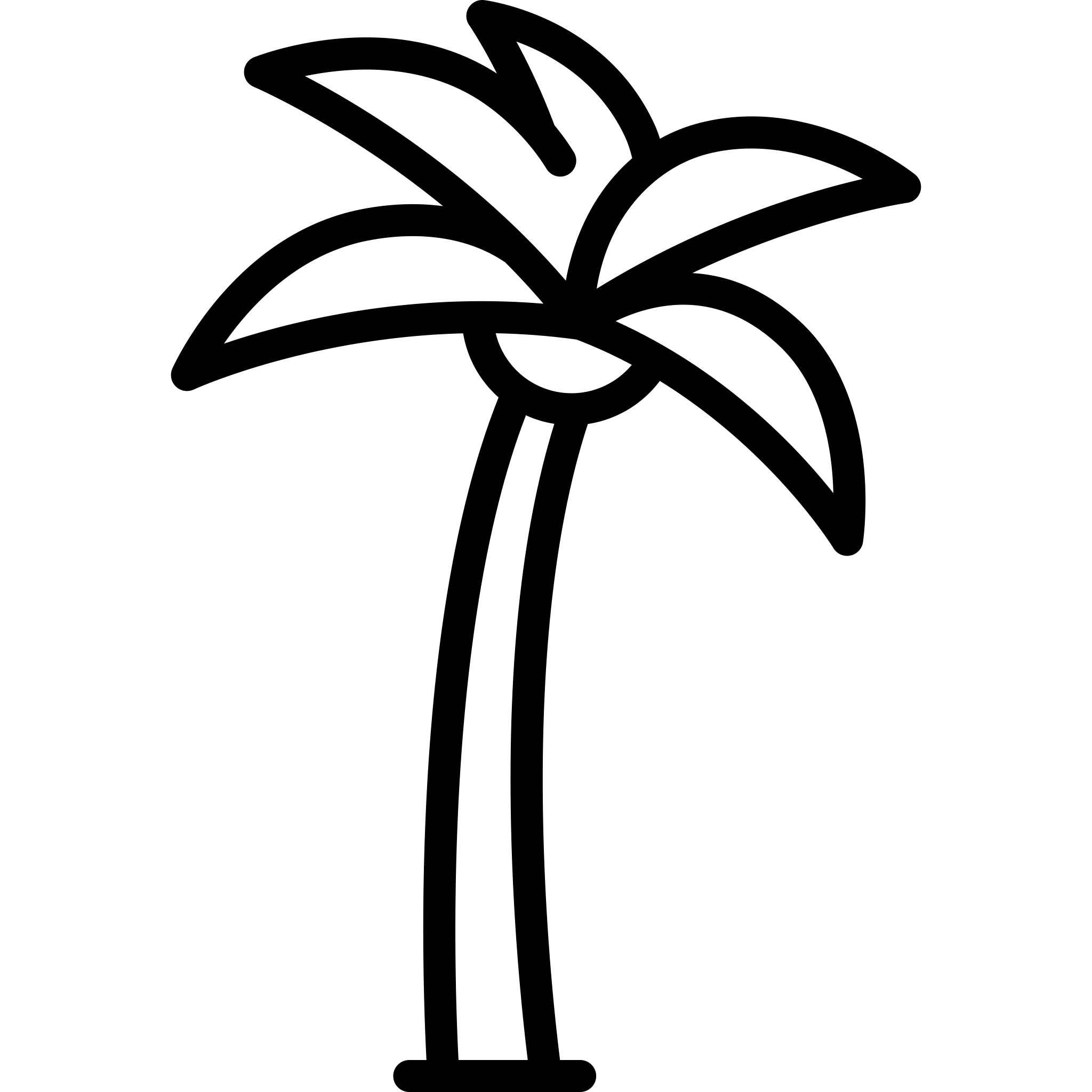 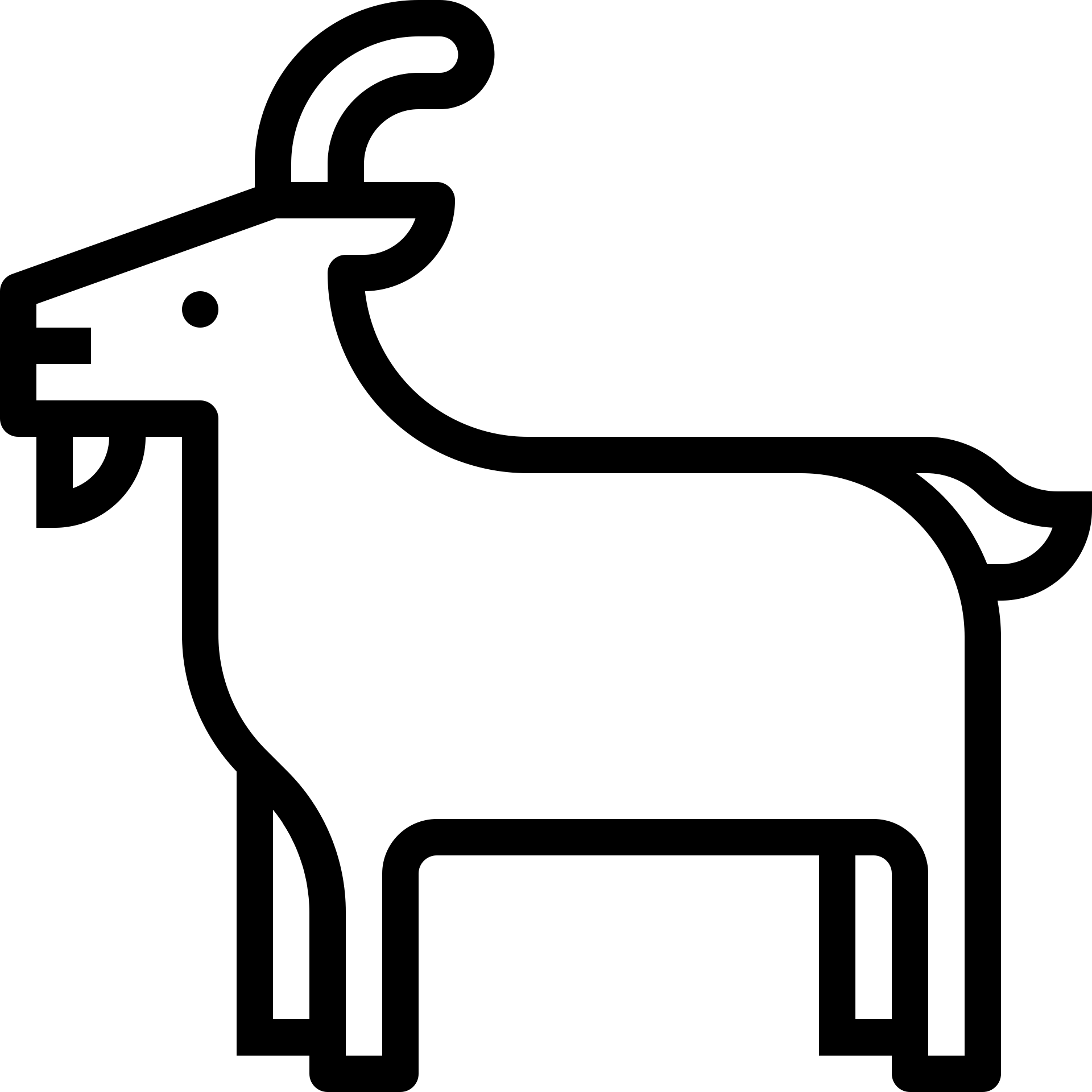 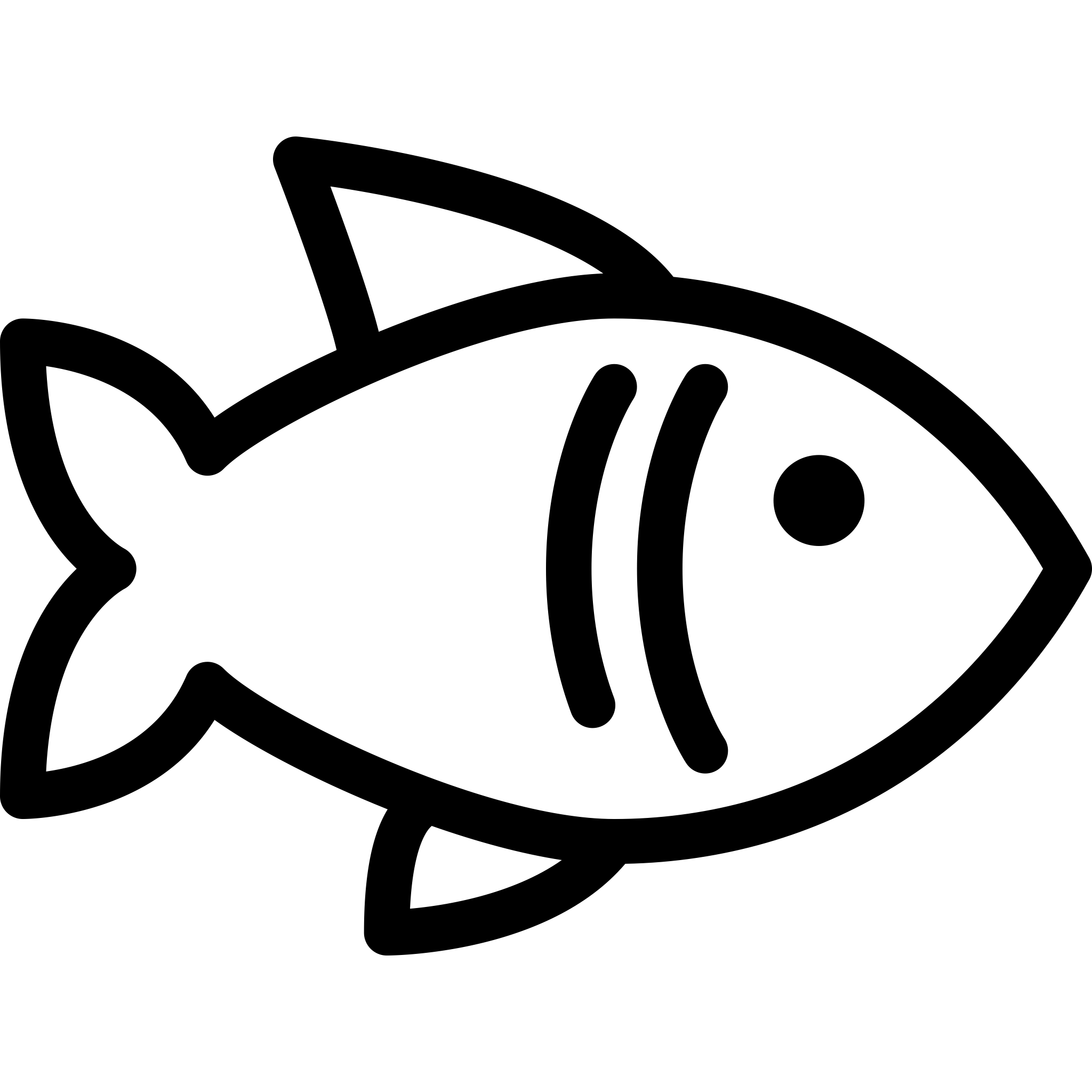 Genesis 1:27
BT: Gdy Bóg stworzył człowieka, na podobieństwo Boga stworzył go; stworzył mężczyznę i niewiastę, pobłogosławił ich i dał im nazwę „ludzie”, wtedy gdy ich stworzył.
[Speaker Notes: W innych przekładach …]
Genesis 1:27
BT: Gdy Bóg stworzył człowieka, na podobieństwo Boga stworzył go; stworzył mężczyznę i niewiastę, pobłogosławił ich i dał im nazwę „ludzie”, wtedy gdy ich stworzył.

EIB: Gdy Bóg stworzył człowieka, uczynił go na własne podobieństwo. Stworzył mężczyznę i kobietę, pobłogosławił ich i w dniu ich stworzenia określił ich mianem: człowiek. 

Cylkow: Czasu, którego stworzył Bóg Adama, na podobieństwo Boże uczynił go. Mężczyznę i niewiastę stworzył ich, i błogosławił im, i nazwał imię ich Adam, czasu którego stworzeni zostali. 

x. Wujek: I stworzył Bóg człowieka na wyobrażenie swoje: na wyobrażenie Boże stworzył go: mężczyznę i białągłowę stworzył je.
O stworzeniu człowieka jakomężczyzny i kobiety czytamy kilka razy
Gen 1:27nn
Gen 2:23nn – opowieść Adama o tym jak zobaczył Ewę
Gen 5:1
Gen 2:23 - Jak to dobrze oddać po polsku?
BT5: mężczyzna powiedział: Ta dopiero jest kością z moich kości i ciałem z mego ciała! Ta będzie się zwała niewiastą, bo ta z mężczyzny została wzięta.

x. Wujek: I rzekł Adam: To teraz kość z kości moich, i ciało z ciała mego: tę będą zwać Mężyną, bo z męża wzięta jest. Przetoż opuści człowiek ojca swego i matkę, a przyłączy się do żony swej, i będą dwoje w jednem ciele.
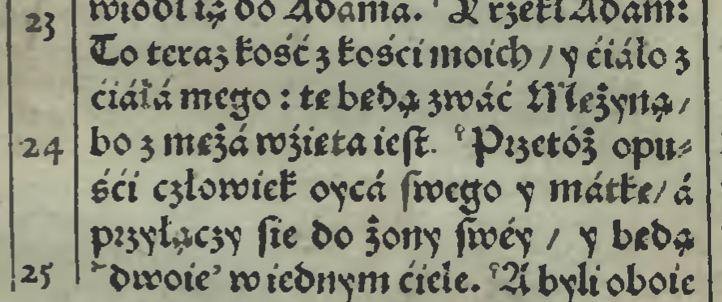 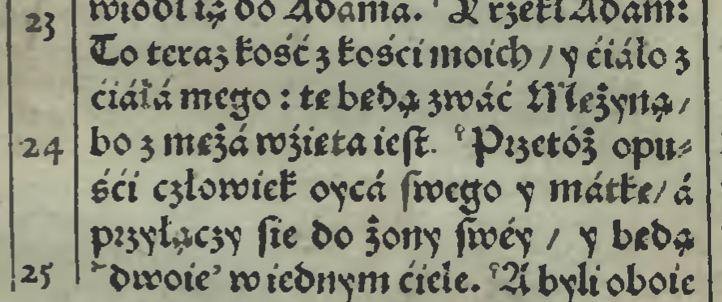 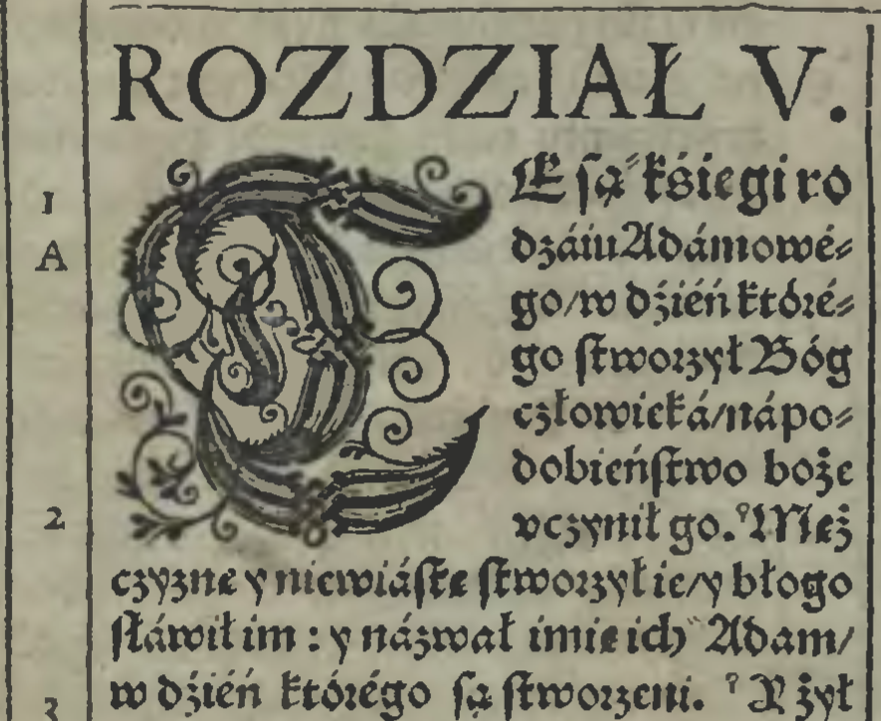 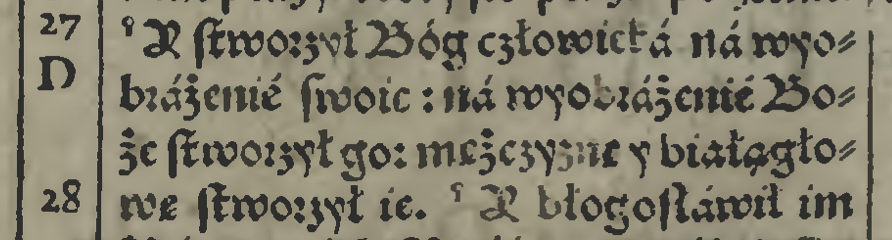 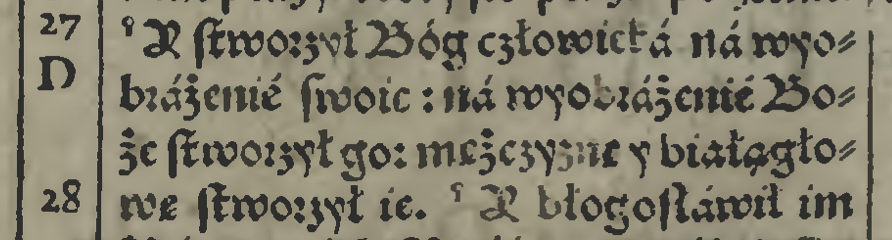 Bóg stworzył człowieka jakomężczyznę i kobietę z potencjałem (Gen 1:28)
Bóg
Ojciec
Syn(Słowo)
Bóg stworzył
Człowiek
DuchŚwięty
Mężczyzna
Kobieta
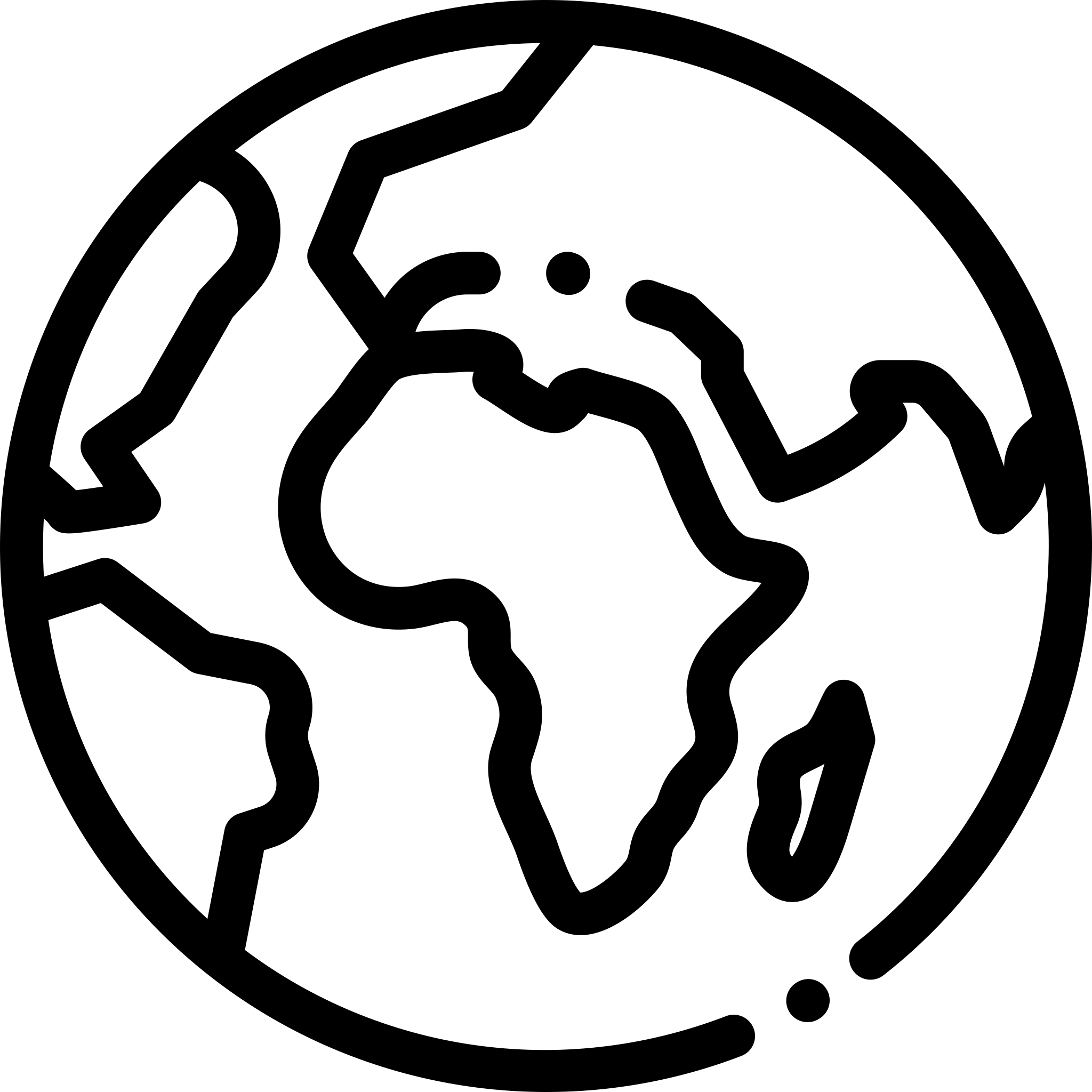 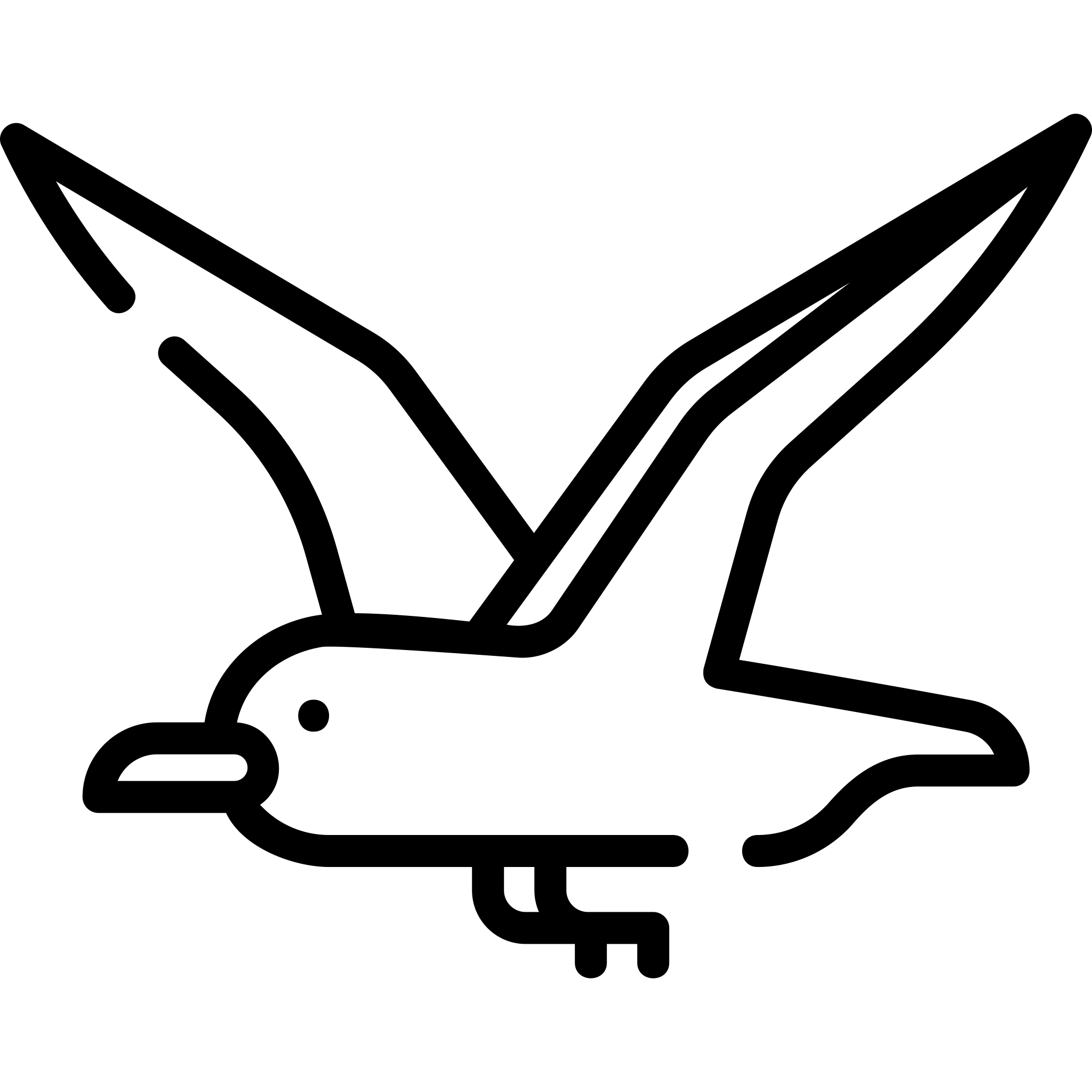 Dziecko
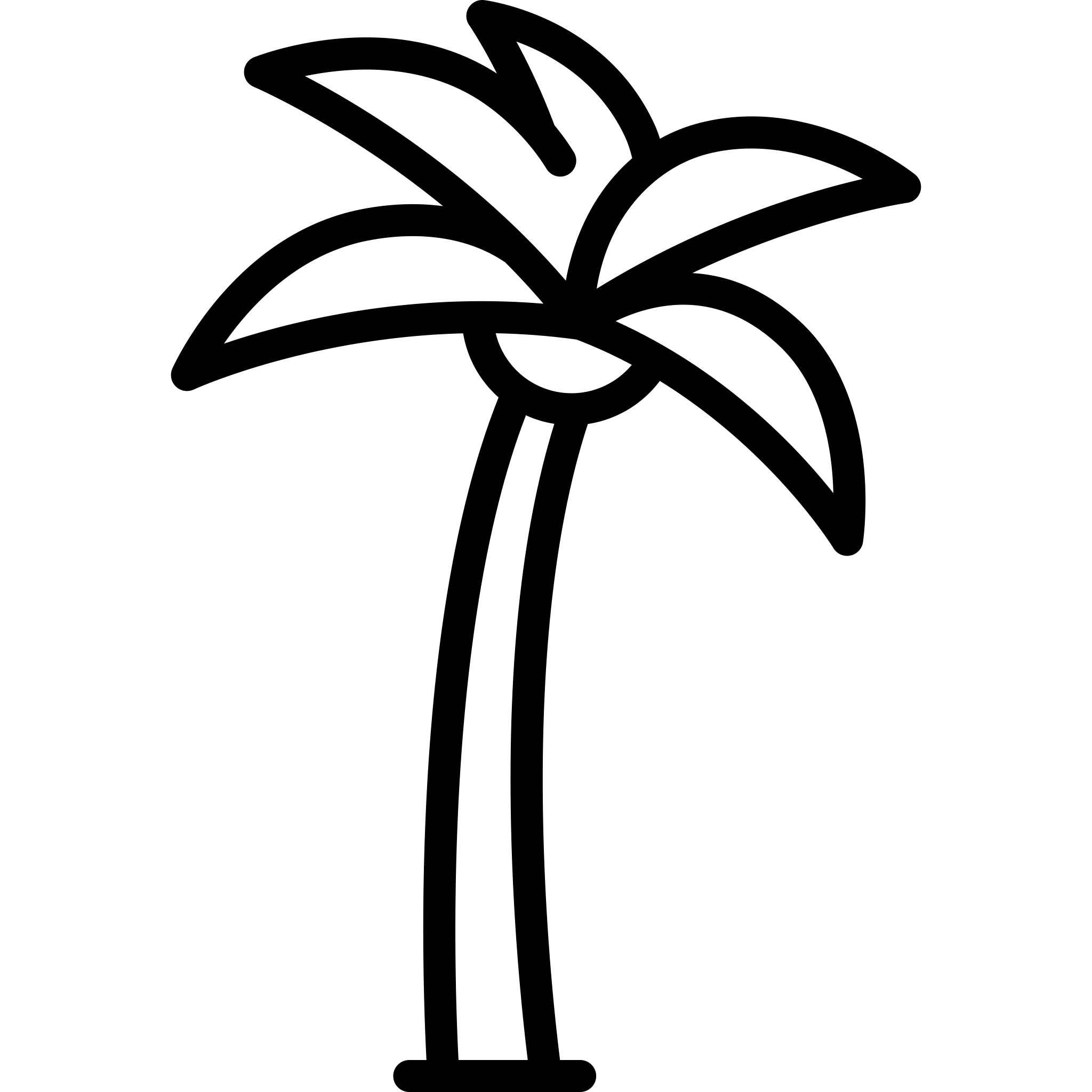 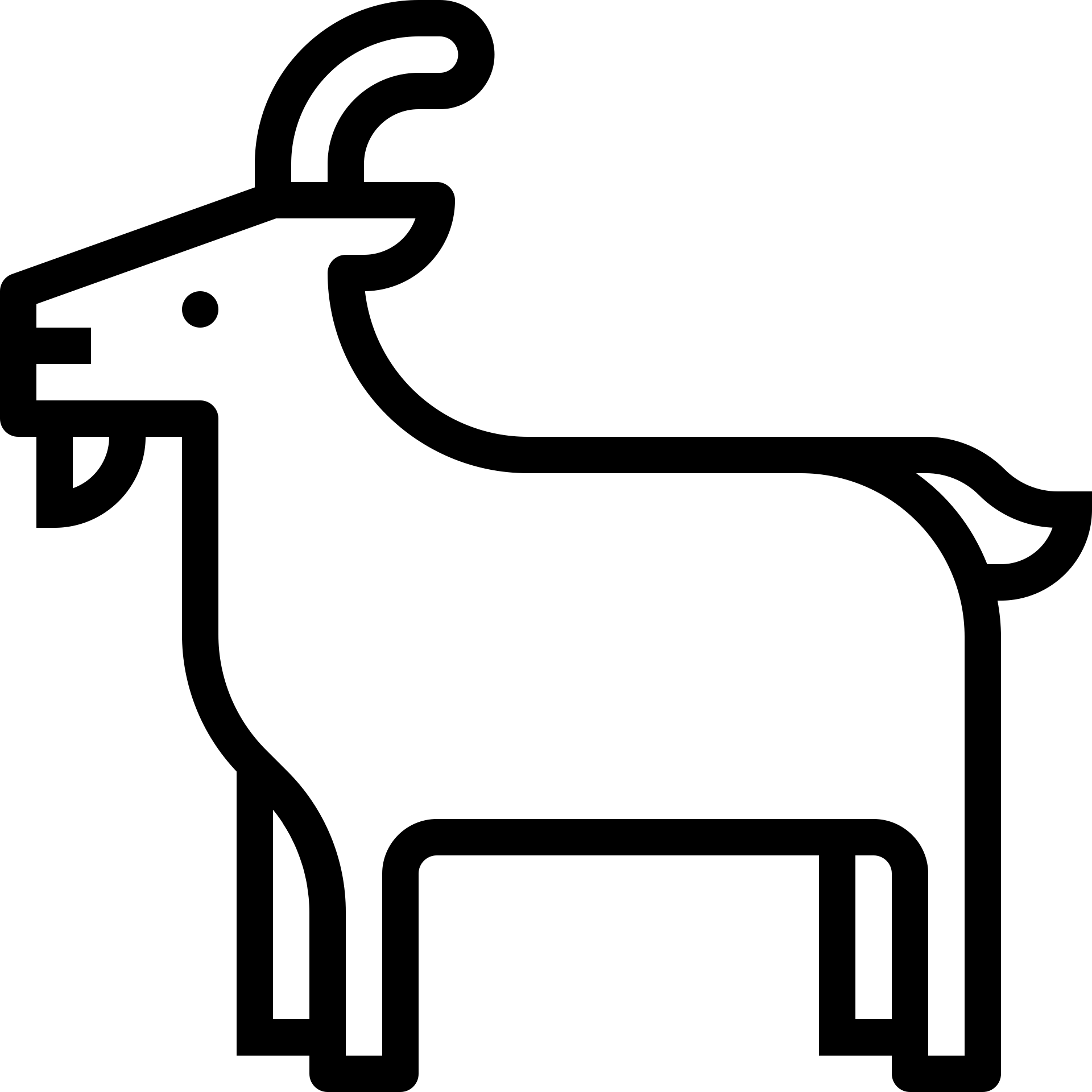 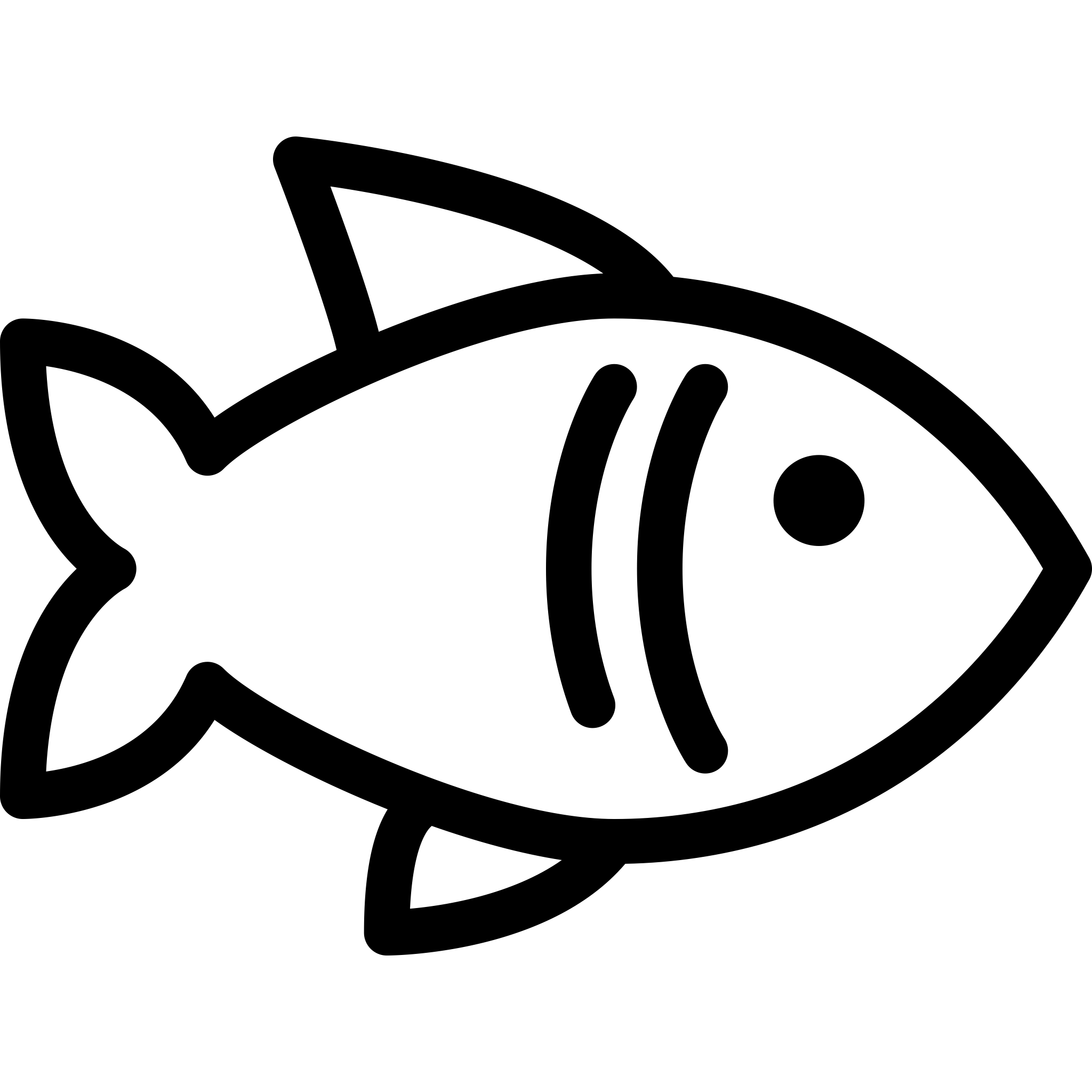 Panowanie
Panowanie to używanie innej osoby do realizacji własnych celów. Inicjatywa panowania wychodzi od panującego.
Celem stworzenia człowieka było panowanie nad resztą stworzeń na ziemi.
Nie jest wolą Boga aby człowiek panował nad człowiekiem.
W upadłym, popsutym świecie powszechnie spotykamy się z panowaniem (uciskiem, zniewalaniem, manipulacją) człowieka nad człowiekiem.
Efektem tej obserwacji jest odrzucenie idei panowania nad czymkolwiek.
Podanie
Poddanie to realizacja w swoim życiu Bożego pomysłu na swoją rolę w świecie.
Poddanie nie ma nic wspólnego z wartością danej osoby lub jej znaczeniem ale jest odwzorowaniem relacji wewnątrz Boga z życiu ludzi. 
Poddanie wypływa od poddanego, który odkrywa i realizuje w sposób wolny w swoim życiu Boży zamiar.
Małżeństwo, rodzina, klan,  gmina, naród, …
Genesis 1:28
Po czym Bóg im błogosławił, mówiąc do nich: Bądźcie płodni i rozmnażajcie się, abyście zaludnili ziemię i uczynili ją sobie poddaną; abyście panowali nad ptactwem podniebnym, nad rybami morskimi i nad wszystkimi zwierzętami pełzającymi po ziemi.
A potem …
Bóg
Ojciec
Syn(Słowo)
Mężczyzna
Kobieta
DuchŚwięty
Abel
Laon
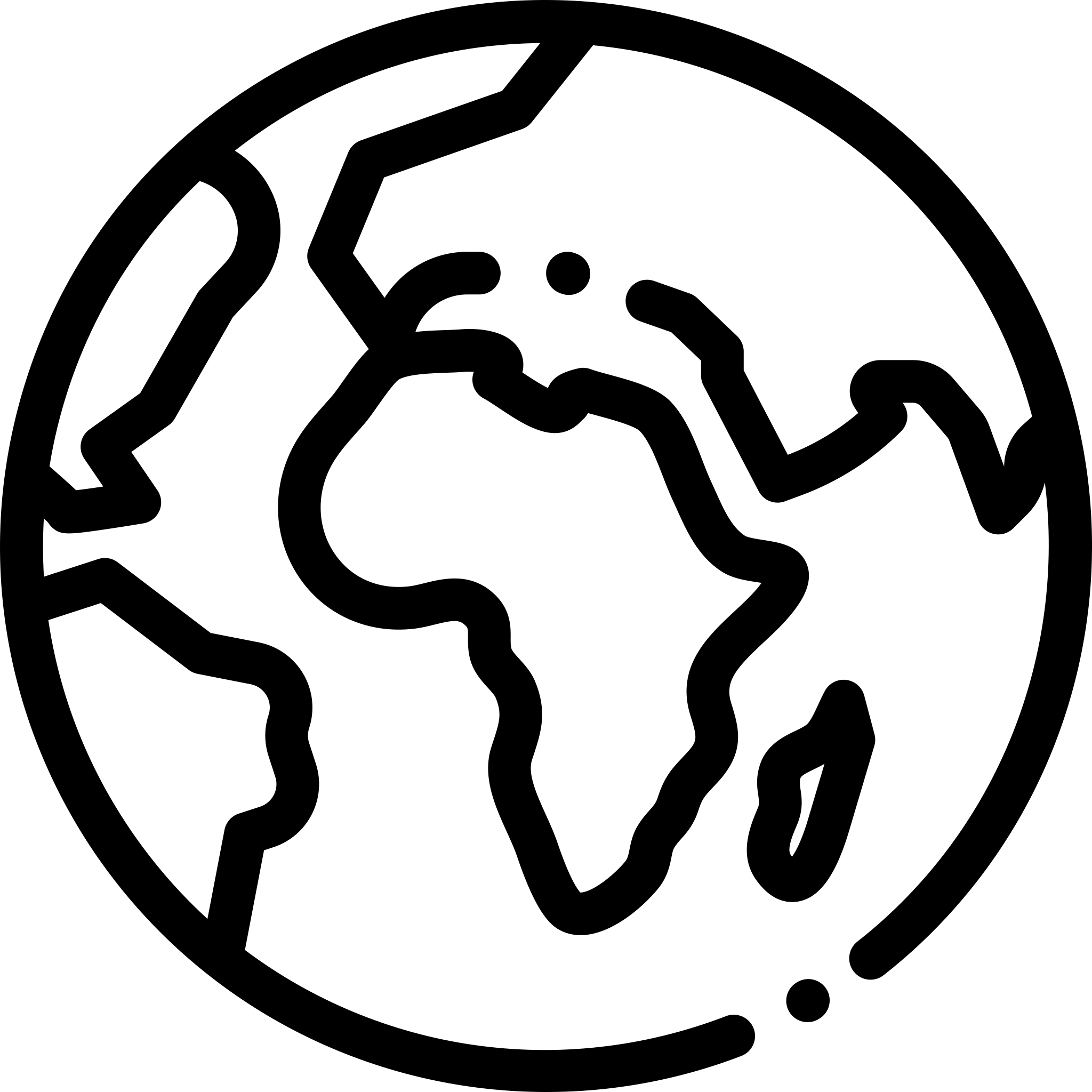 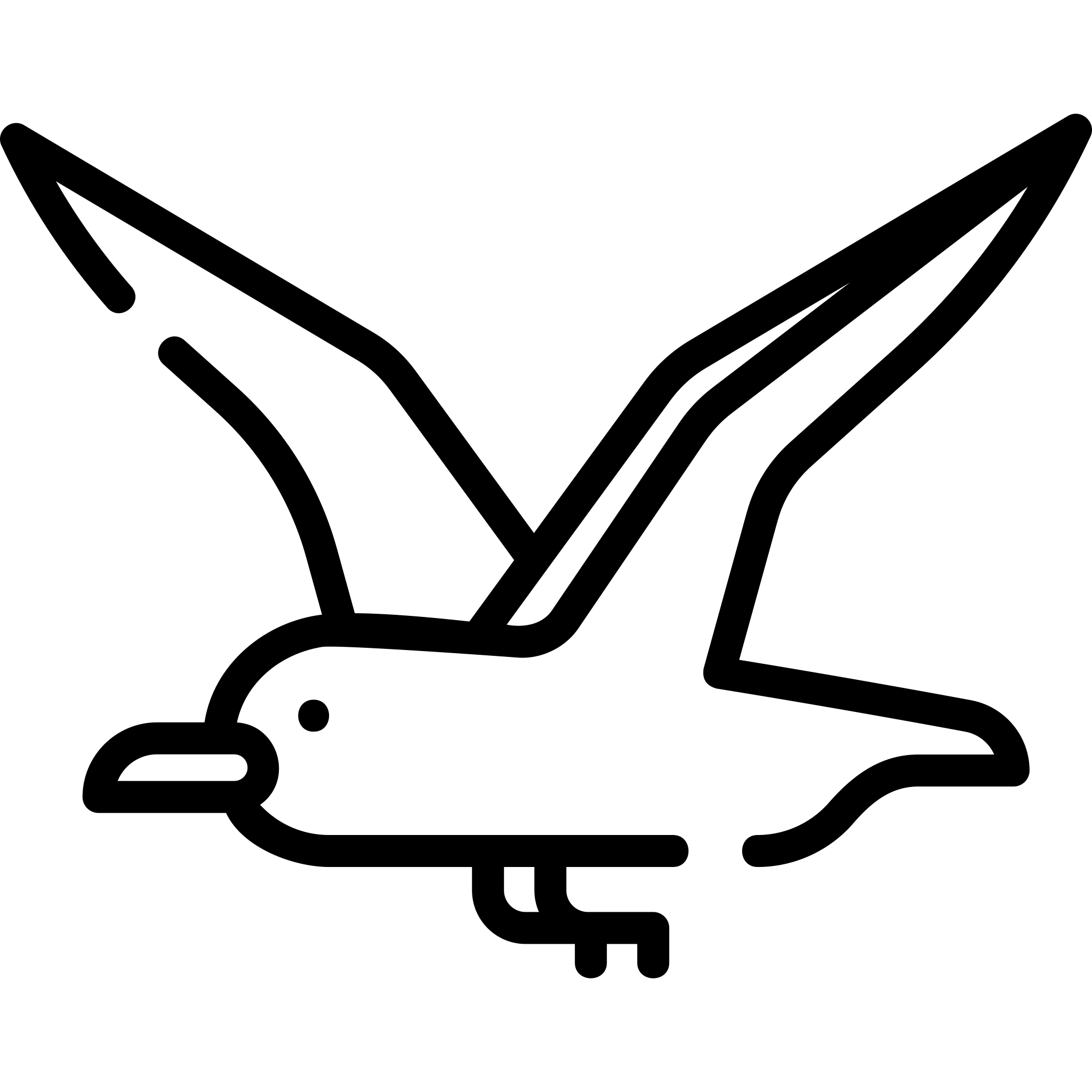 Set
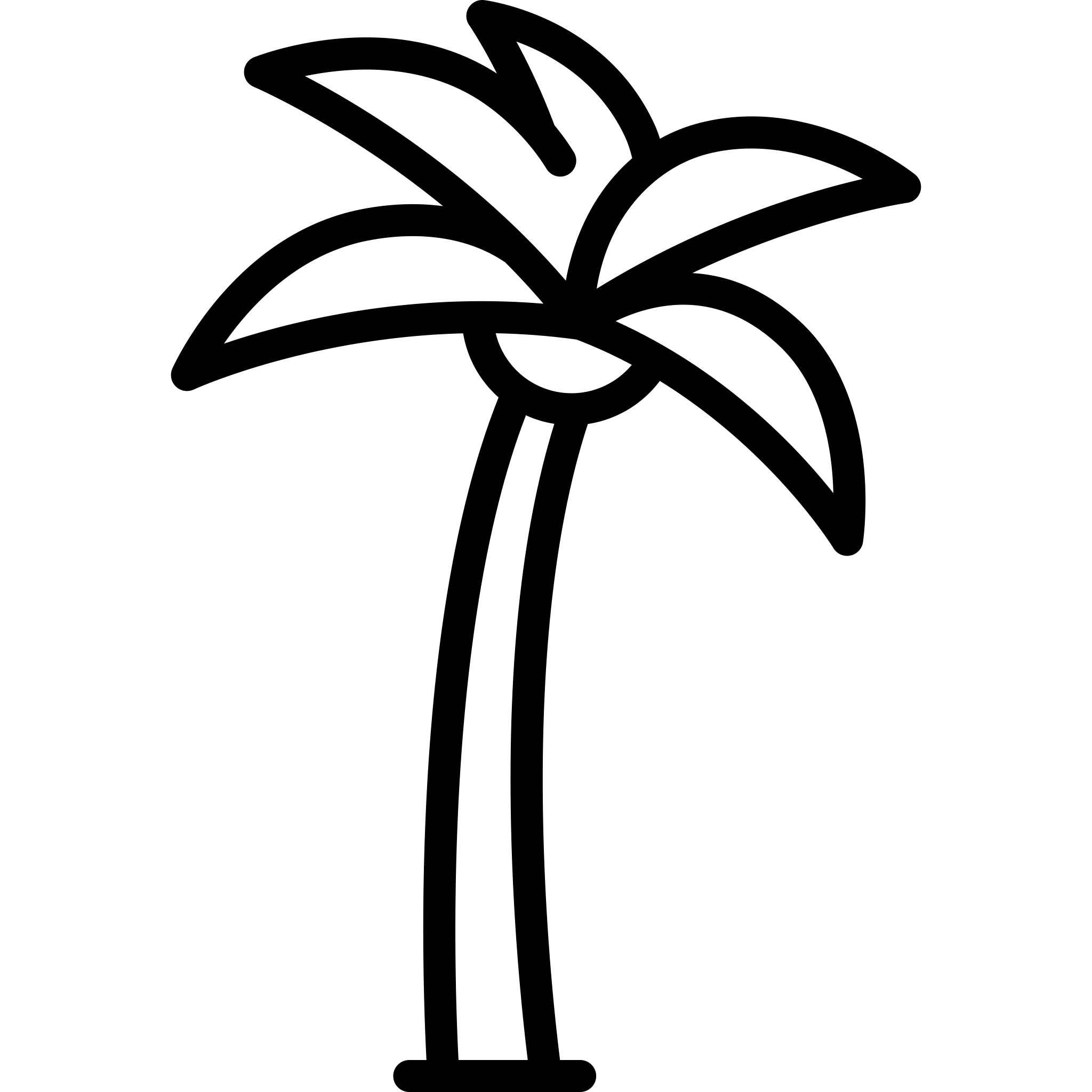 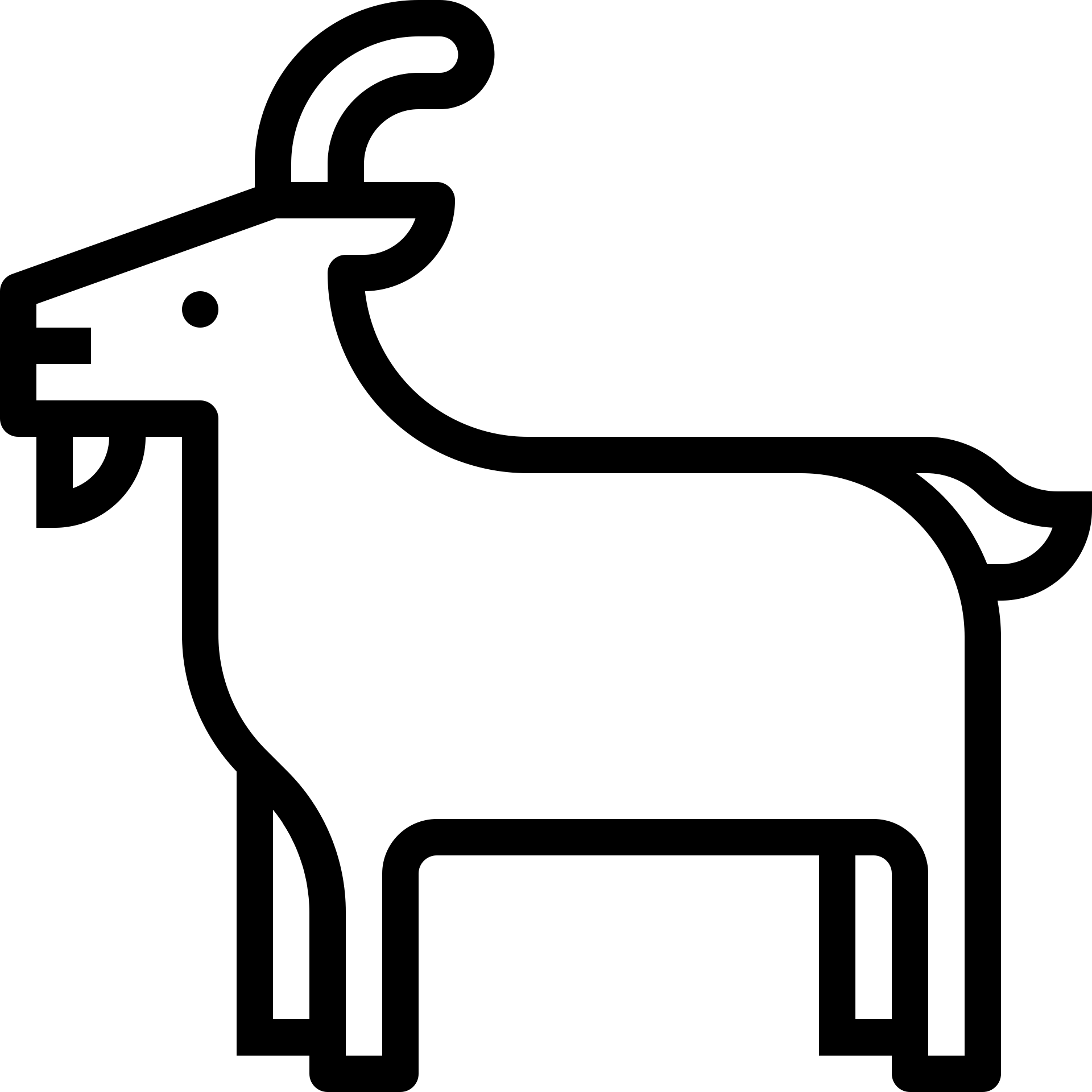 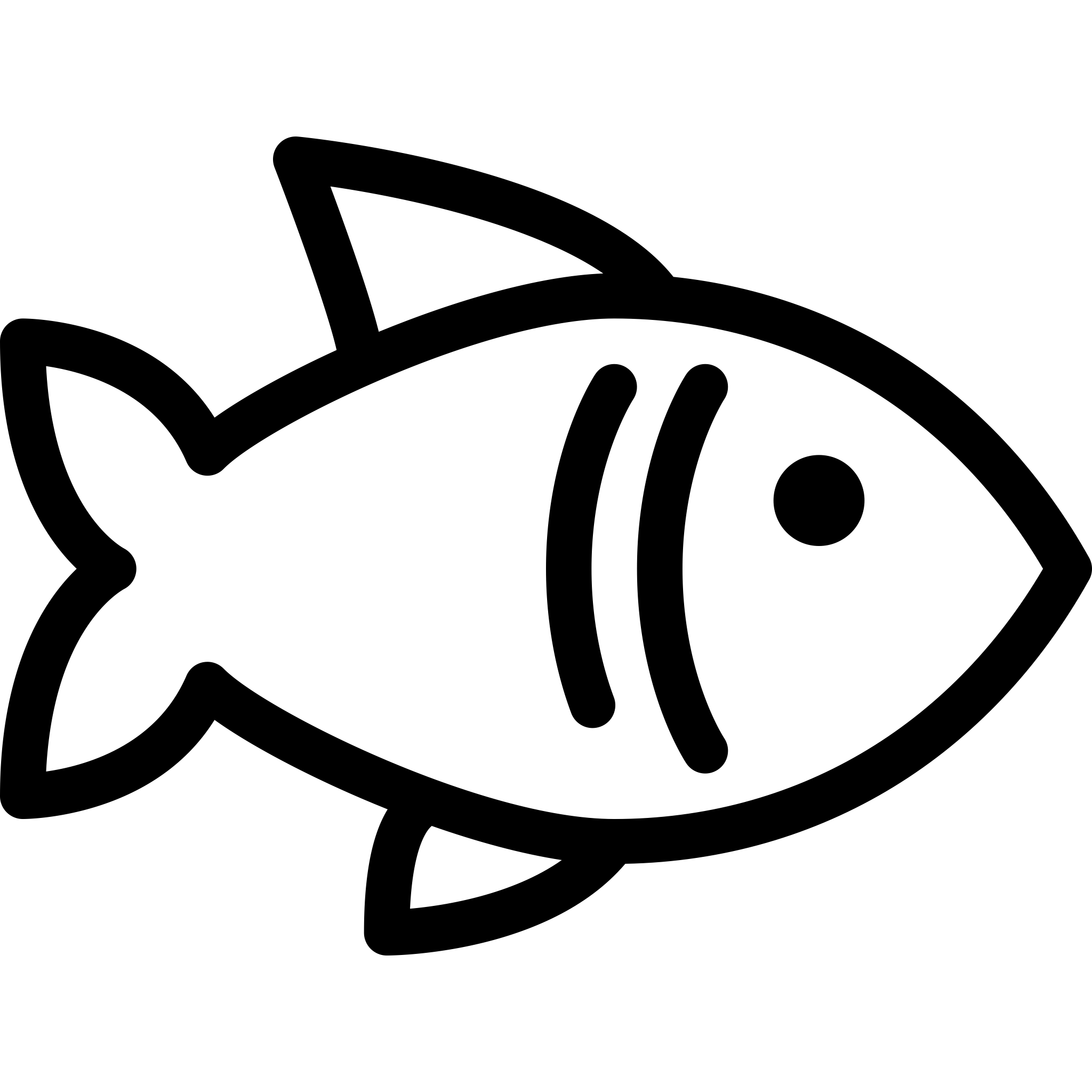 [Speaker Notes: Czy Bóg bierze udział w stworzeniu kolejnych ludzi?
Ciało człowieka bierze się od ojca i od matki – to już wiemy, bo znamy mechanizm tworzenie się  (syntezt) nowego DNA.
A skąd w ciele bierze się duch?]
Dzieje apostolskie 17:26-31 TPNT
[ Bóg ] uczynił z jednej krwi każdy naród (εθνος) ludzki, aby mieszkał na całym obliczu ziemi, wyznaczając im czasy wcześniej ustanowione i granice ich zamieszkania, żeby szukały Pana, oby prawdziwie Go dotknęły i oby Go znalazły. Wszakże nie jest On daleko od każdego z nas, w Nim bowiem żyjemy i poruszamy się, i jesteśmy, jak i niektórzy z waszych poetów powiedzieli.
Wniosek: narody to nie jest wytwór kultury ale zamysł Boga.

Uważajmy więc na proces wynaradawiania.
Struktury społeczne w zamyśle Boga
Ojciec
Syn(Słowo)
DuchŚwięty
Mężczyzna
Kobieta
Abel
Struktury społeczne tworzone przez nas
Mąż
Żona
Dziecko
Struktury społeczne
Małżeństwo
Rodzina
Klan
Gmina
Stowarzyszenia, fundacje, kluby, partie
Zbór, parafia, kościół lokalny
Spółka, przedsiębiorstwo
Państwo
Wojsko
Współczesny atak na małżeństwo i rodzinę
Biblia
Różne, właściwe role.
Płeć znana od urodzenia.
Żona poddana mężowi.
Dzieci poddane rodzicom.
Świat
Równość.
Płeć określona jak kto chce.
Mąż i żona równi w małżeństwie.
Dzieci wolne i swawolne.
List Efezjan 5:18nn
(18) I nie upijajcie się winem, w którym jest rozwiązłość, ale bądźcie napełniani w duchu, (19) rozmawiając ze sobą przez psalmy i hymny, i pieśni duchowe, śpiewając i grając w swoim sercu Panu, (20) dziękując zawsze za wszystko, w imieniu Pana naszego Jezusa Chrystusa, Bogu i Ojcu, (21) ulegając jedni drugim w bojaźni Bożej. (22) Żony, bądźcie uległe swoim mężom, jak Panu; (23) Mąż bowiem jest głową żony, jak Chrystus głową Kościoła; On też jest Zbawicielem ciała. (24) Ale tak, jak Kościół uległy jest Chrystusowi, tak i żony własnym mężom we wszystkim.
List Efezjan 5:18nn
(25) Mężowie, miłujcie swoje żony, tak jak i Chrystus umiłował Kościół i wydał za niego samego siebie, (26) aby go uświęcić, oczyszczając kąpielą wodną przez Słowo, (27) Aby postawić go przy sobie jako Kościół pełen chwały, nie mający plamy, ani zmarszczki, ani żadnych z tych rzeczy, ale żeby był święty i nienaganny. (28) Tak też mężowie powinni miłować swoje żony, jak swoje ciała; kto miłuje swoją żonę, samego siebie miłuje. (29) Albowiem nikt nigdy swojego ciała nie miał w nienawiści, ale je żywi i ogrzewa, tak jak i Pan Kościół, (30) Bo jesteśmy członkami Jego ciała, z Jego ciała i z Jego kości.
List Efezjan 5:18nn
(31) Z tego względu opuści człowiek swojego ojca i matkę, i zostanie złączony ze swoją żoną, i będą dwoje jednym ciałem.
(32) Tajemnica to wielka; ja jednak mówię to w odniesieniu do Chrystusa i w odniesieniu do Kościoła.
(33) Jednakże niech każdy z was z osobna miłuje swoją żonę jak siebie samego, a żona niech ma głęboki respekt wobec swojego męża.
C.S.Lewis, Listy starego diabla do młodego
Dla nas istota ludzka jest przede wszystkim żerem; naszym celem jest wchłonięcie jej woli w naszą, powiększy sferę naszej osobowości jej kosztem. Lecz posłuszeństwo, którego Nieprzyjaciel wymaga od ludzi jest czymś zupełnie innym. Trzeba się pogodzić z faktem, że całe to rozpowiadanie o Jego miłości do ludzi i o tym, że Jego służba jest całkowitą wolnością, nie jest tylko (jakby sił w to chciało wierzyć) czczą propagandą, lecz przerażającą prawdą. 
On naprawdę chce zapełnić wszechświat mnóstwem małych wstrętnych kopii samego Siebie - stworzeń, których życie, w miniaturowej skali będzie jakościowo podobne do Jego, nie dlatego, żeby je wchłonąć, lecz dlatego, że ich wola dobrowolnie dostosowuje się do Jego woli. My potrzebujemy bydła, które w końcu mogłoby stać sił żerem; On potrzebuje sług, którzy w końcu mogliby stać się synami. My chcemy chłonąć, On chce rozdawać. W nas jest pustka i chcielibyśmy ją zapełnić; On jest pełny i przelewa się. 
Celem naszej walki jest świat, w którym nasz Ojciec z Otchłani wchłonąłby w siebie wszelkie pozostałe istoty; Nieprzyjaciel pragnie, żeby świat był pełen istot z Nim wprawdzie zjednoczonych, lecz mimo to zachowujących swą odrębność.
[Speaker Notes: o Bogu: On naprawdę chce zapełnić wszechświat mnóstwem małych wstrętnych kopii samego Siebie - stworzeń, których życie, w miniaturowej skali będzie jakościowo podobne do Jego, ...
o diabłe: ... nie dlatego, żeby je wchłonąć, ...
o Bogu: ... lecz dlatego, że ich wola dobrowolnie dostosowuje się do Jego woli. ...
o diabłe: ... My potrzebujemy bydła, które w końcu mogłoby stać się żerem; ...
o Bogu: ... On potrzebuje sług, którzy w końcu mogliby stać się synami. ...
o diabłe: ... My chcemy chłonąć, ...
o Bogu: ... On chce rozdawać. ...
o diabłe: ... W nas jest pustka i chcielibyśmy ją zapełnić; ...
o Bogu: ... On jest pełny i przelewa się.
o diable: Celem naszej walki jest świat, w którym nasz Ojciec z Otchłani wchłonąłby w siebie wszelkie pozostałe istoty ...
o Bogu: ... nieprzyjaciel pragnie, żeby świat był pełen istot z Nim wprawdzie zjednoczonych, lecz mimo to zachowujących swą odrębność.]
Zamysł Boga i zamysł diabła
Nimrod
Babel
Proste zestawienie światopoglądów
Światopogląd ucznia
Cztery tematy:
O słowach (filozofia)
O Bogu (teologia)
O człowieku (antropologia)
O grupach (socjologia)

Braki:
O rzeczywistości (epistemologia)